中国知网精准助力学术科研
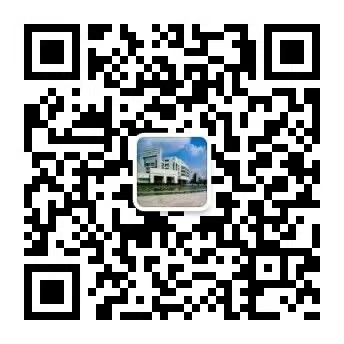 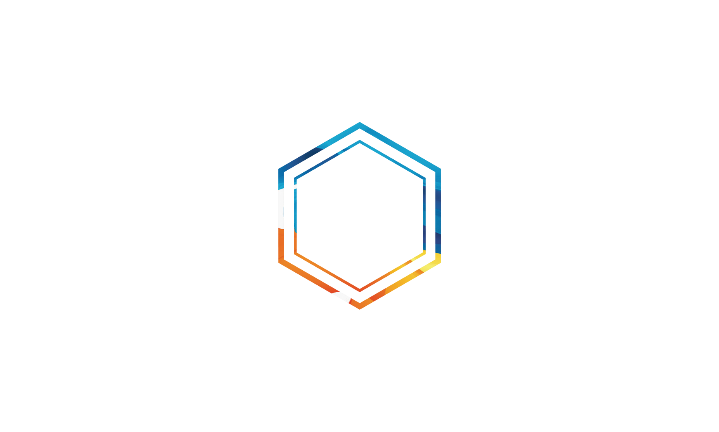 科研的步骤
提出问题
研究分析
写作投稿
查找资料
文献泛检
文献阅读
创作选刊
文献精检
积累素材
研究现状
产出成果
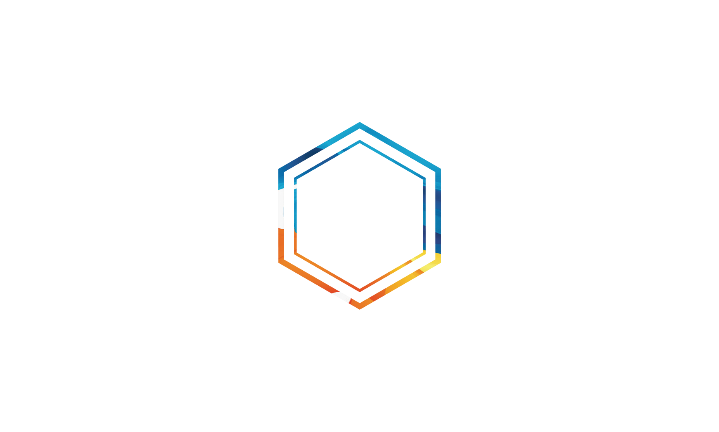 一框式检索
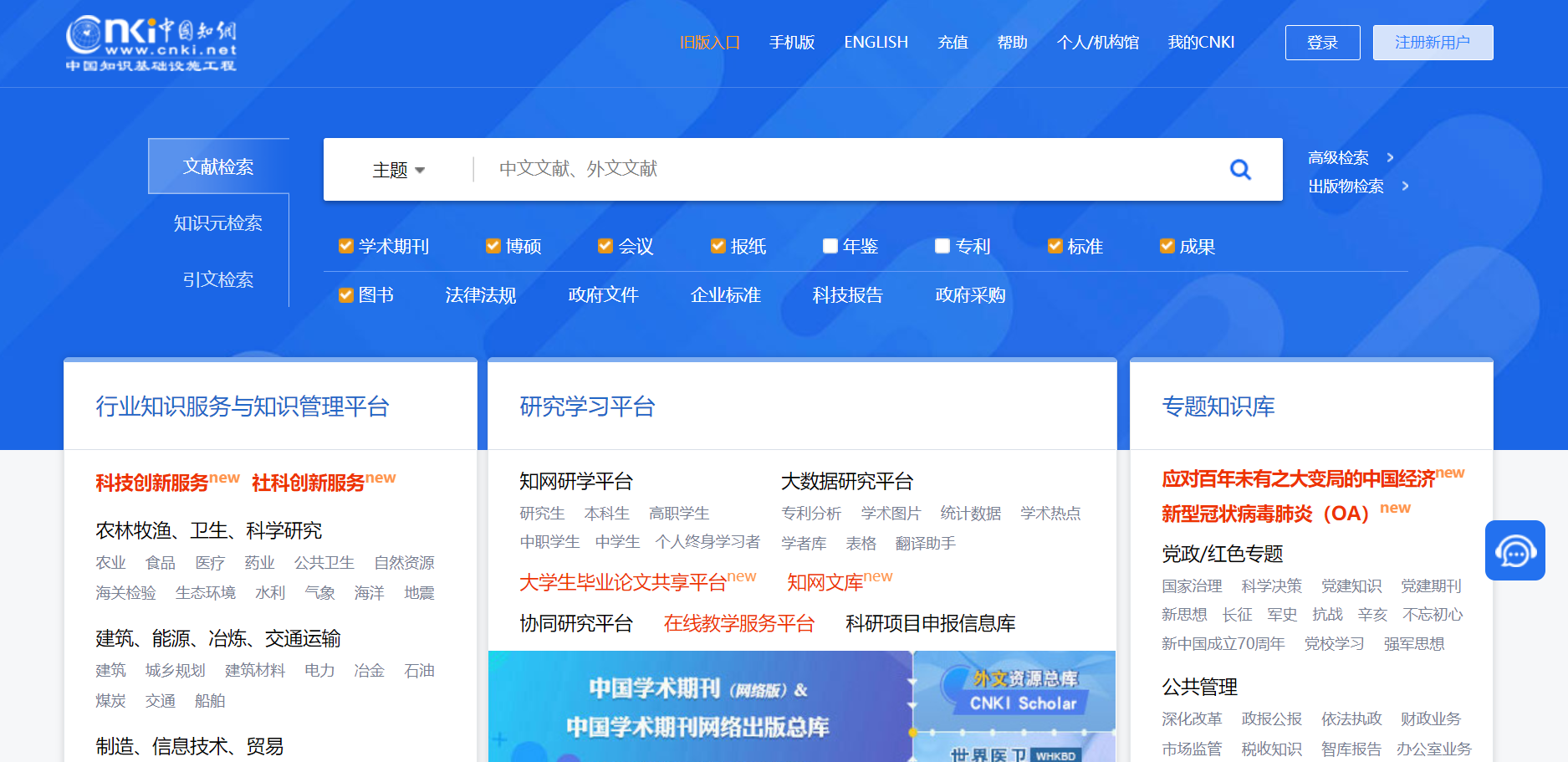 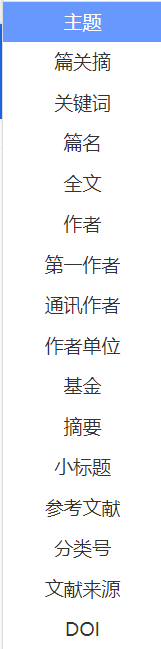 检索项
资源类型
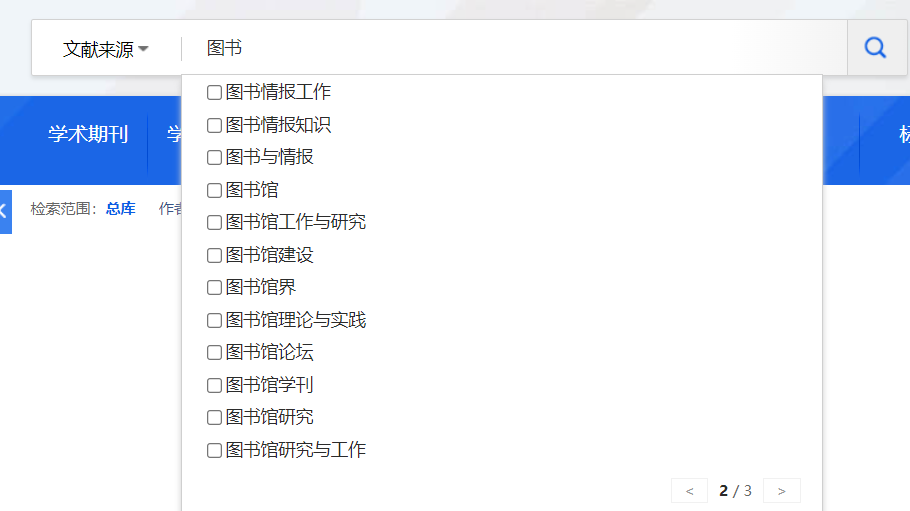 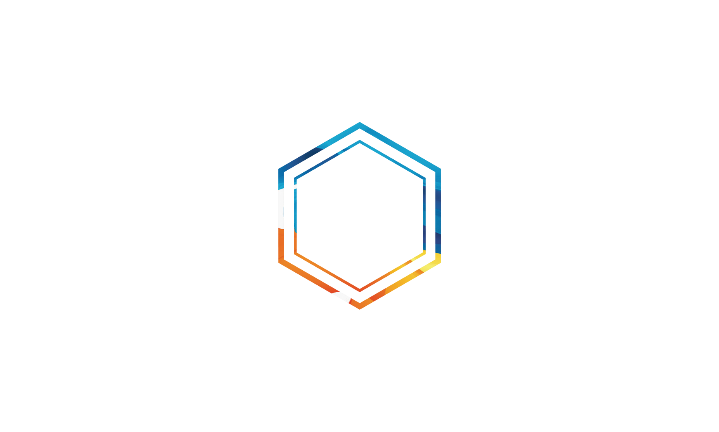 一框式检索-检索词智能提示
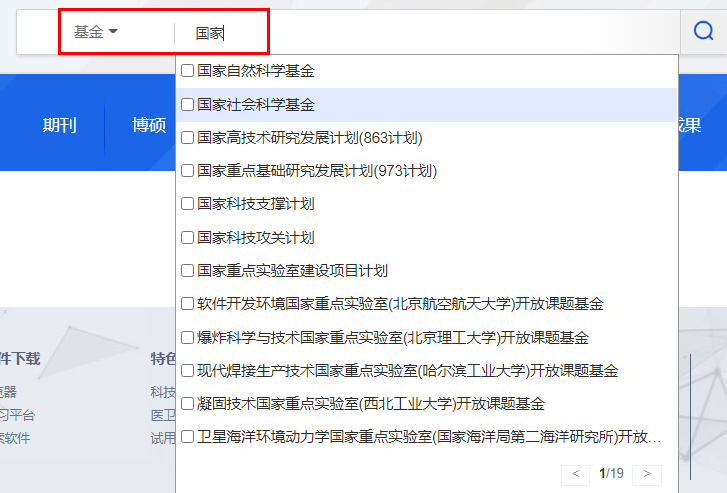 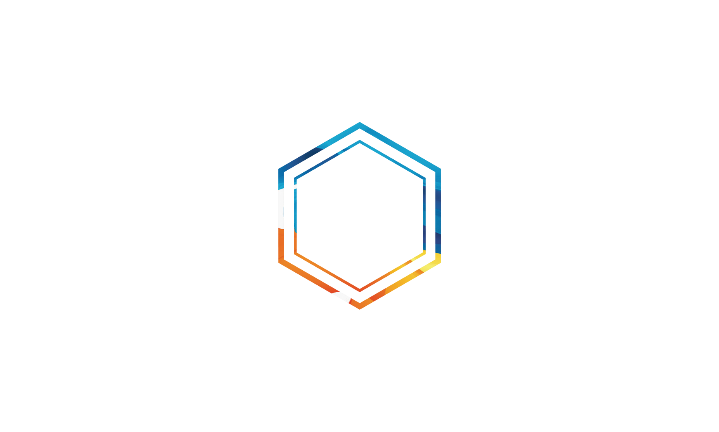 文献筛选
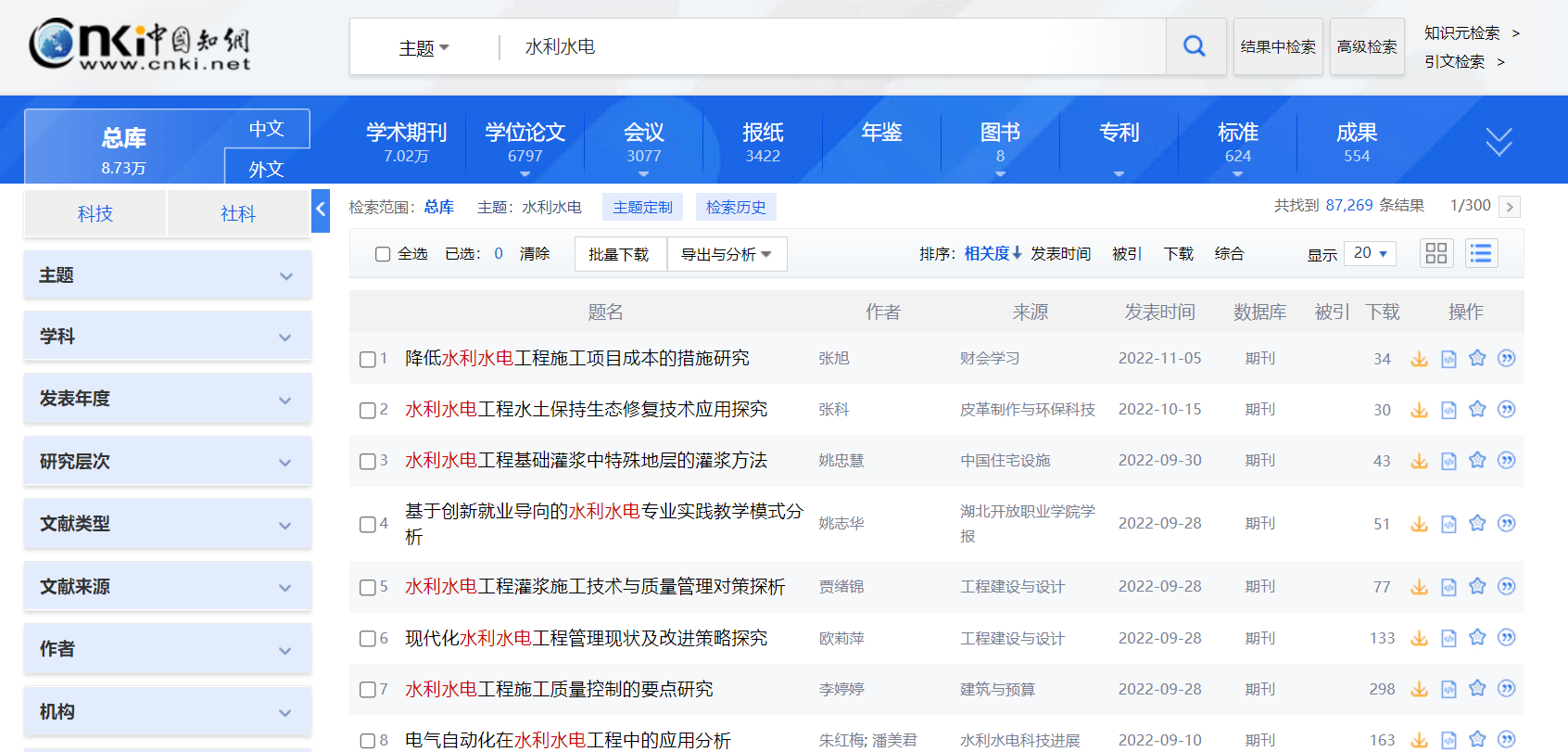 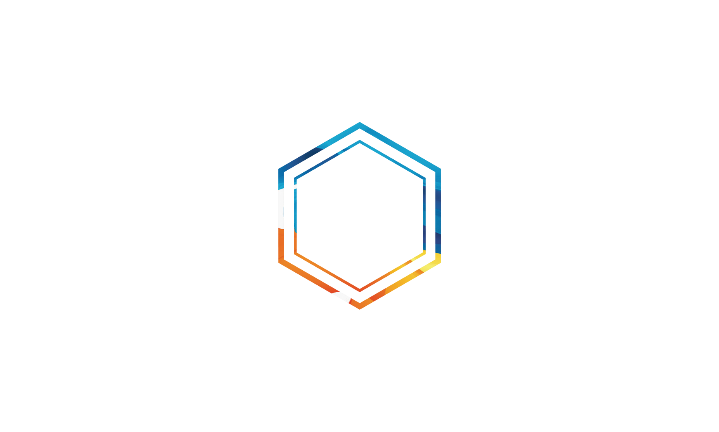 文献筛选
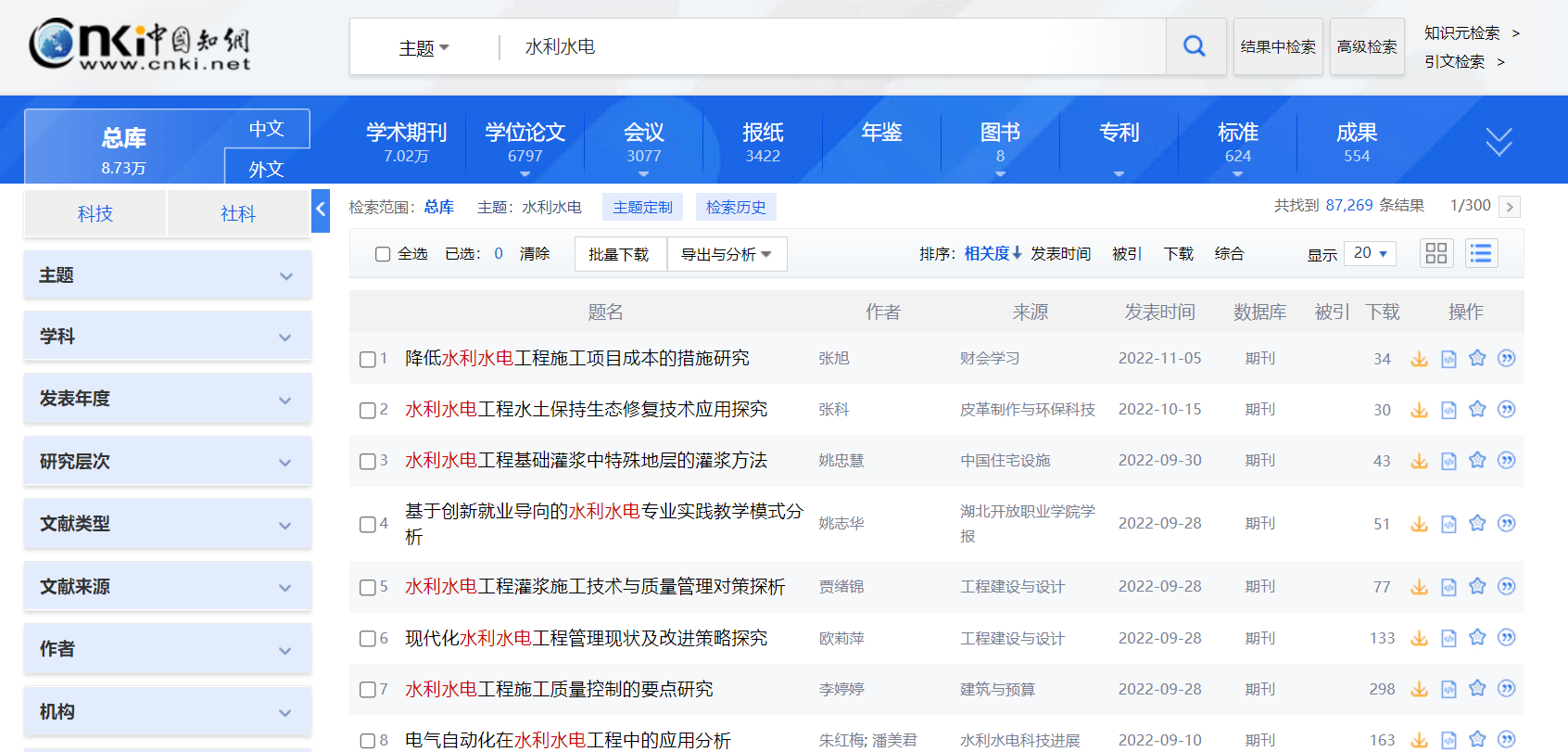 点击“中文”或“外文”，查看检索结果中的中文文献或外文文献。点击“总库”回到中外文混检结果。
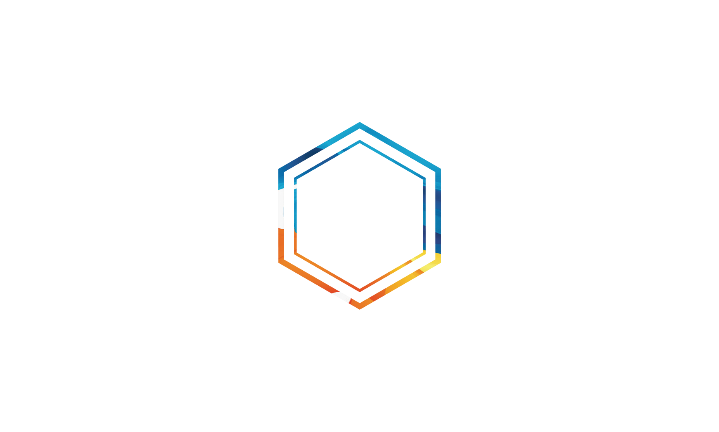 文献筛选
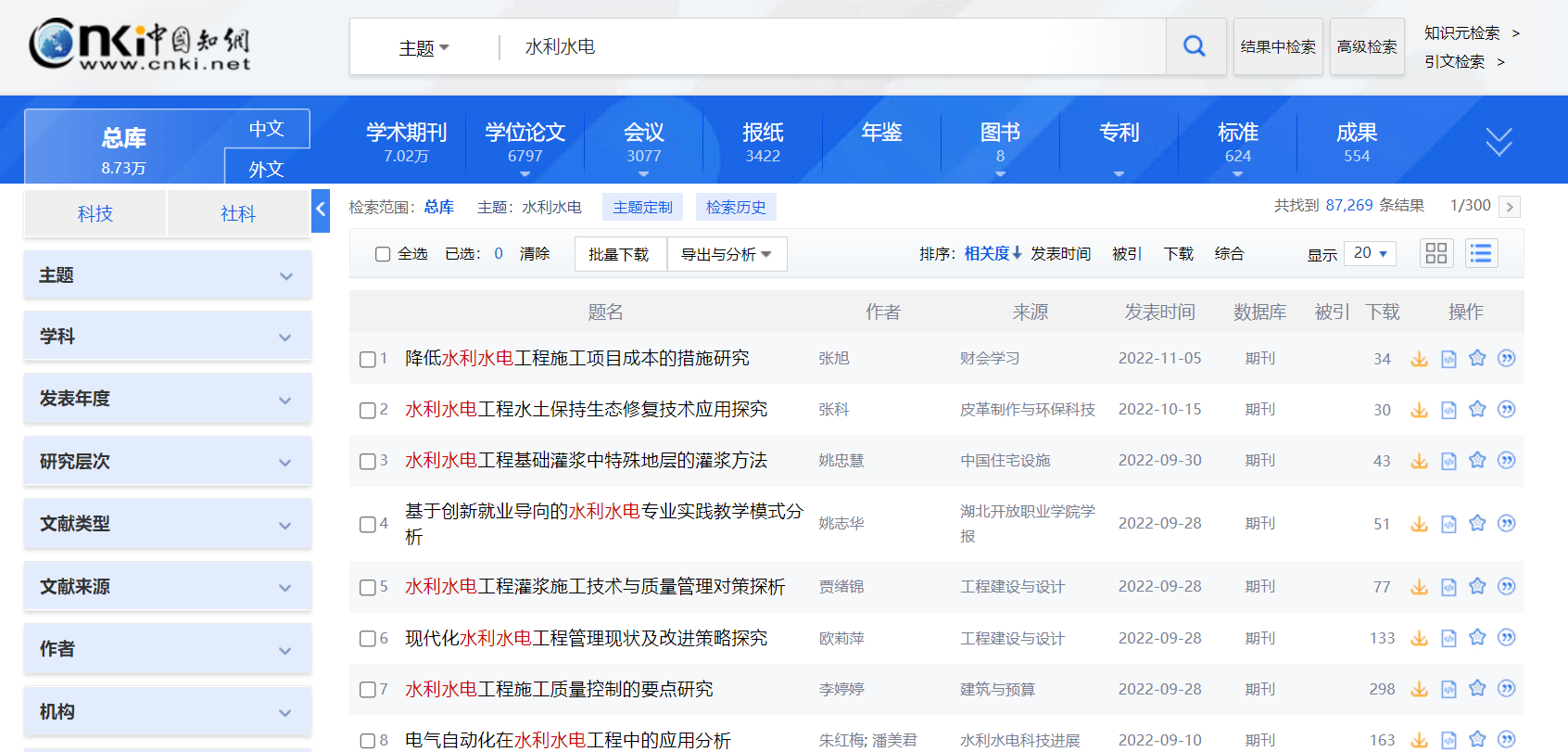 横向展示所有资源类型文献，各资源类型下显示符合检索条件的文献量，突显总库各资源的文献分布情况，可点击切换查看不同资源类型下的文献。
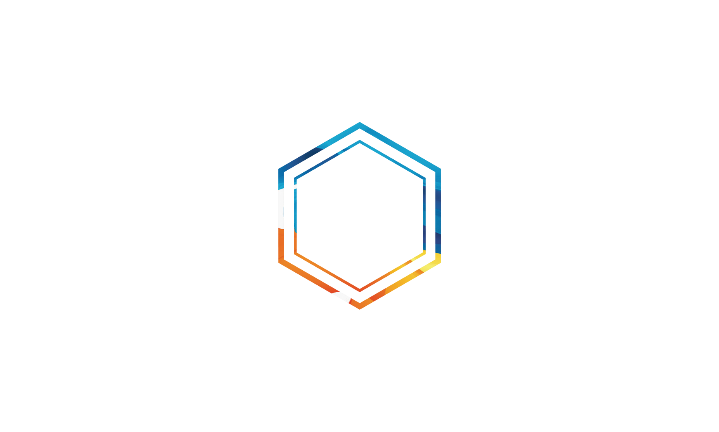 文献筛选
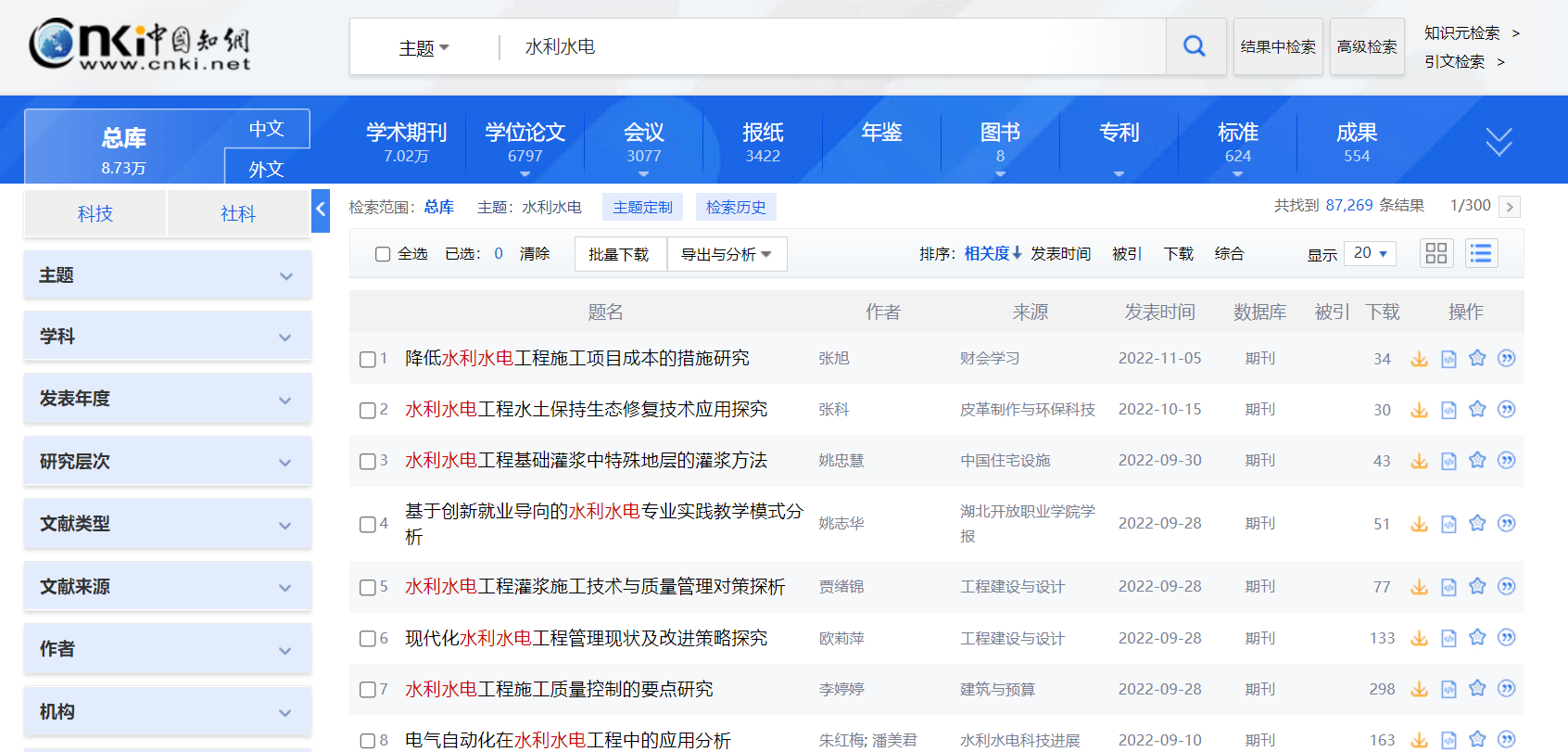 左侧分组筛选区，提供多层面的筛选角度，并支持多个条件的组合
筛选，快速、精准地从检索结果中筛选出所需的优质文献。
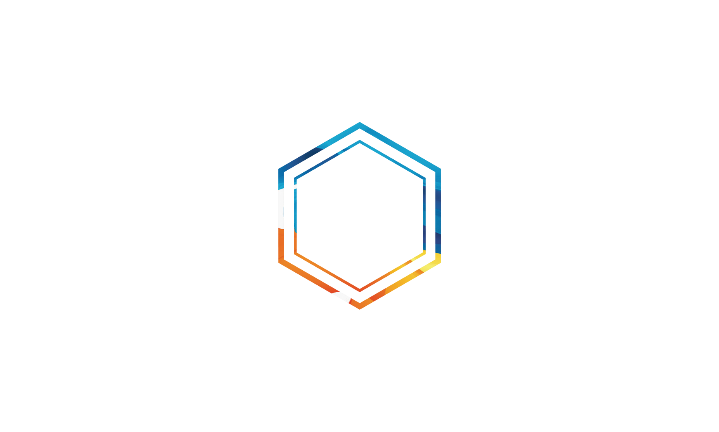 文献筛选
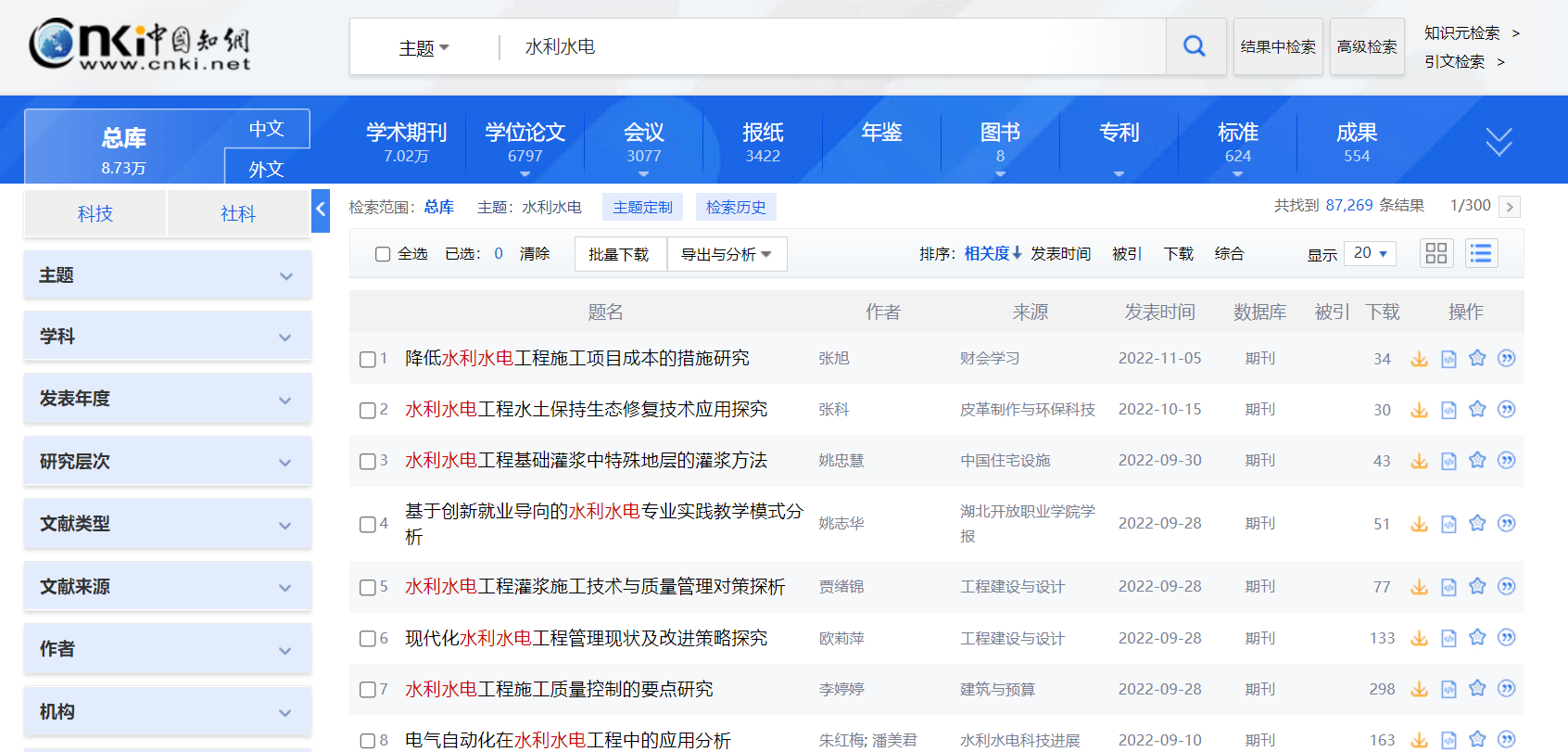 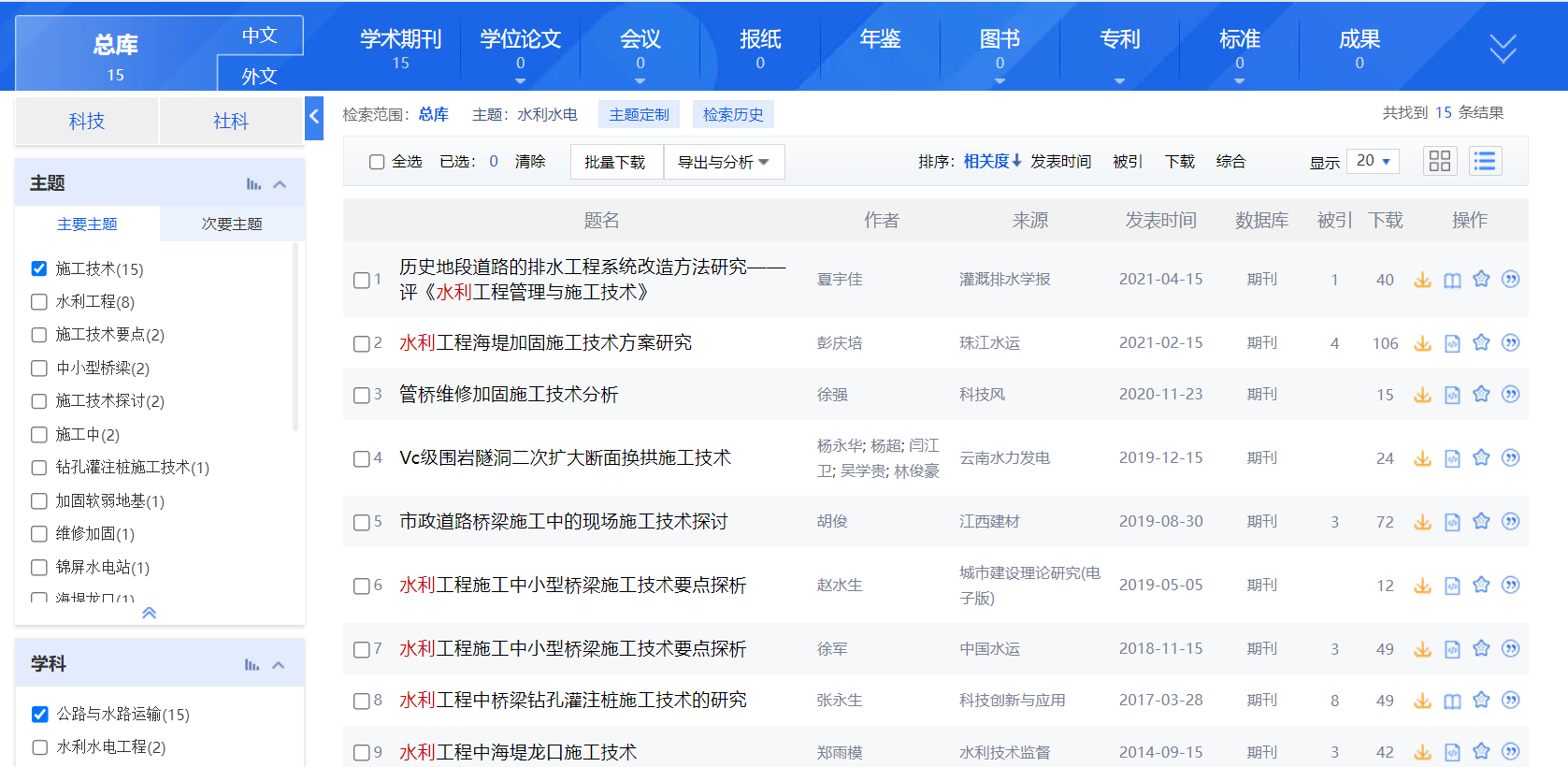 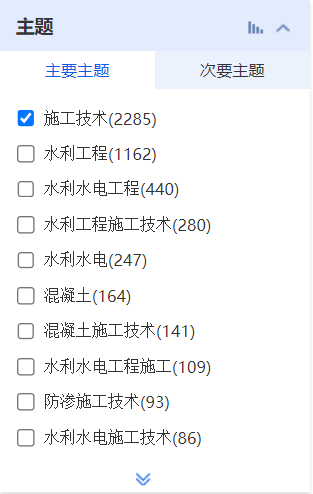 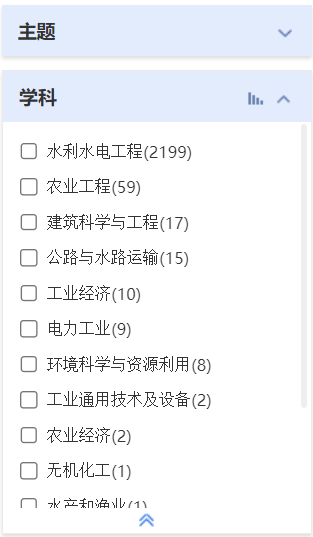 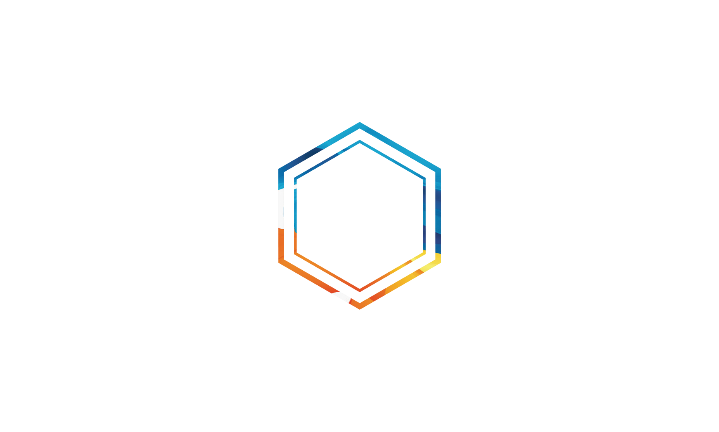 文献整体分析
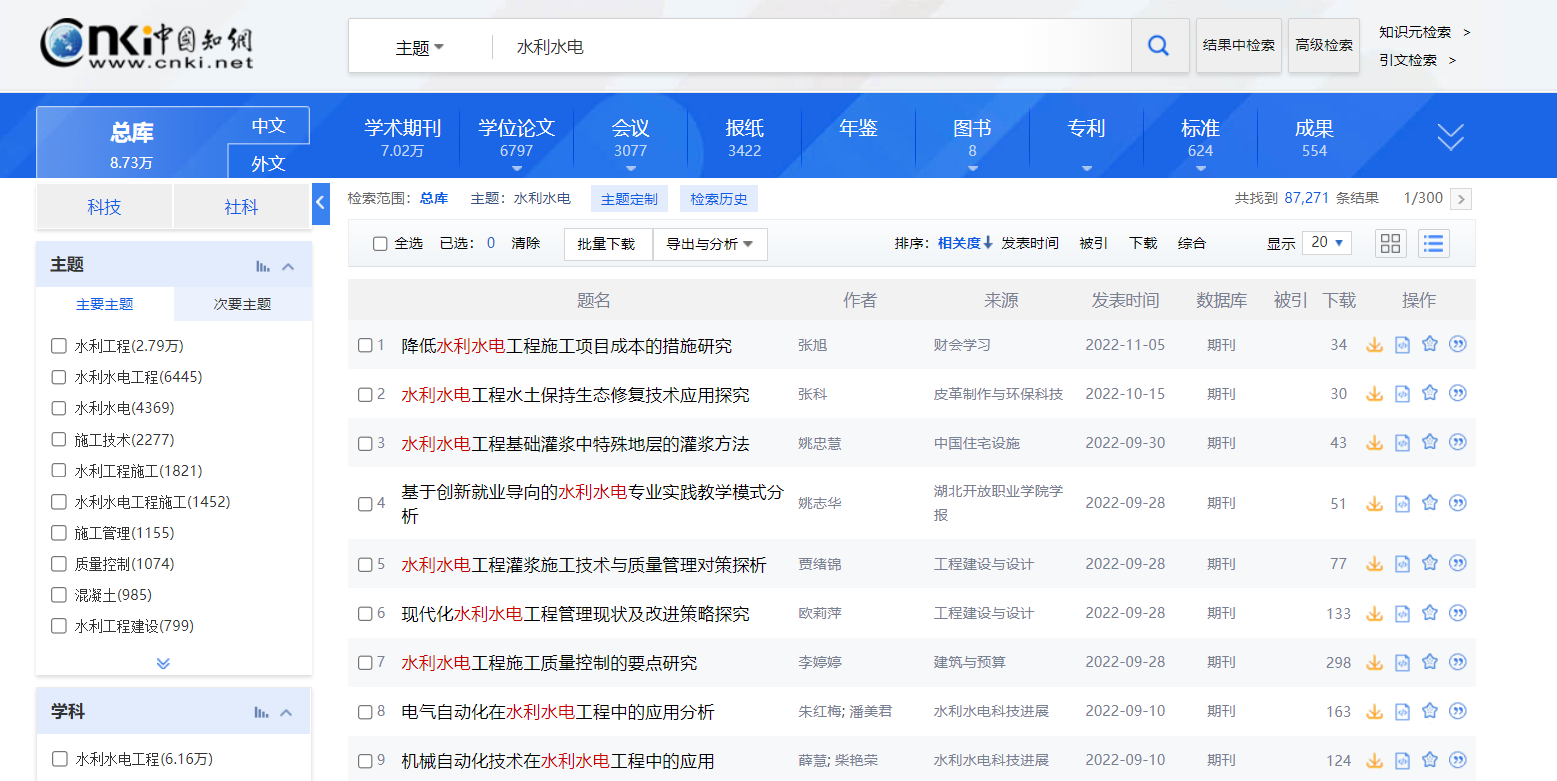 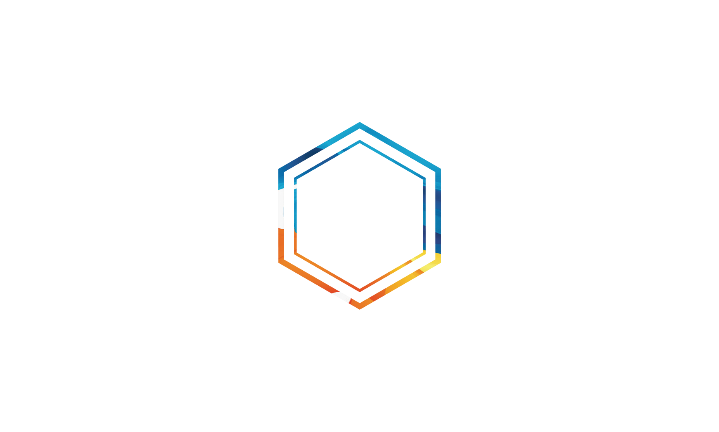 文献整体分析
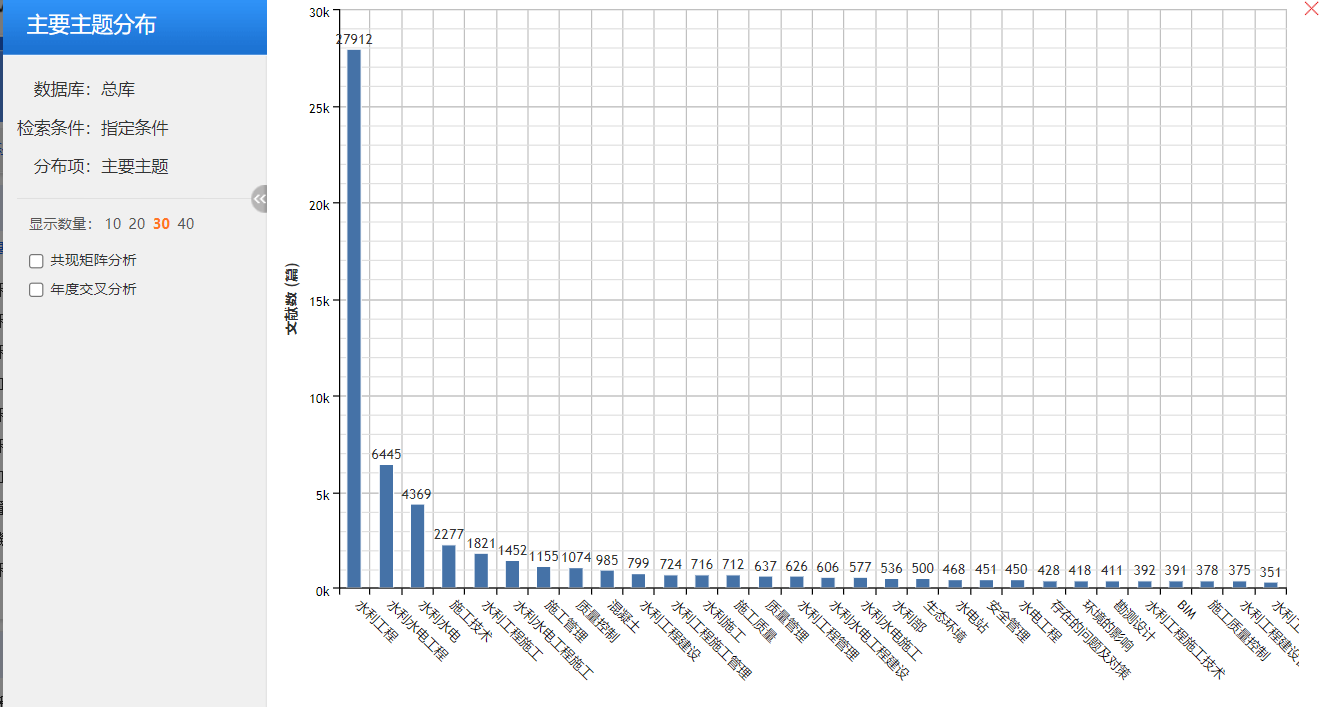 单个主题词的文献分布情况
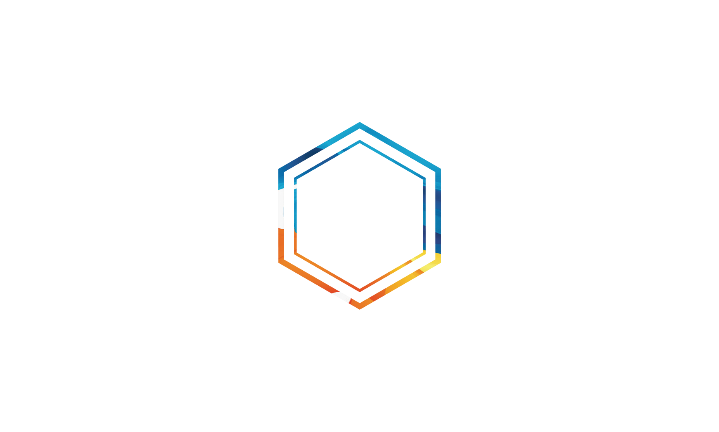 文献整体分析
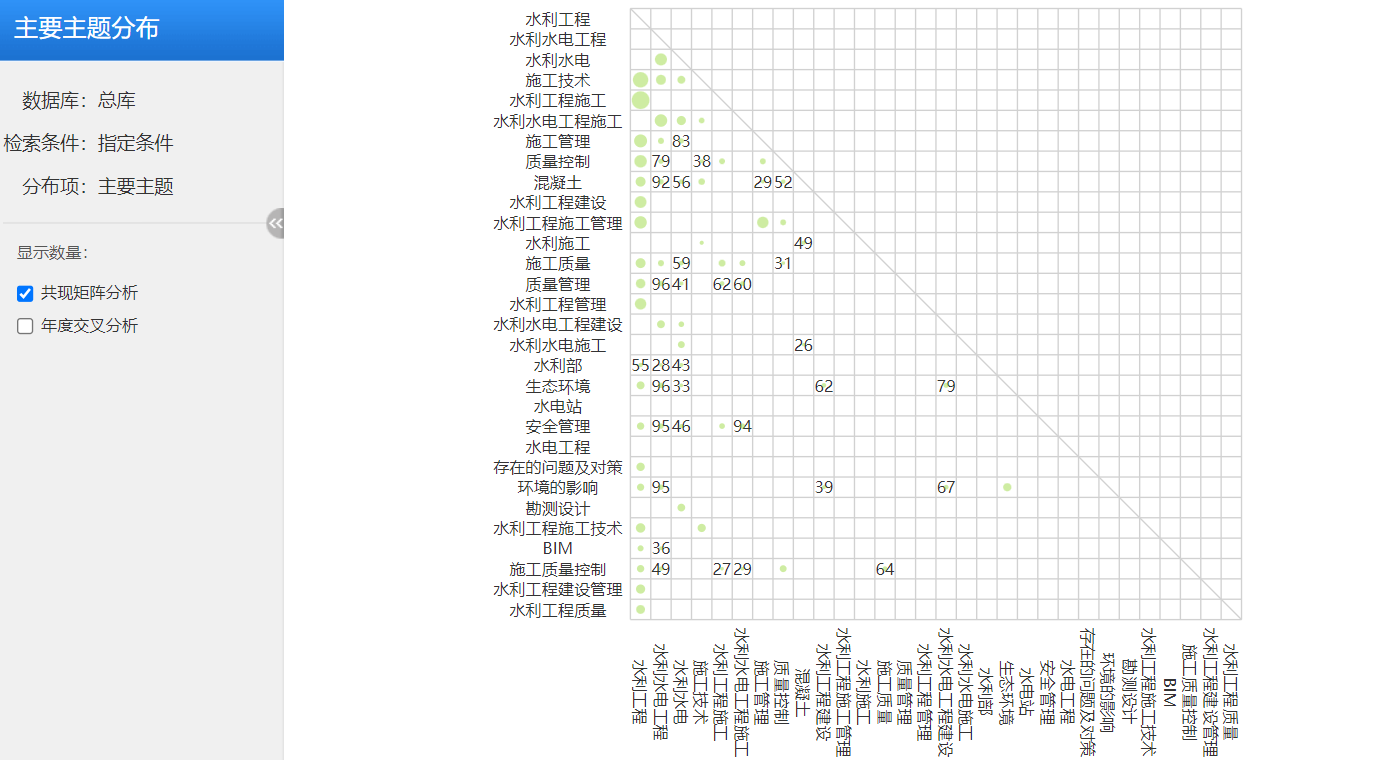 两个主题词的共现次数
寻找研究空白点
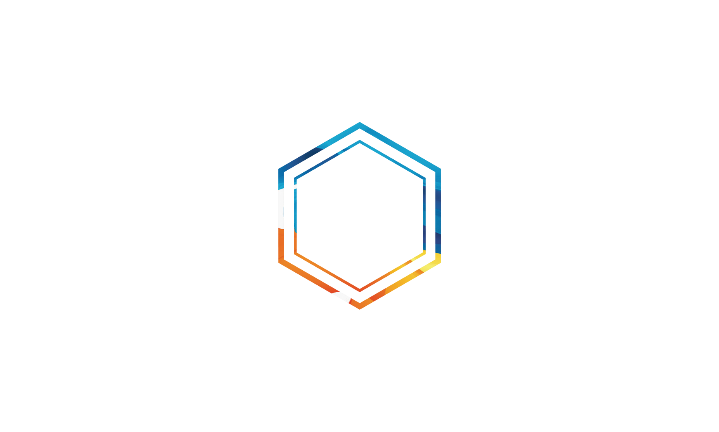 文献整体分析
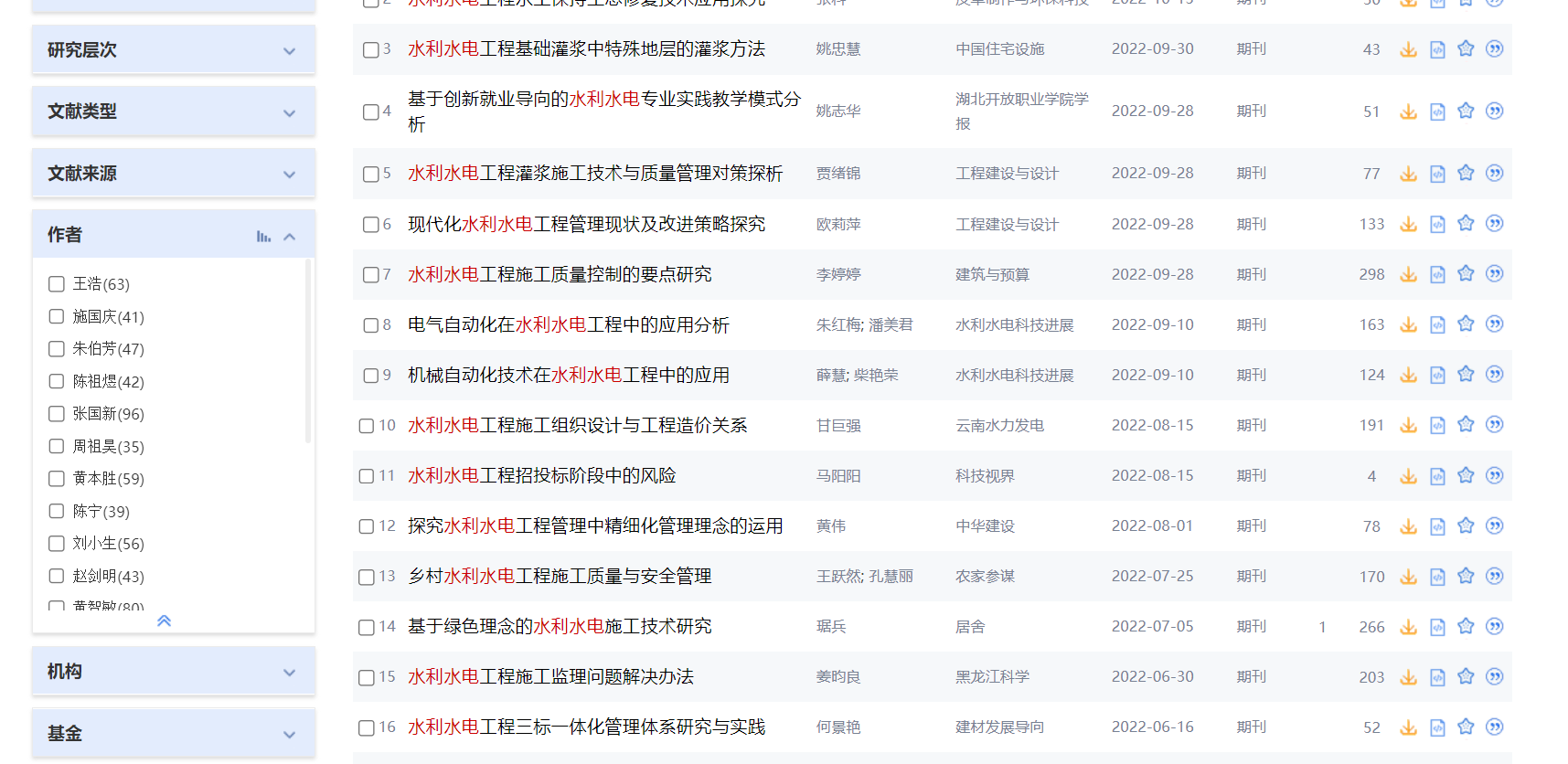 H指数，是指一个作者发表的所有学术论文中，有N篇文献，分别被引用了至少N次
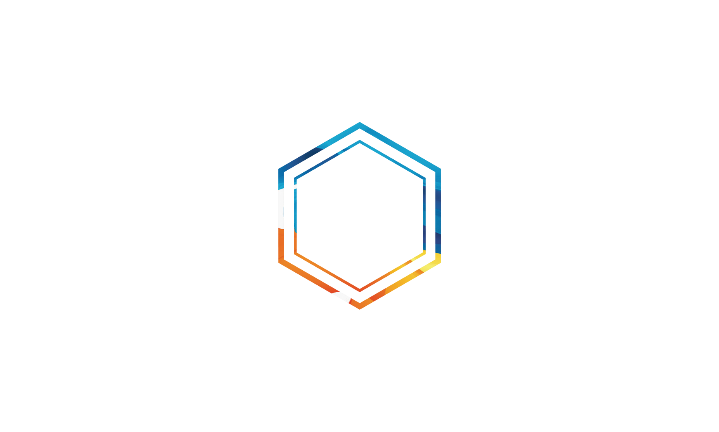 作者发文检索
作者发文检索通过输入作者姓名及其单位信息，检索某作者发表的文献。
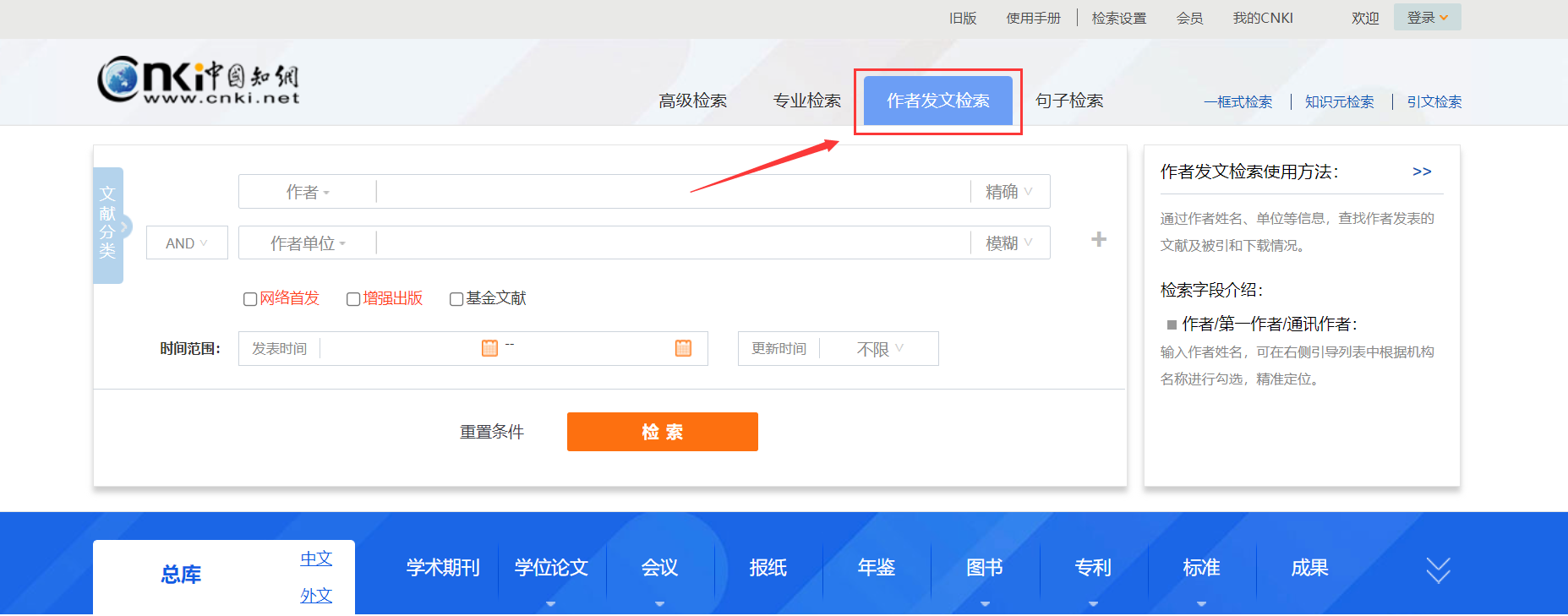 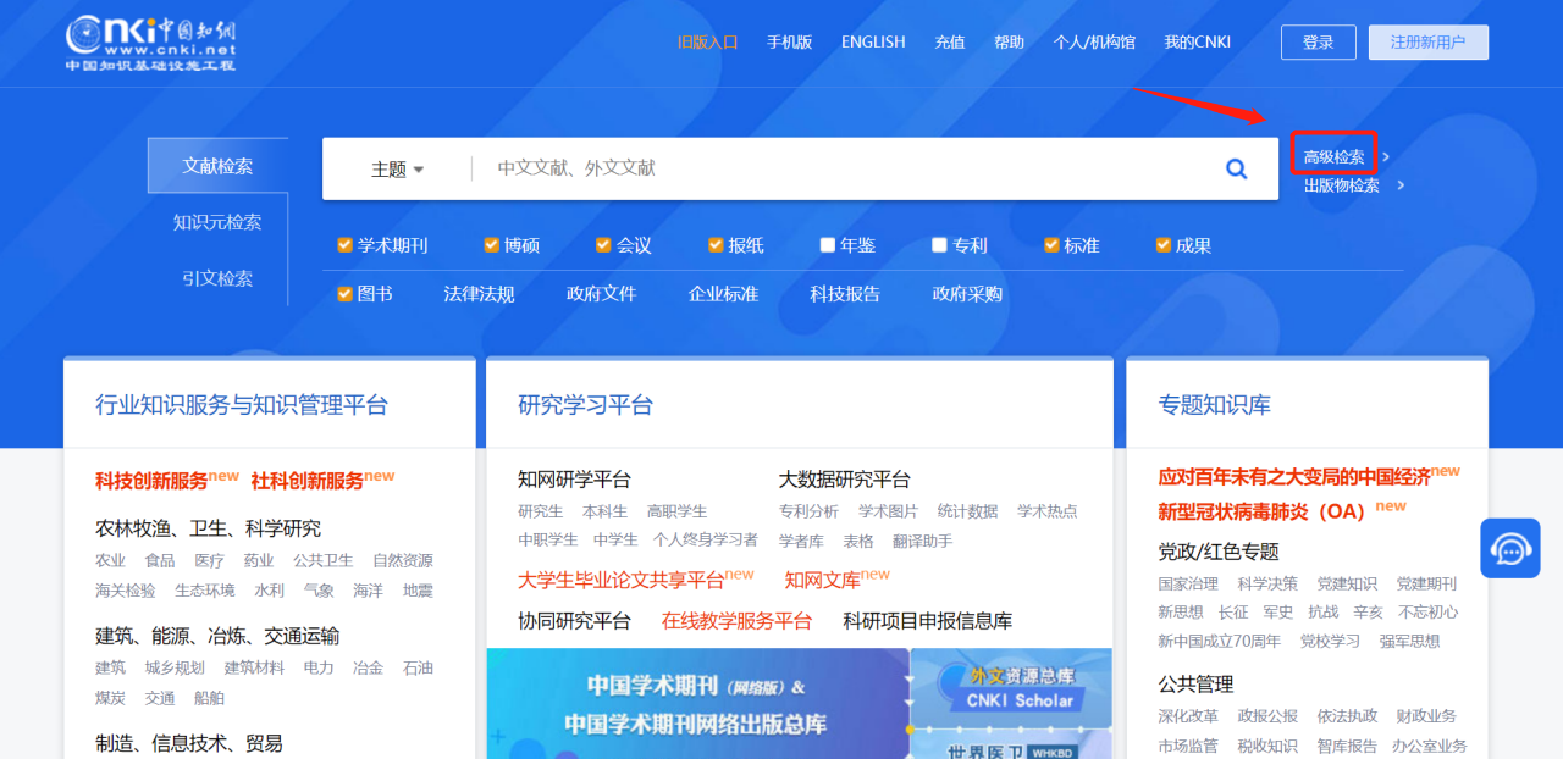 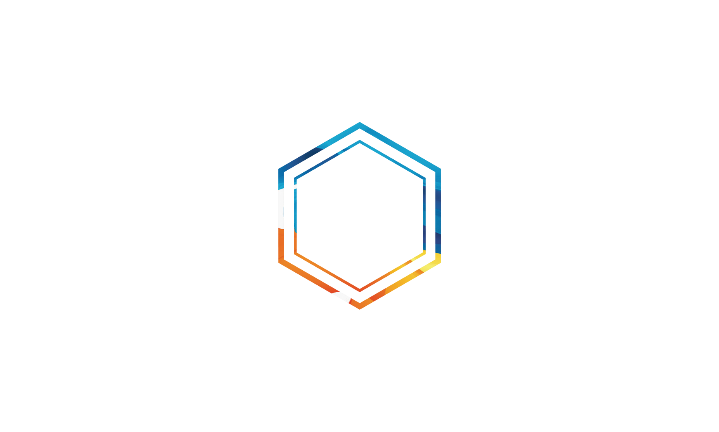 作者发文检索
作者发文检索通过输入作者姓名及其单位信息，检索某作者发表的文献。
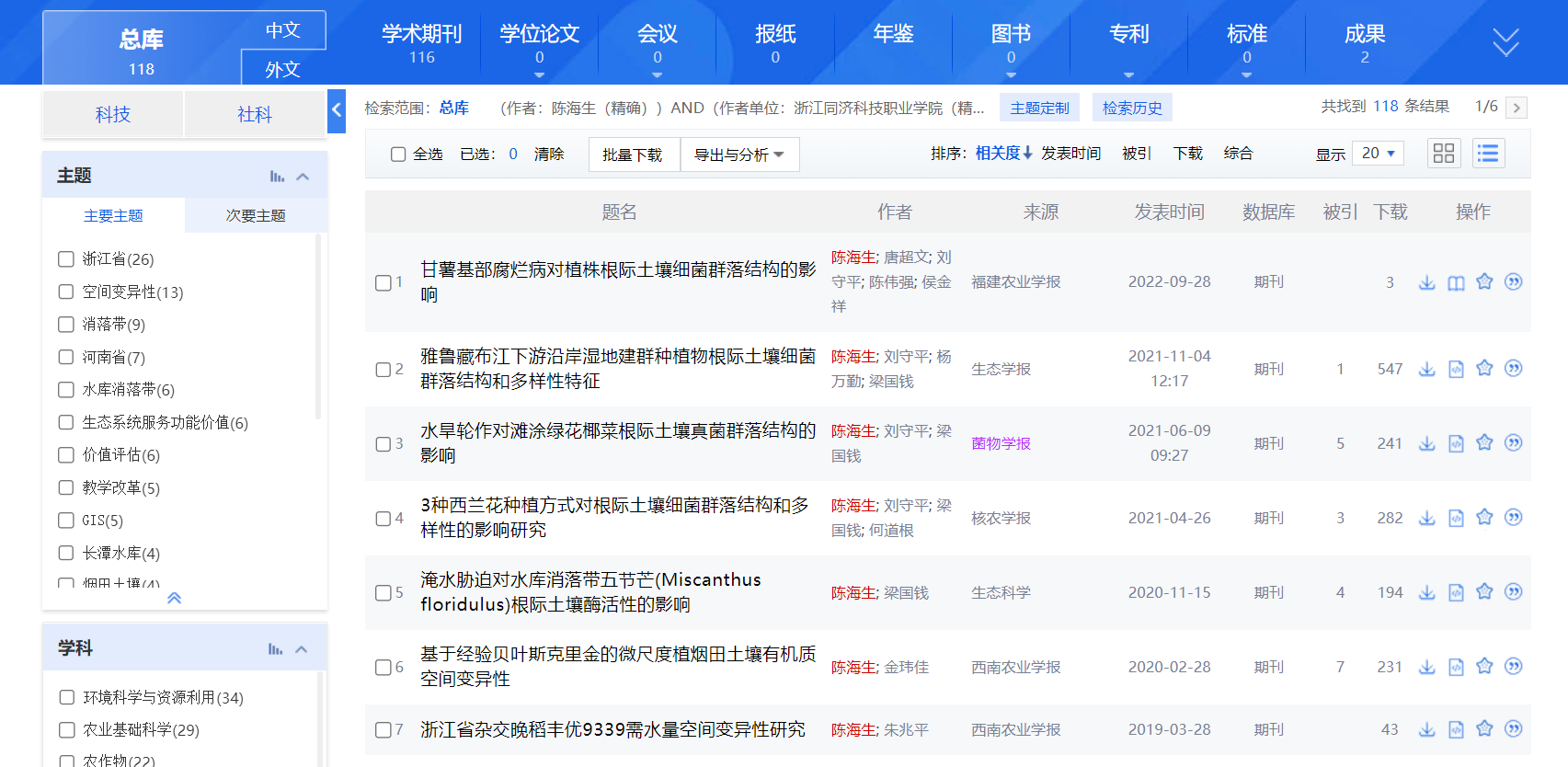 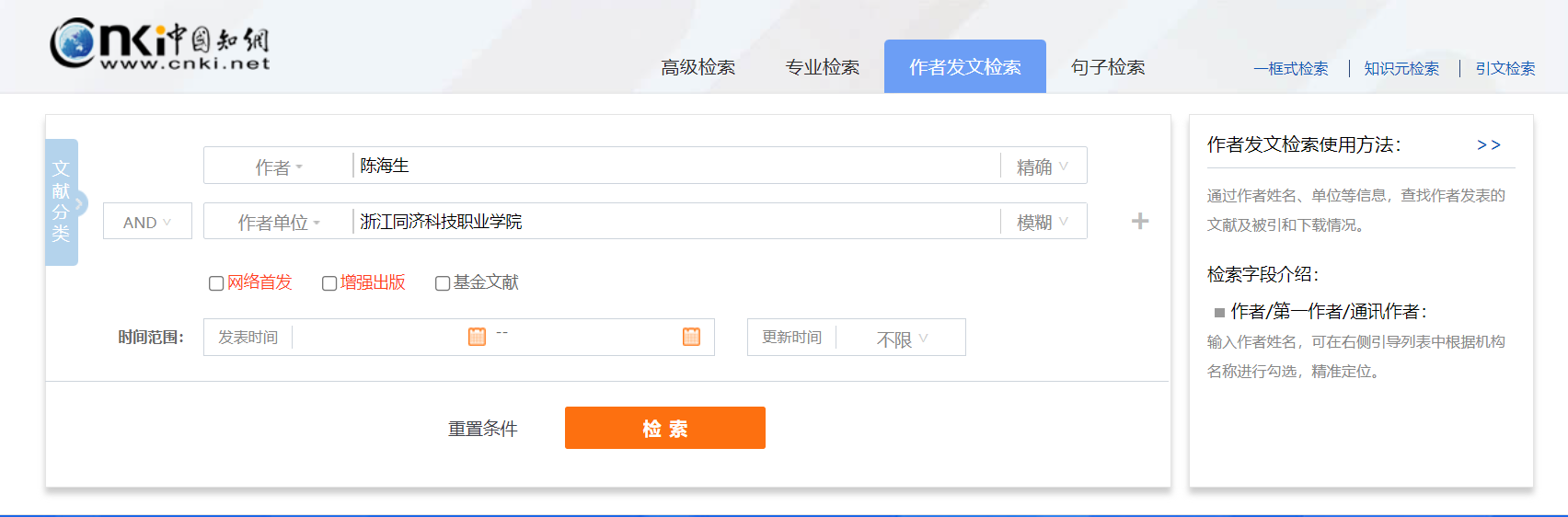 如何找研究点
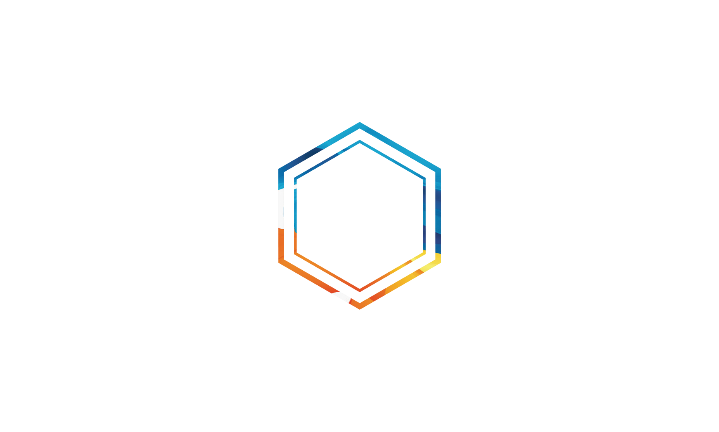 查找研究点的三种方式
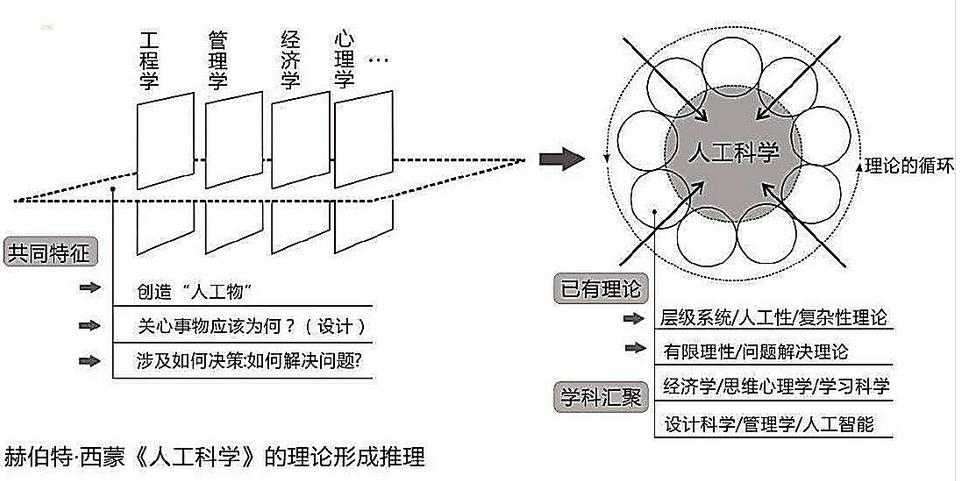 1.学科交叉点
3.热点中的忽视点
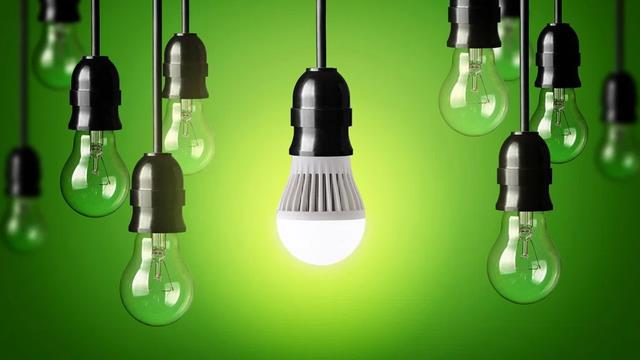 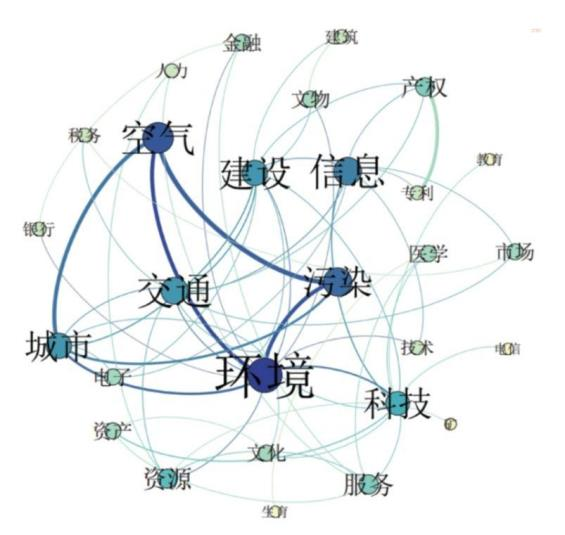 2.政策导向点
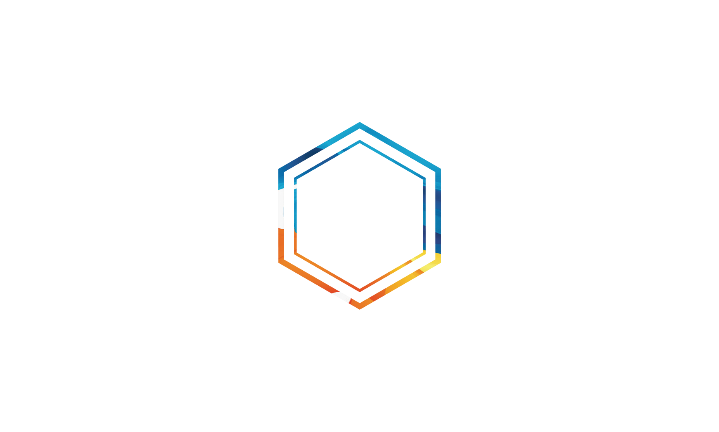 查找研究点的三种方式-学科交叉点
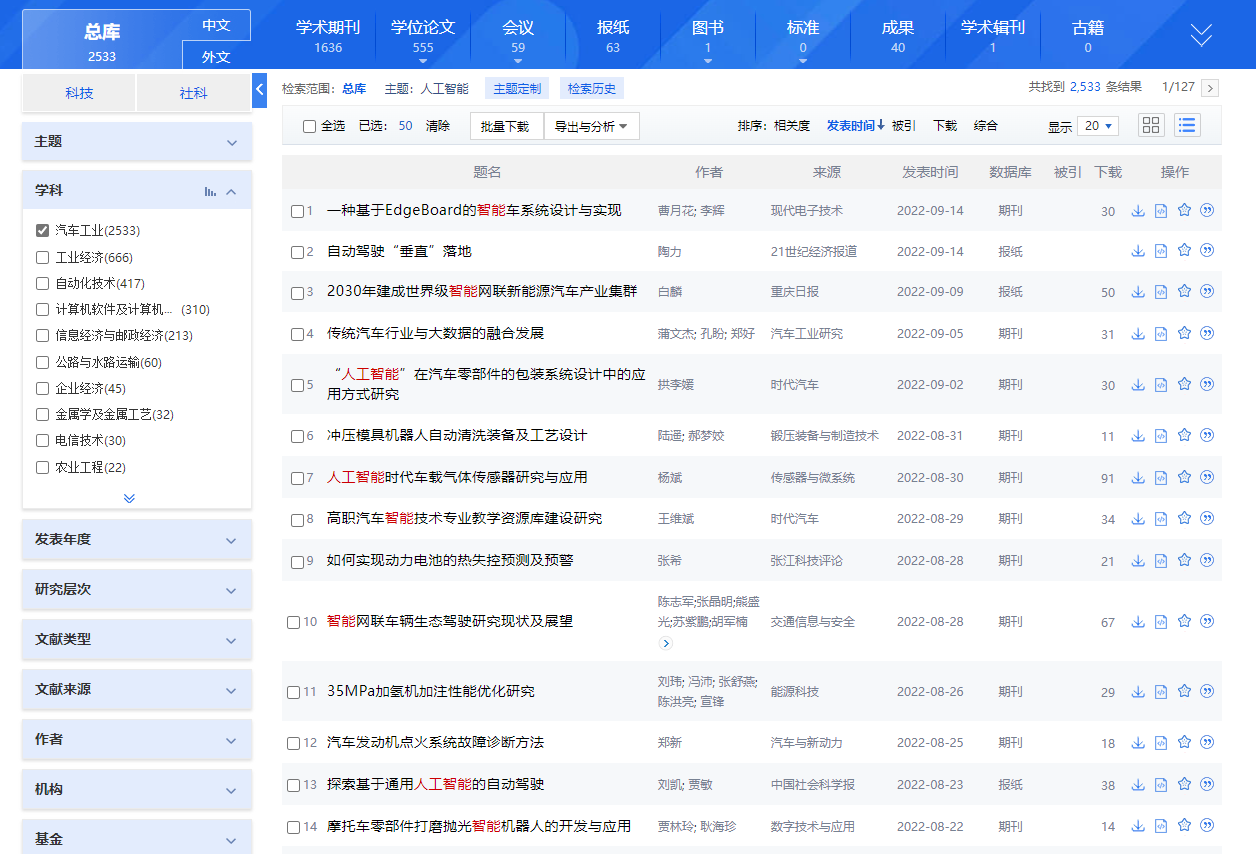 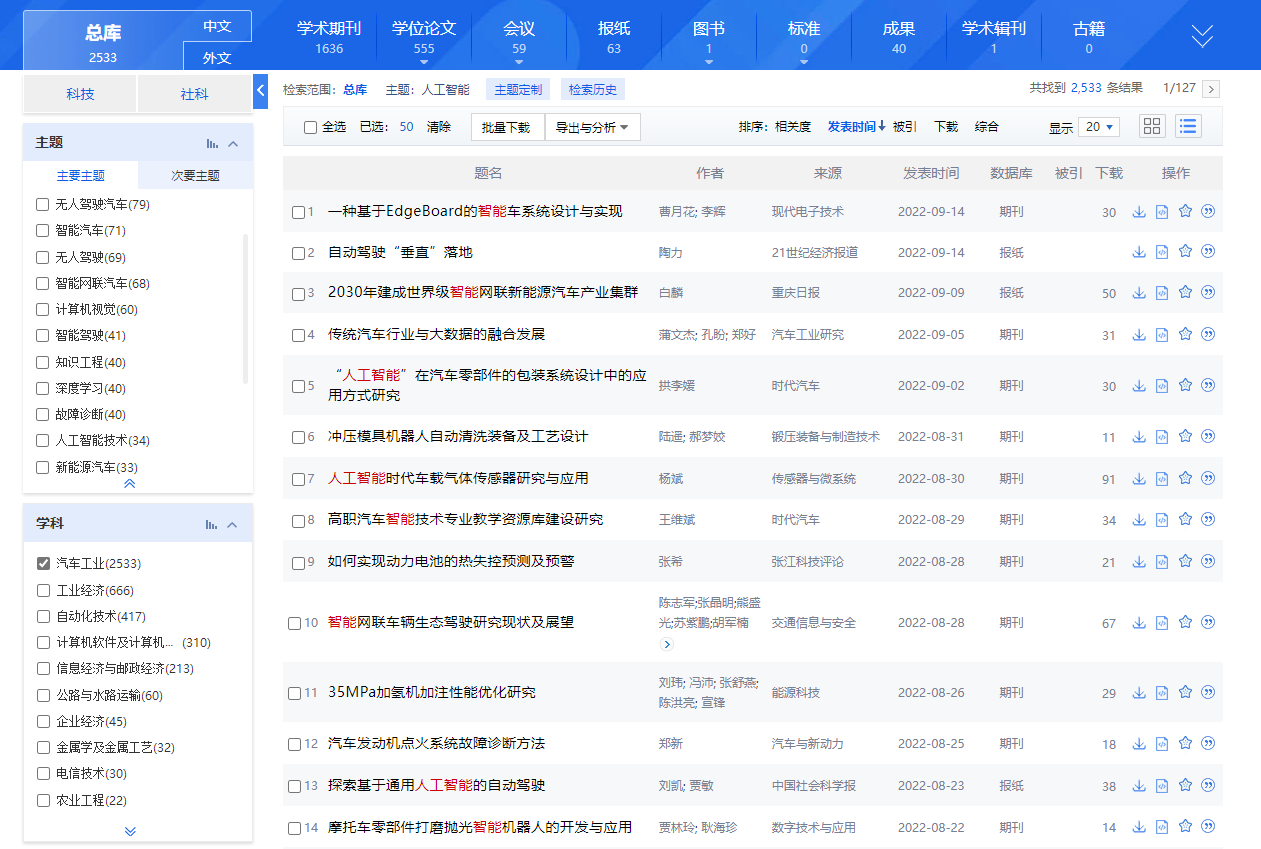 计算机学科和汽车工业学科的交叉点：
无人驾驶
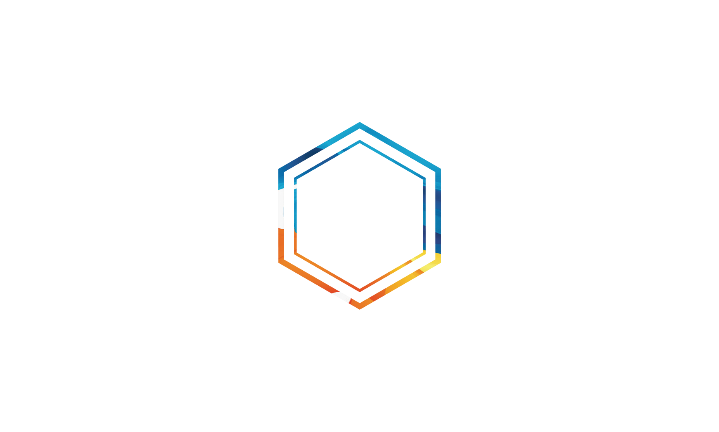 查找研究点的三种方式-政策导向点
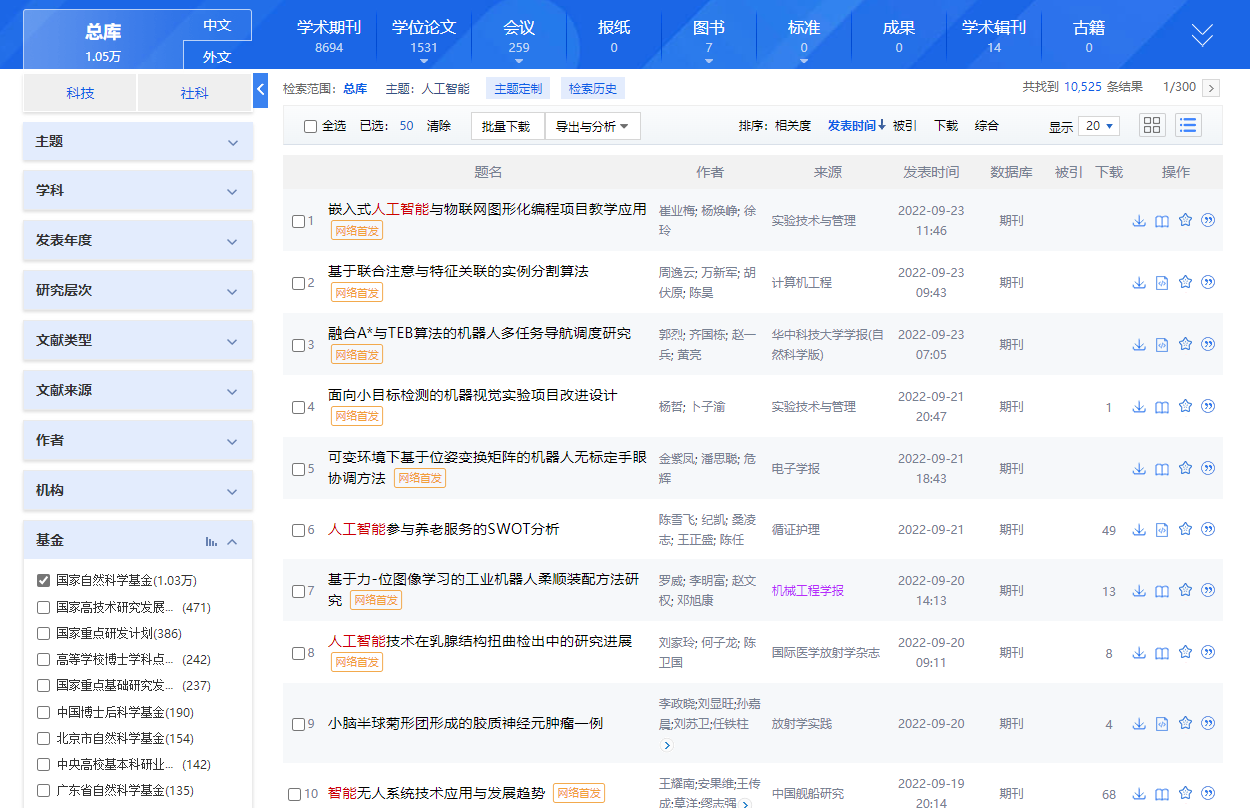 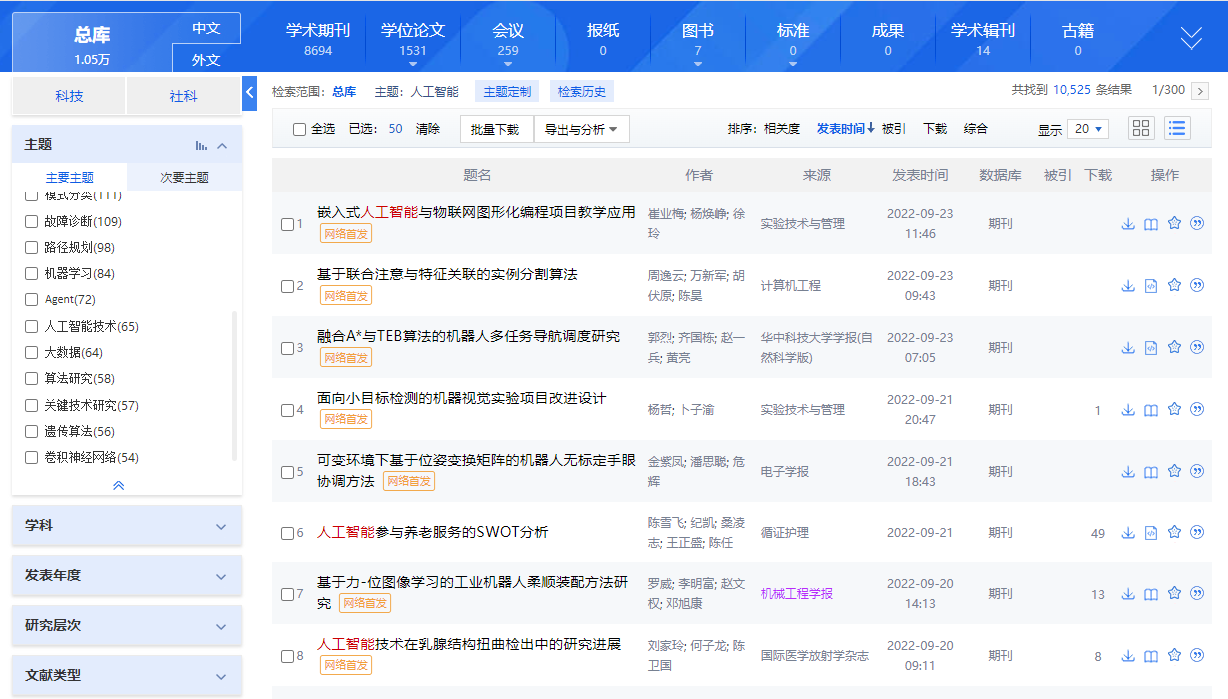 人工智能-国家自然科学基金政策导向点：
算法
***操作步骤***
第一步：用“人工智能”主题检索2018-2022年文献；
第二步：按被引次数降序，点选前100篇；
第三步：再按下载量降序，将前100的选中文献去掉；
第四步：点击“已选文献可视化分析”。
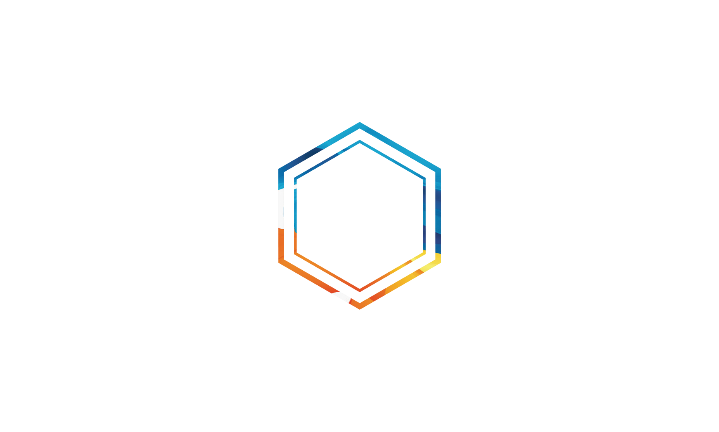 查找研究点的三种方式-热点中的忽视点
（1）分析对象：近五年高被引但下载量相对较少的文献
高下载前100
高被引前100
（2）推理逻辑：较少被关注的重要文献中，共现次数较多的关键词可能是被忽视的研究方向
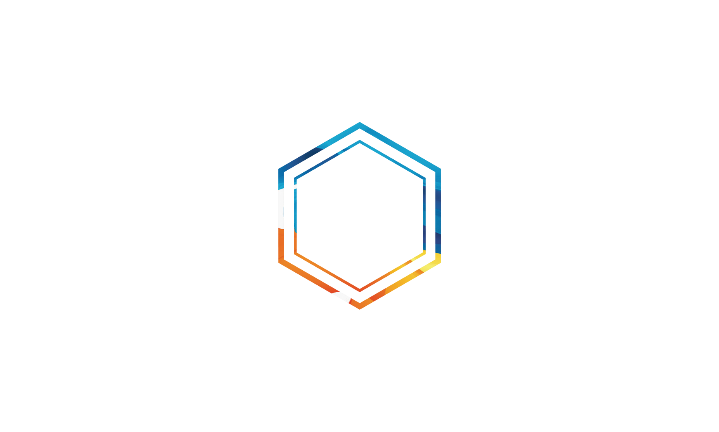 查找研究点的三种方式-热点中的忽视点
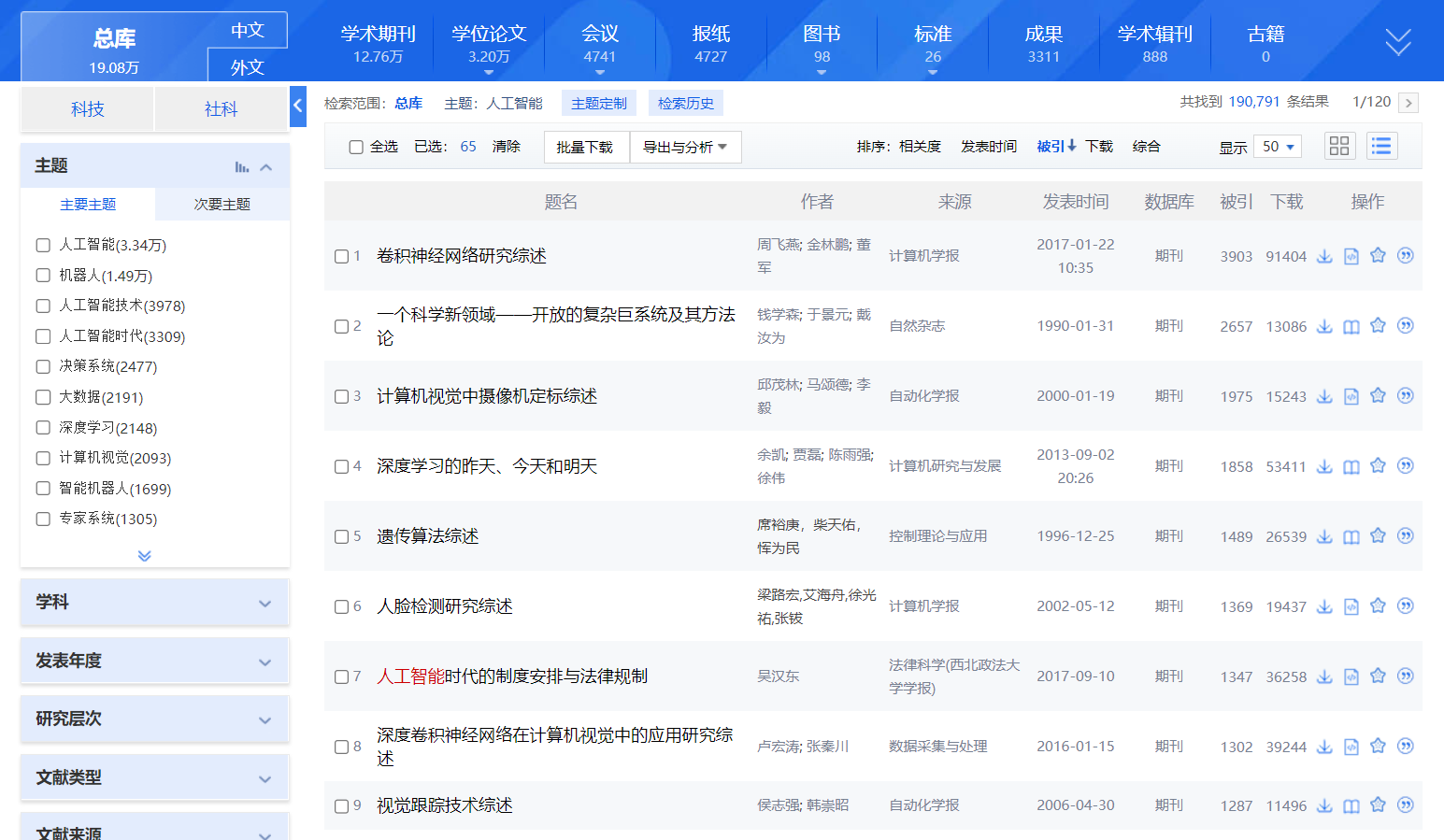 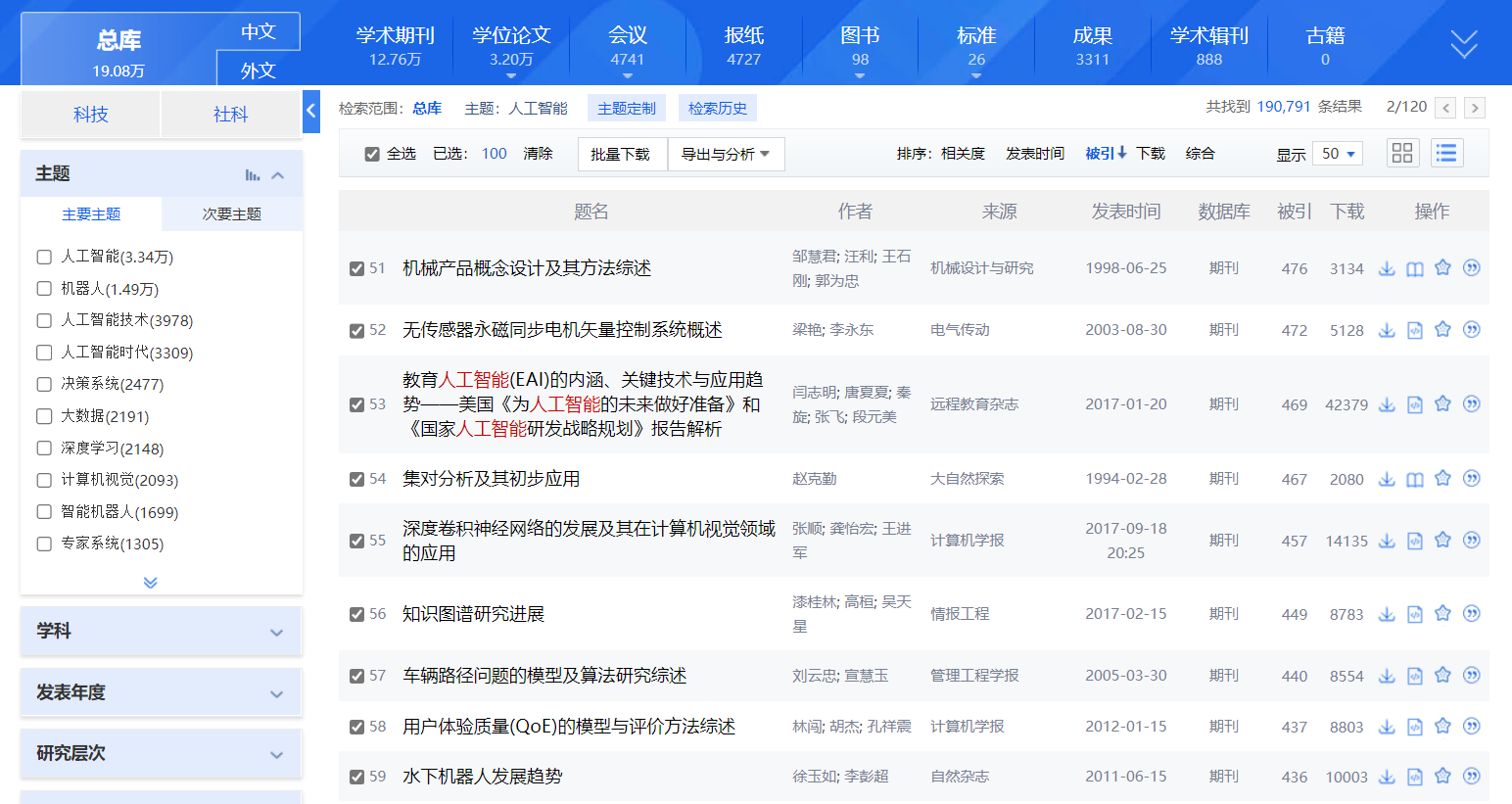 被引：可以筛选出具有高价值的文献。
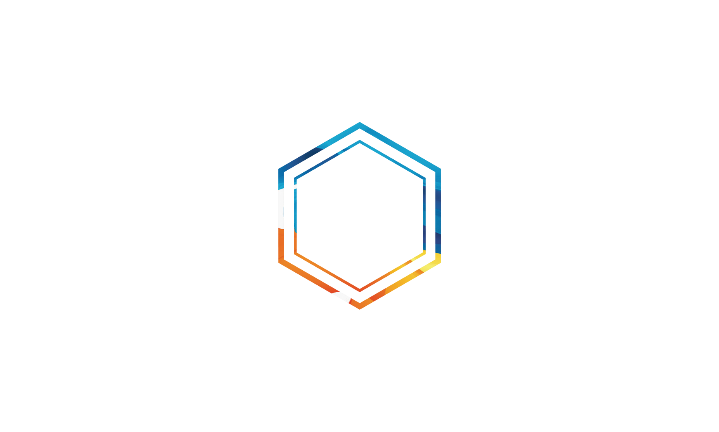 查找研究点的三种方式-热点中的忽视点
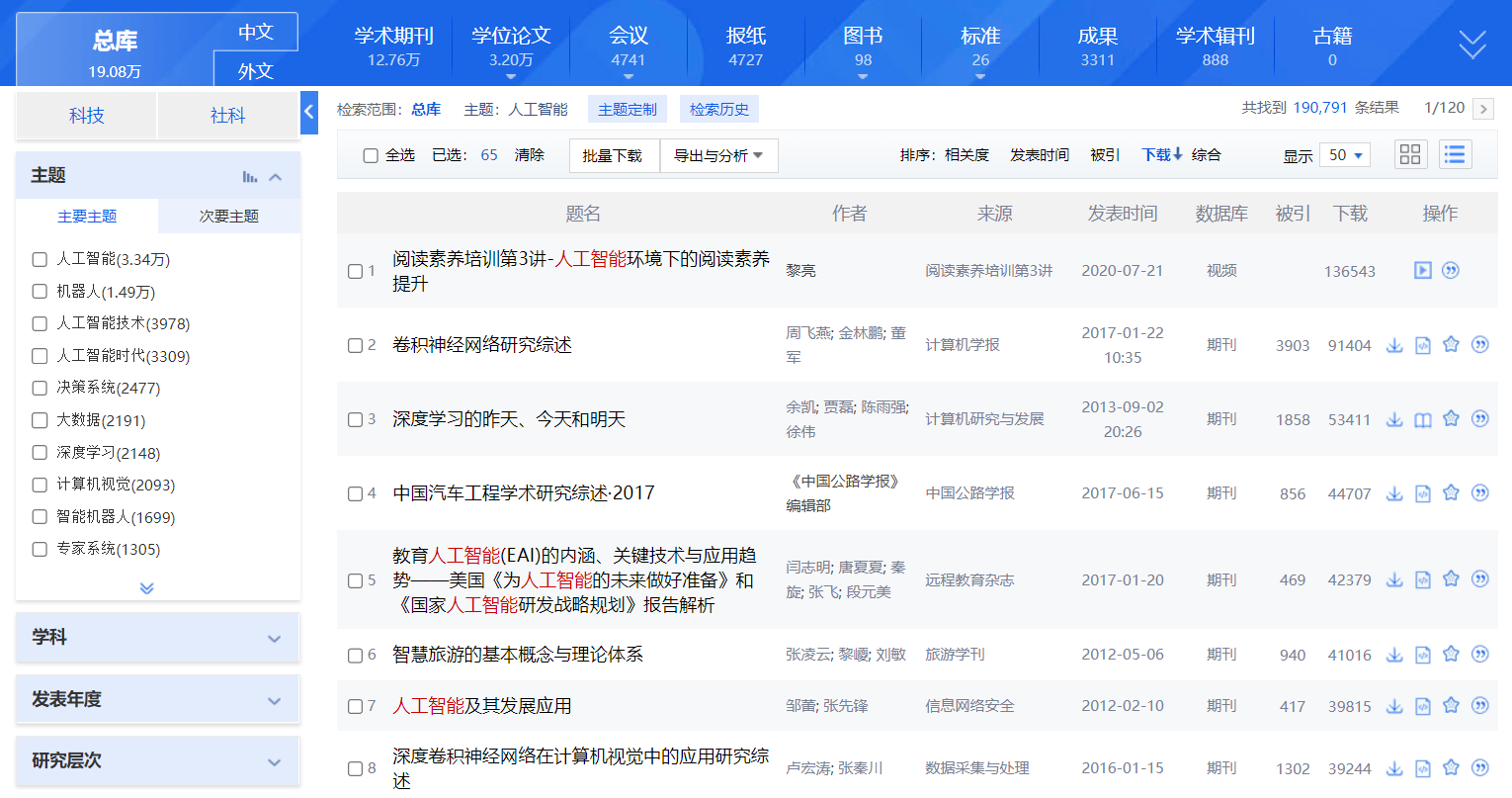 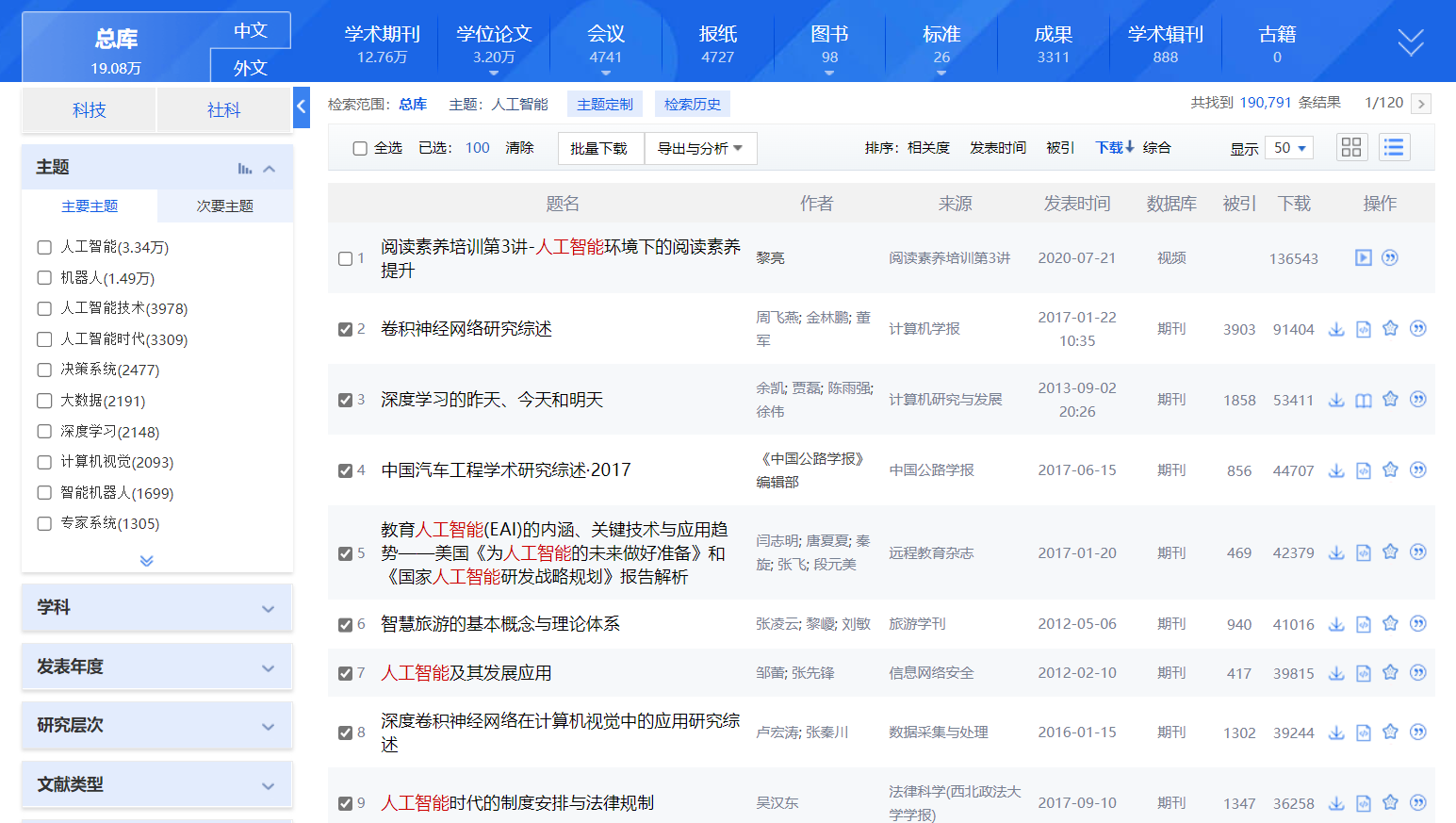 下载：可以筛选出具有高应用度的文献。
***操作步骤***
第一步：用“人工智能”主题检索2018-2022年文献；
第二步：按被引次数降序，点选前100篇；
第三步：再按下载量降序，将前100的选中文献去掉；
第四步：点击“已选文献可视化分析”。
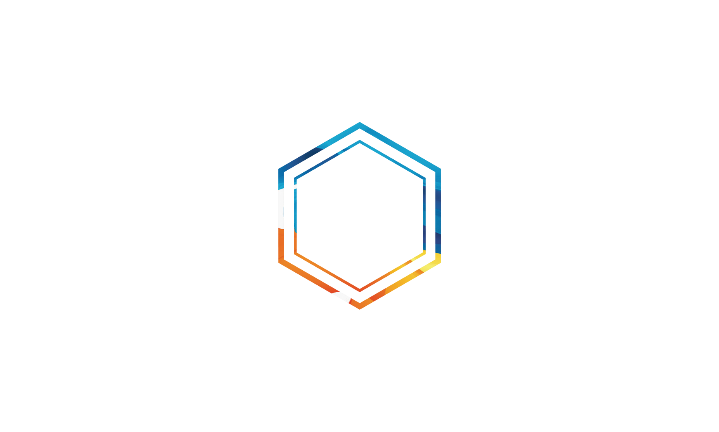 查找研究点的三种方式-热点中的忽视点
（1）分析对象：近五年高被引但下载量相对较少的文献
高下载前100
高被引前100
（2）推理逻辑：较少被关注的重要文献中，共现次数较多的关键词可能是被忽视的研究方向
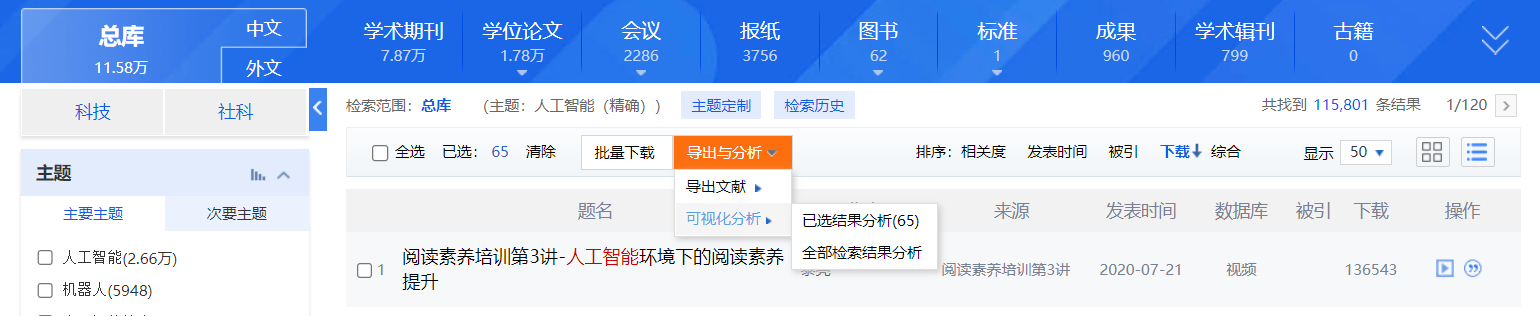 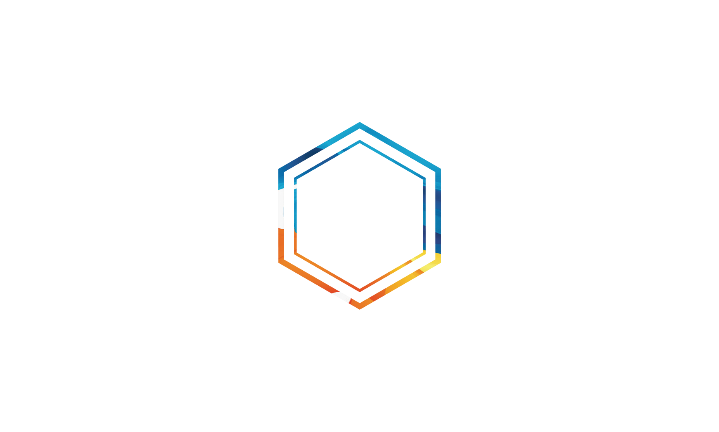 查找研究点的三种方式-热点中的忽视点
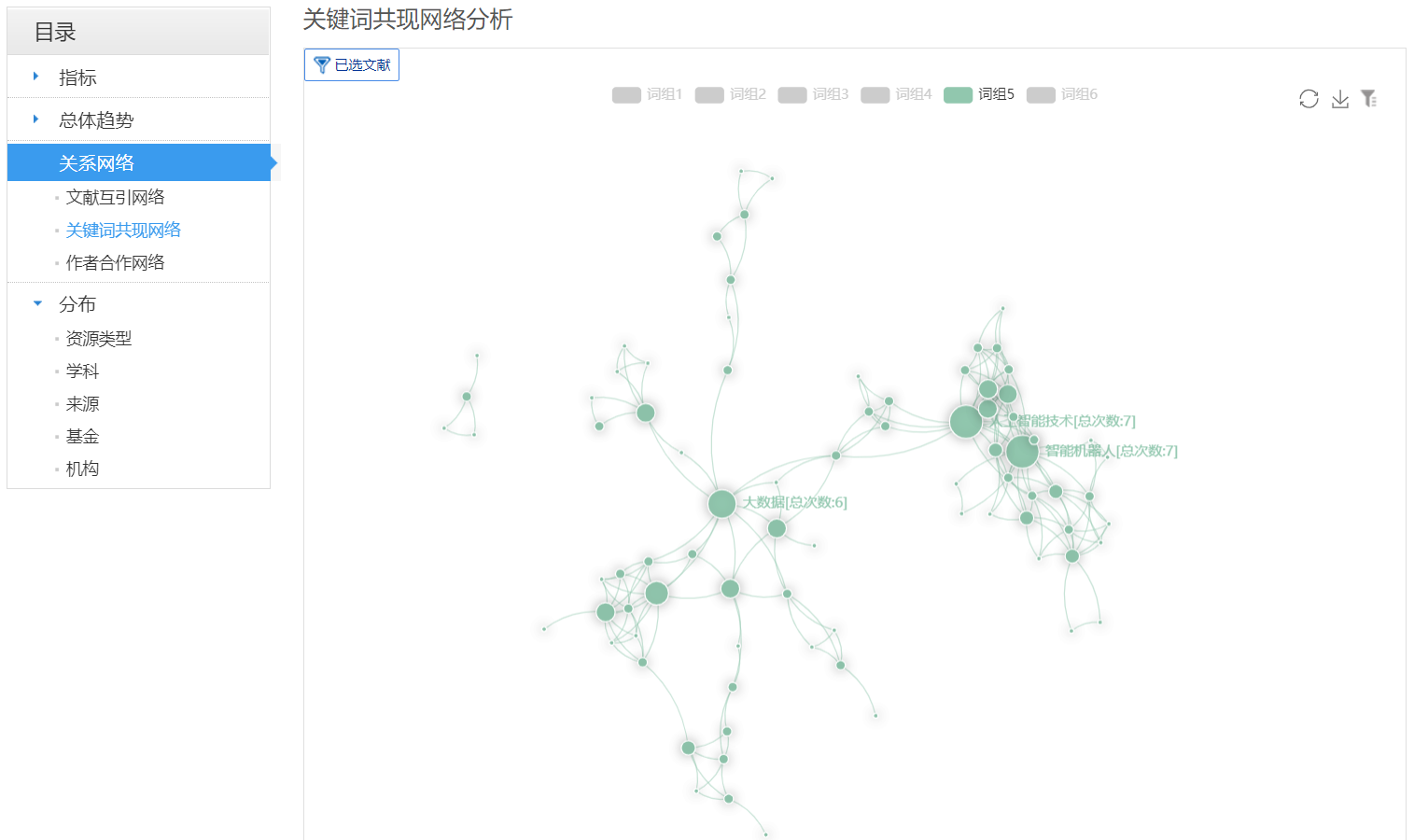 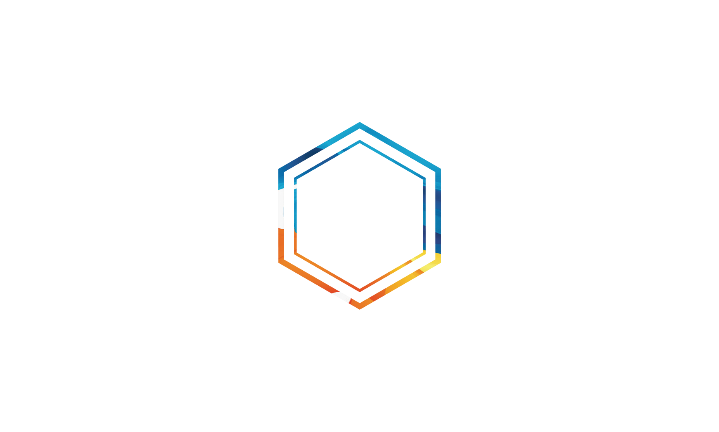 科研的步骤
提出问题
研究分析
写作投稿
查找资料
文献泛检
文献阅读
创作选刊
文献精检
积累素材
研究现状
产出成果
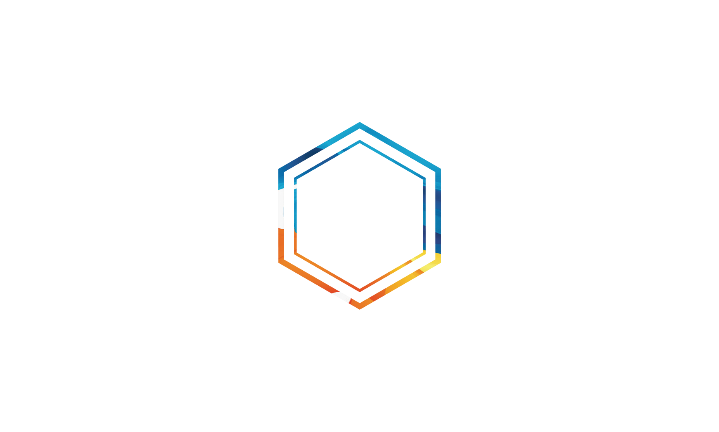 高级检索
可同时输入多个检索项进行查找，不同检索项之间关系：AND、
OR、NOT，并可通过选择精确或模糊的匹配方式，提高查准率
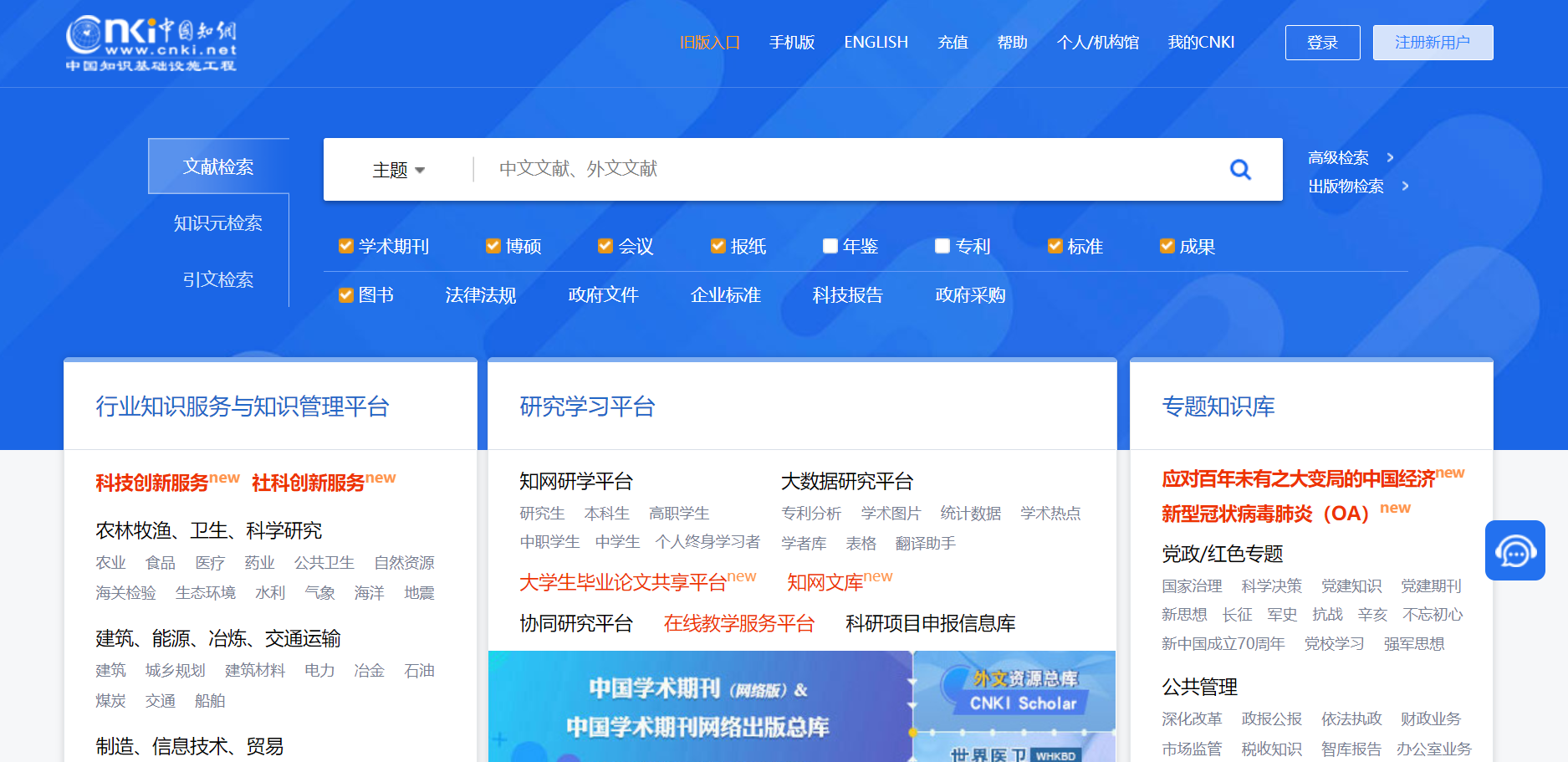 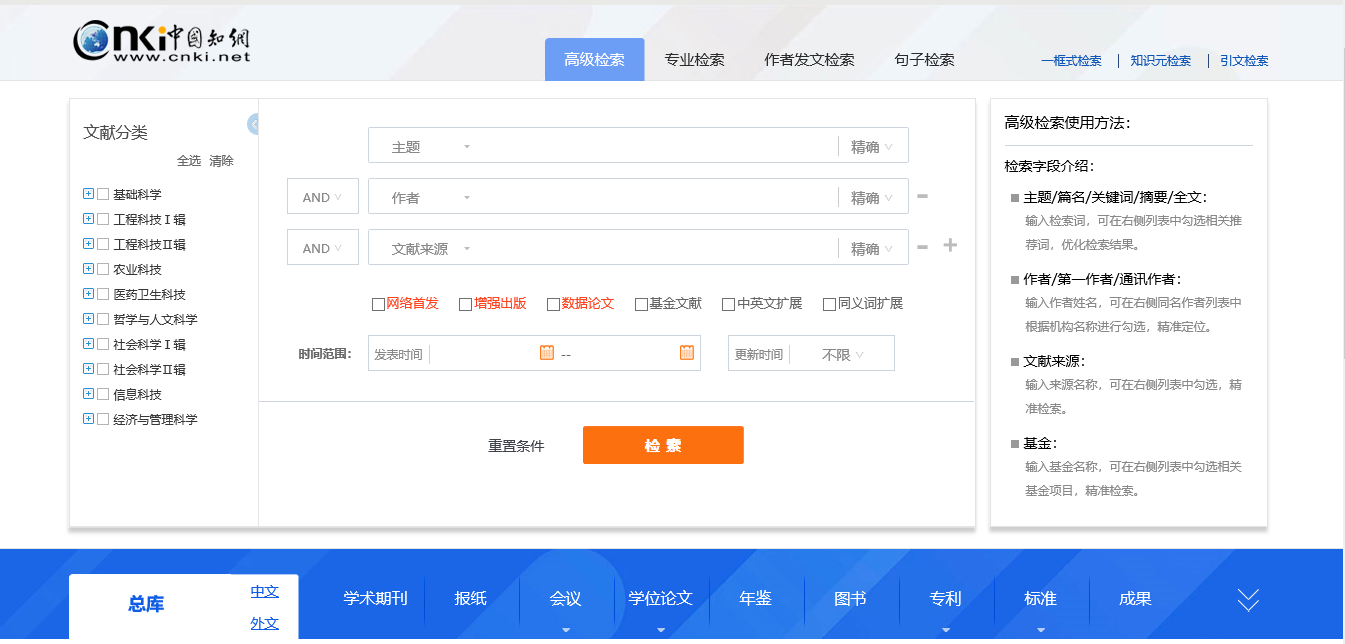 通过条件筛选、时间选择等，对检索结果进行范围控制。
提供学科分类
功能说明及功能引导区
检索结果区
[Speaker Notes: 怎么进入高级检索]
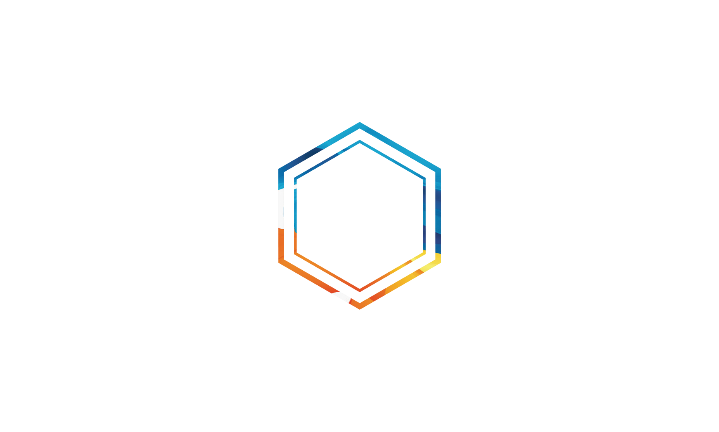 高级检索-检索词的智能提示
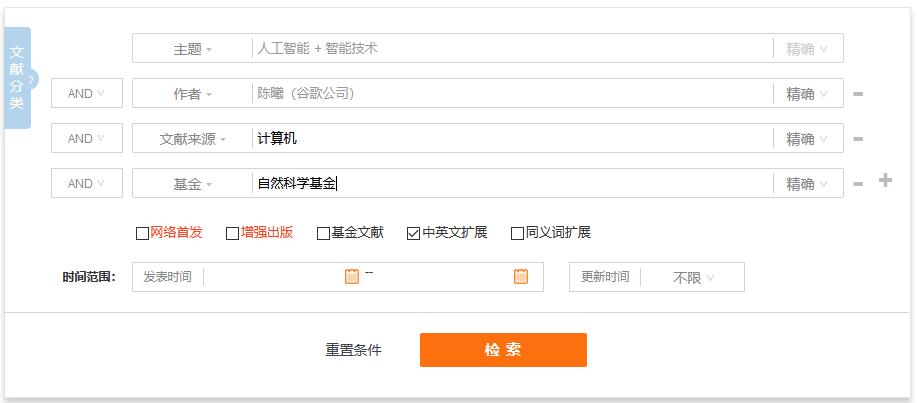 推送经过规范的基金名称，引导读者快速找到对应的基金文献。
推荐检索词的同义词、上下位词或相关词。
通过作者机构的层层引导，精确定位并且完整查询作者文献。
自动推送相关刊名的学术期刊，辅助读者以刊找文。
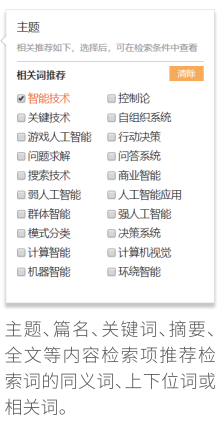 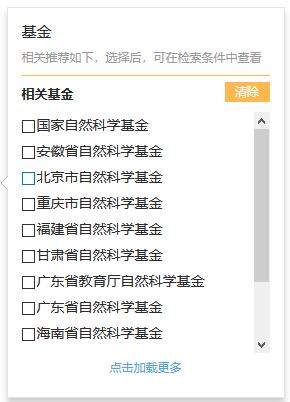 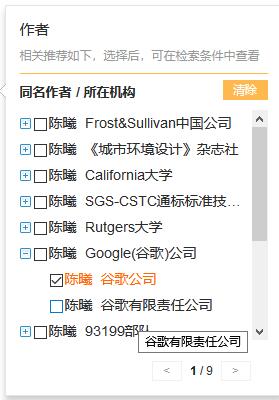 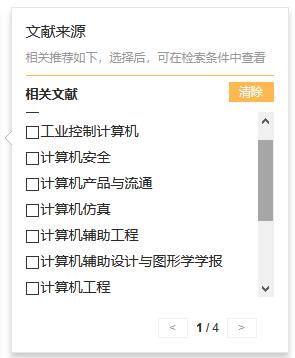 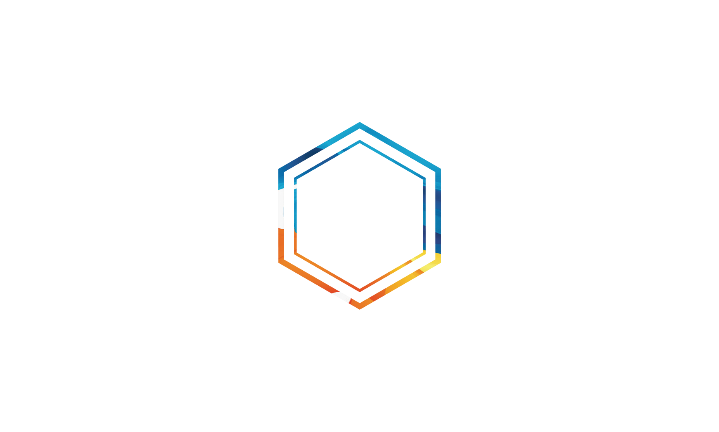 高级检索-了解行业前沿动态
通过了解本行业的核心期刊即可了解最新的学术动态方向。
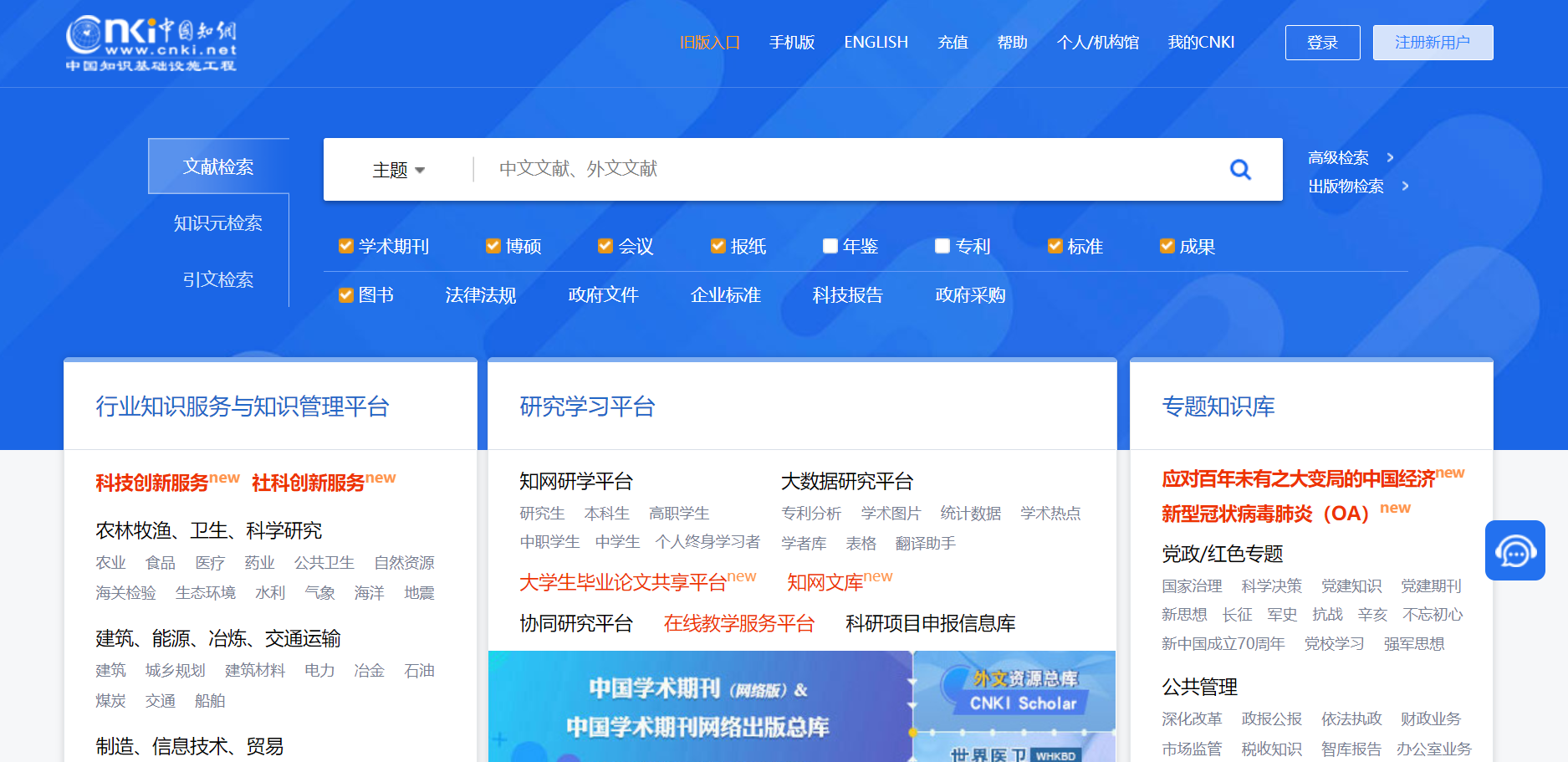 资源单库
中国科学引文数据库
中文社会科学引文索引
工程索引
科学引文索引
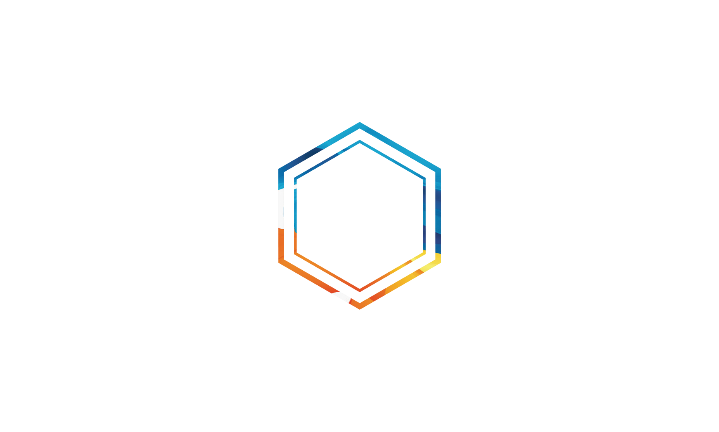 高级检索-期刊
查找核心期刊上有关主题的发文。
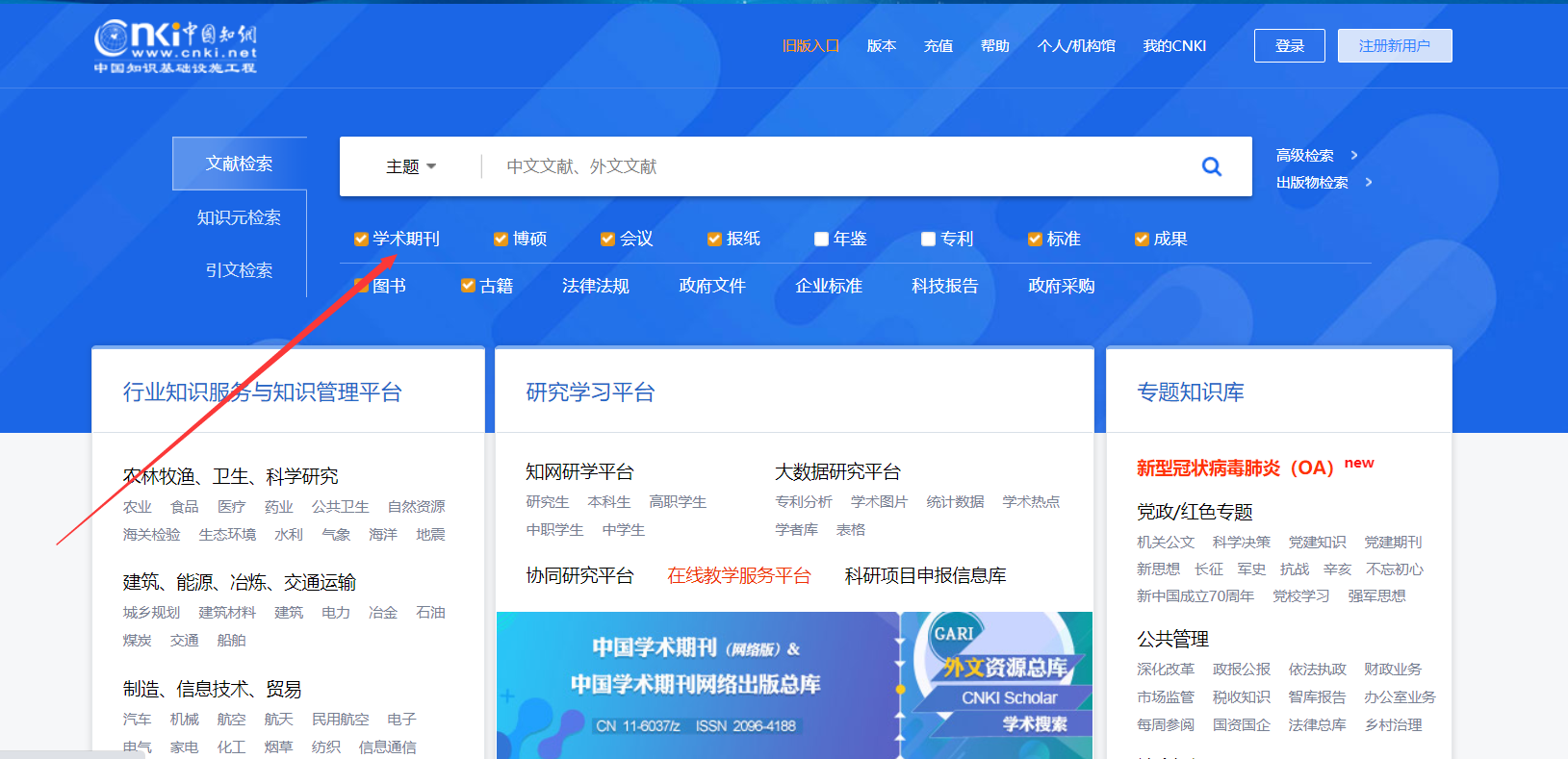 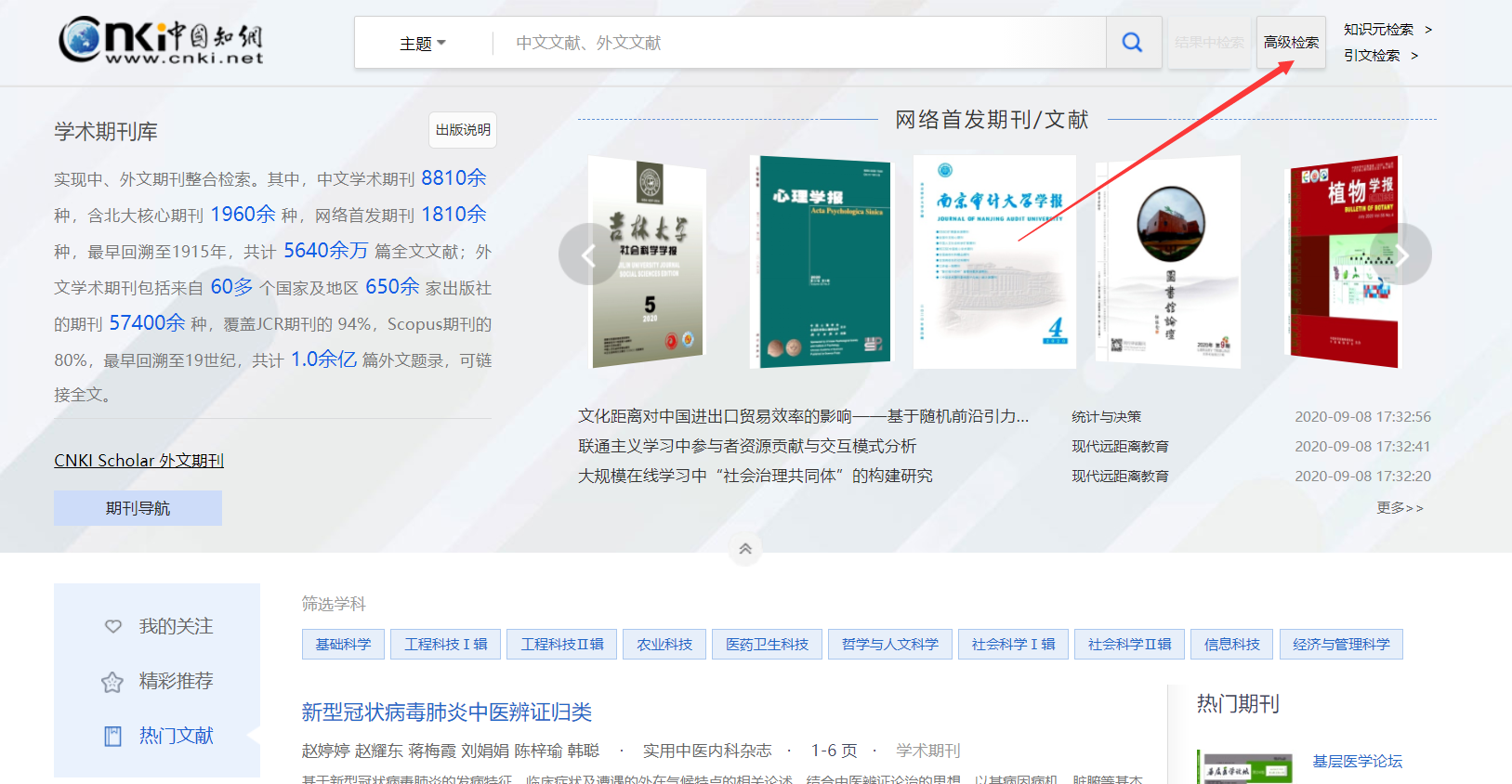 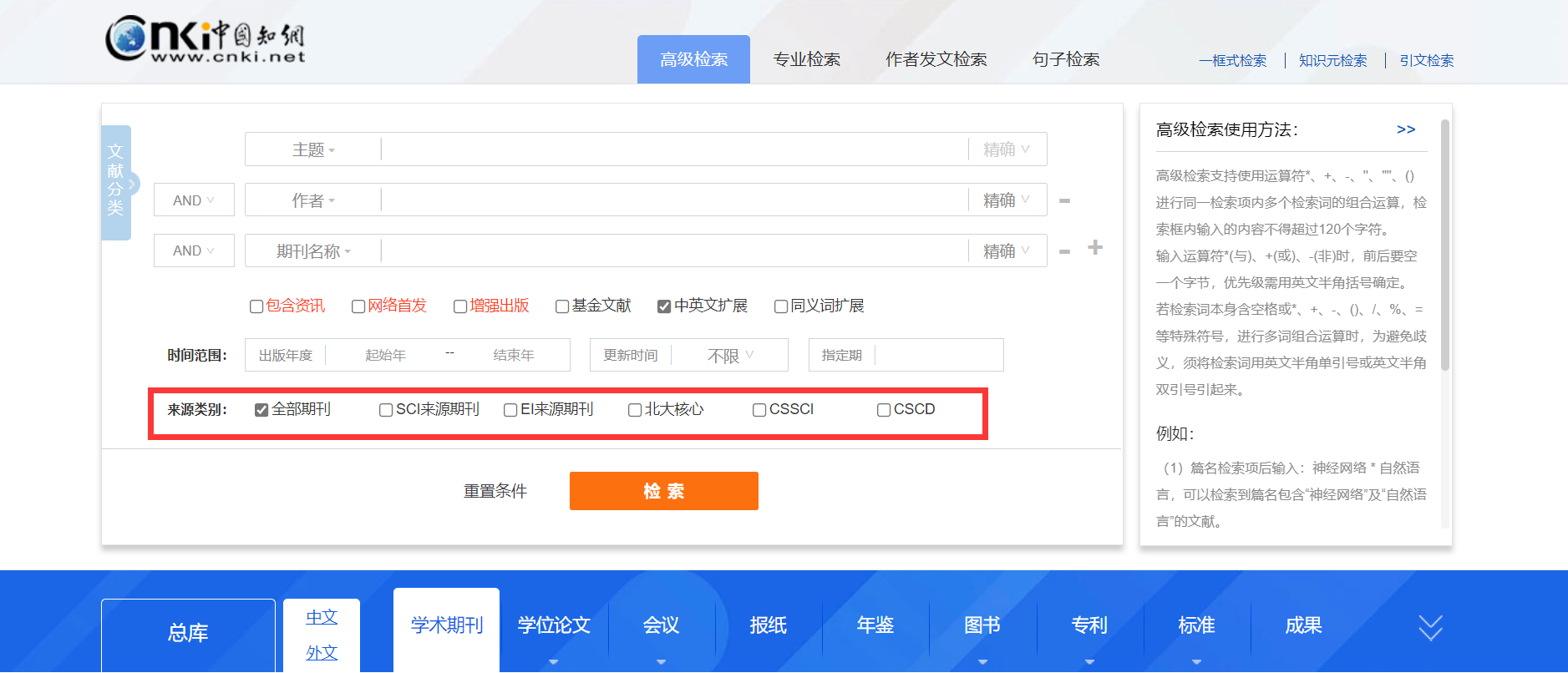 第二步：进入高级检索
第一步：进入学术期刊库
[Speaker Notes: 选择核心期刊的这个方法各位老师可以集中注意力听一下，每次都会有很有多老师发微信问我知网怎么找核刊，这个对大家来说还是需求挺大的。]
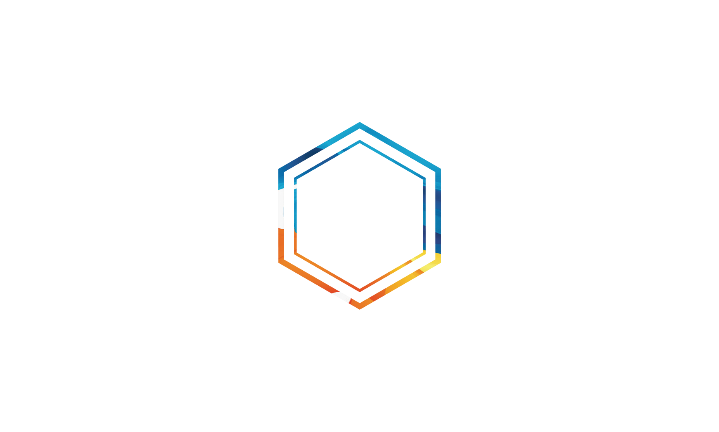 高级检索
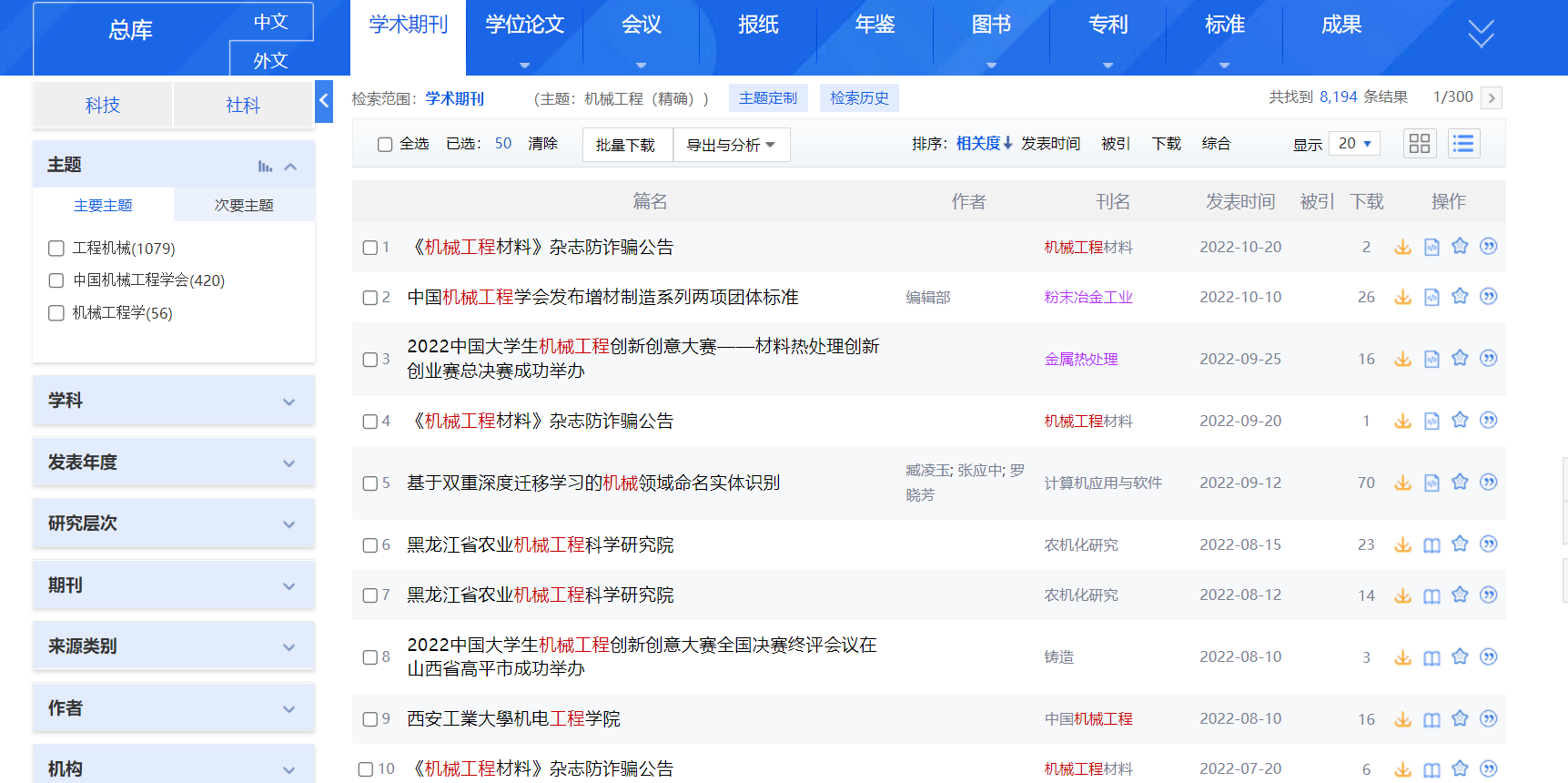 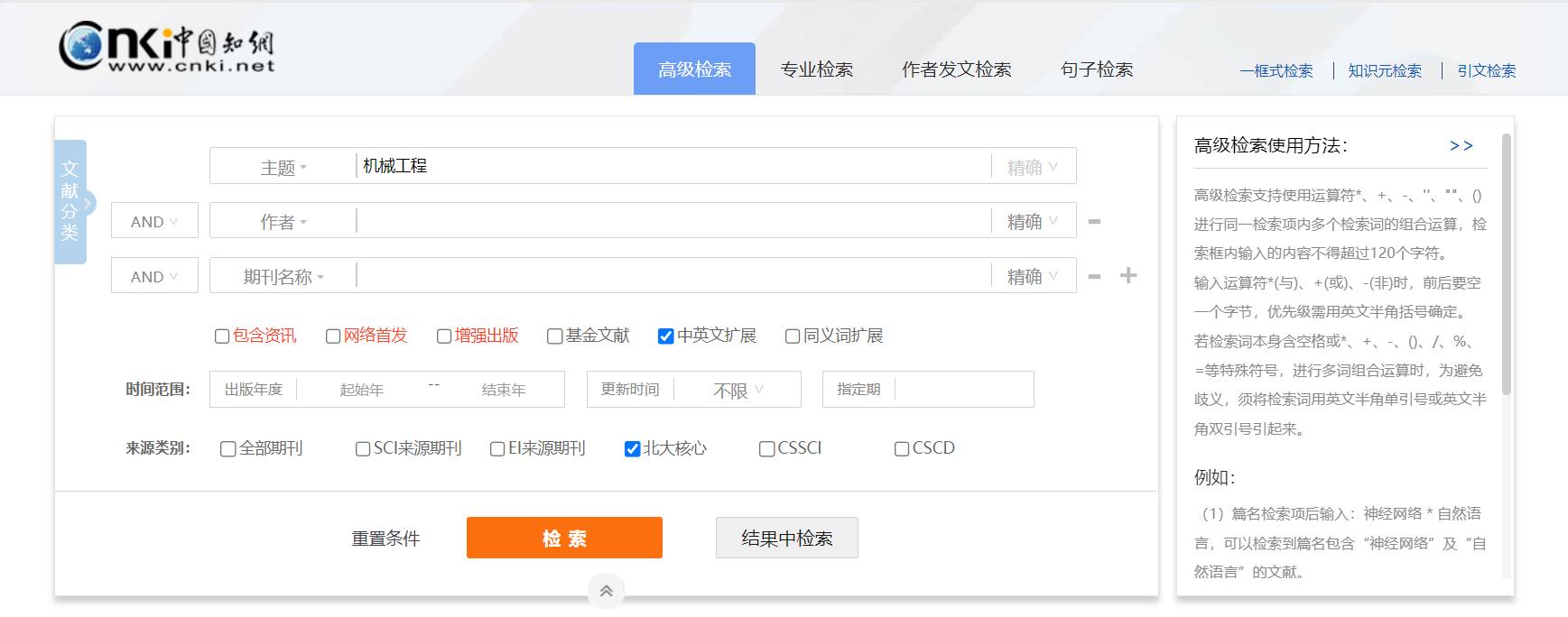 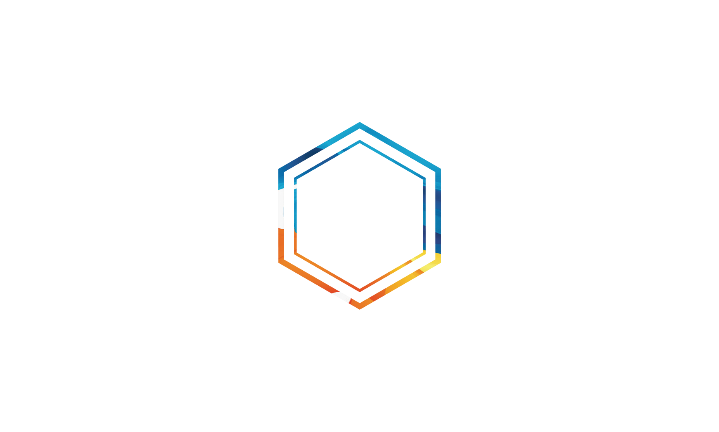 高级检索
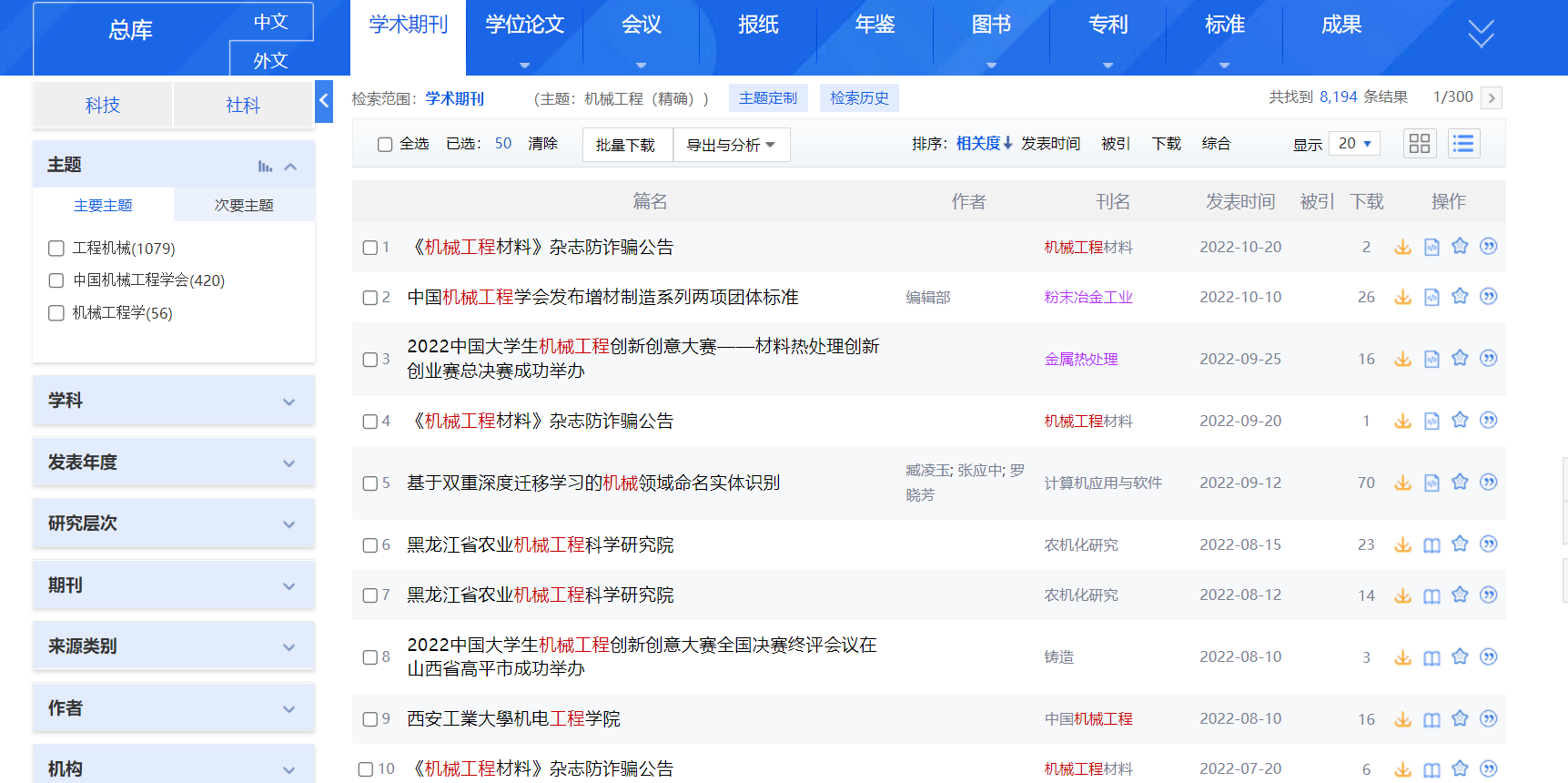 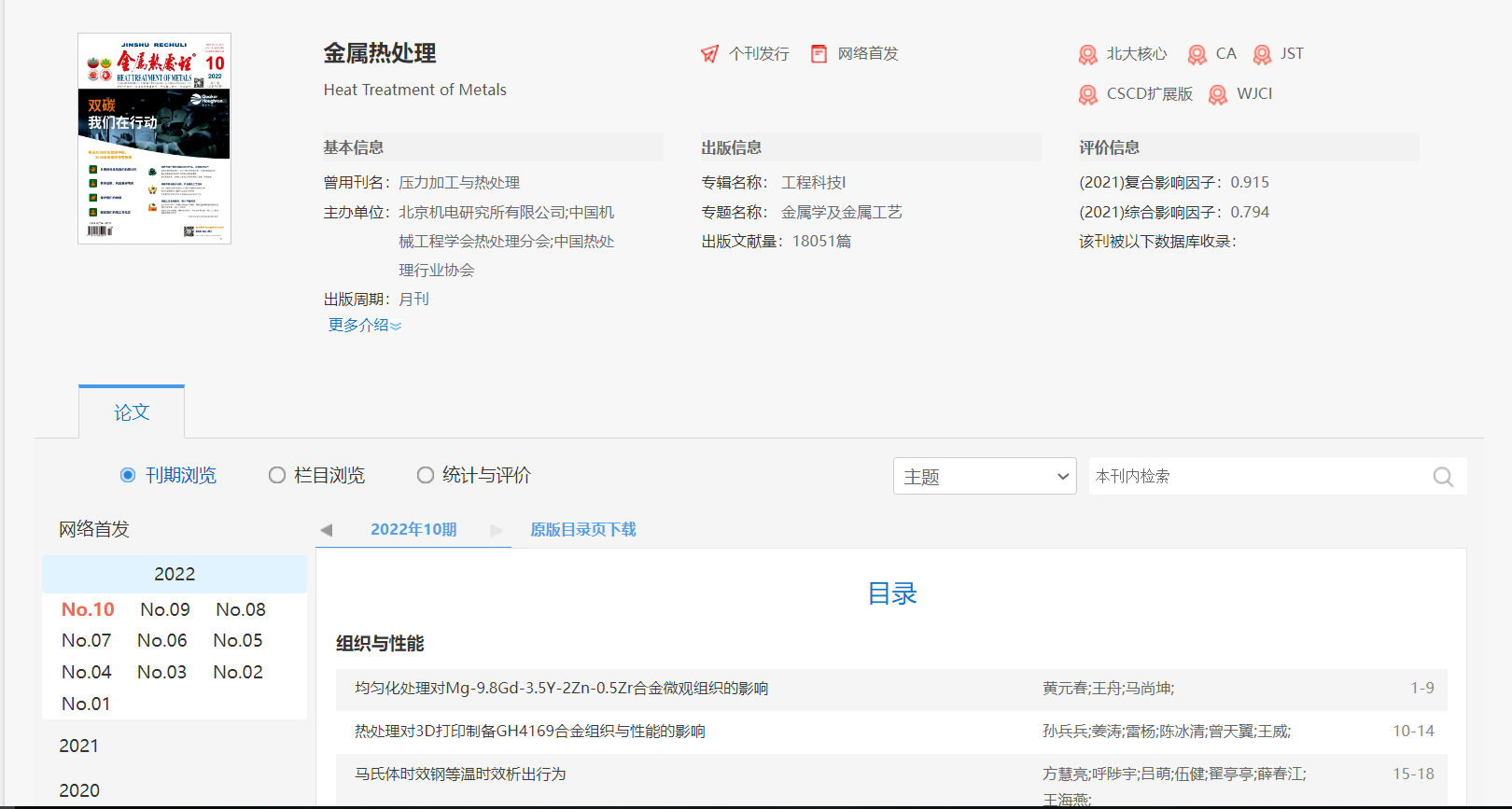 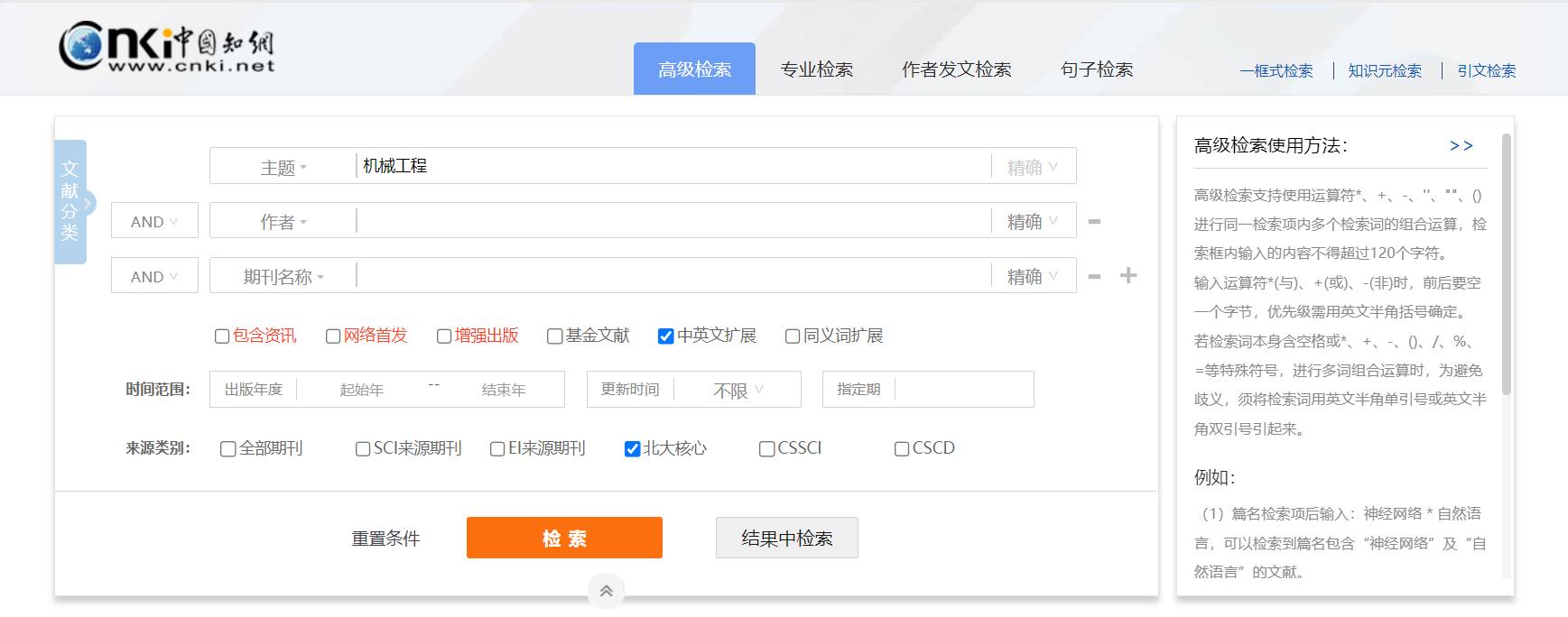 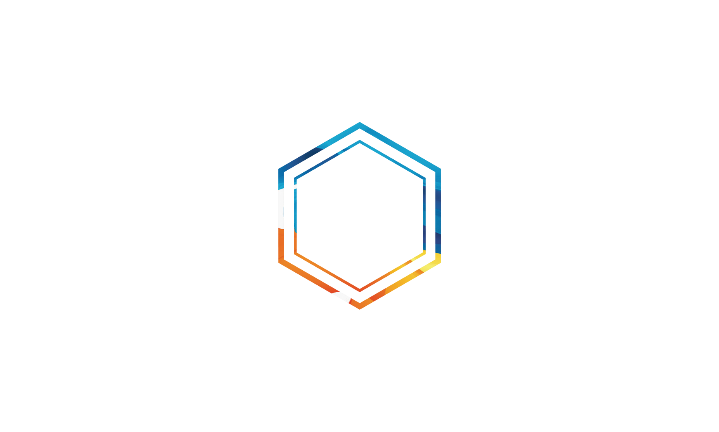 高级检索-学位论文库
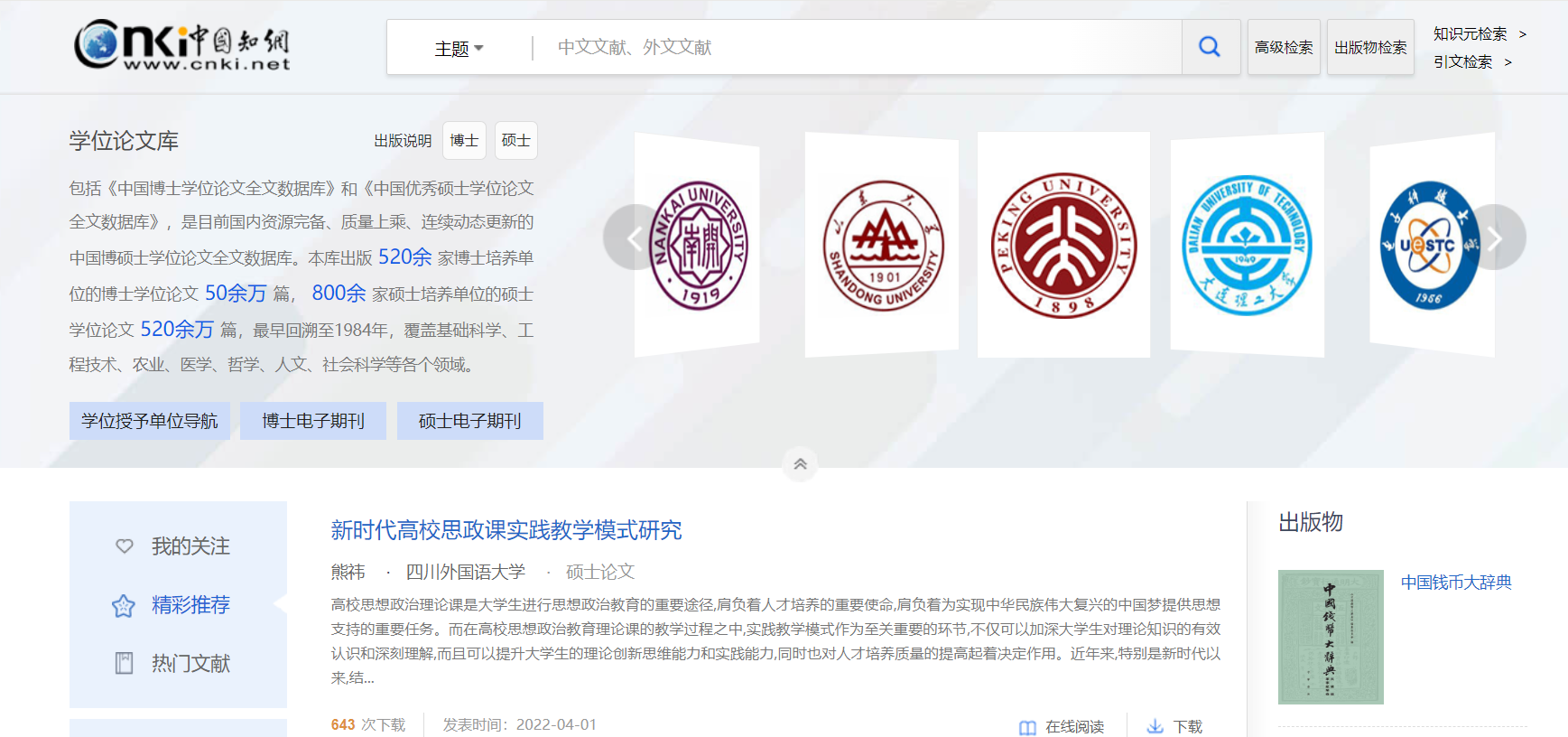 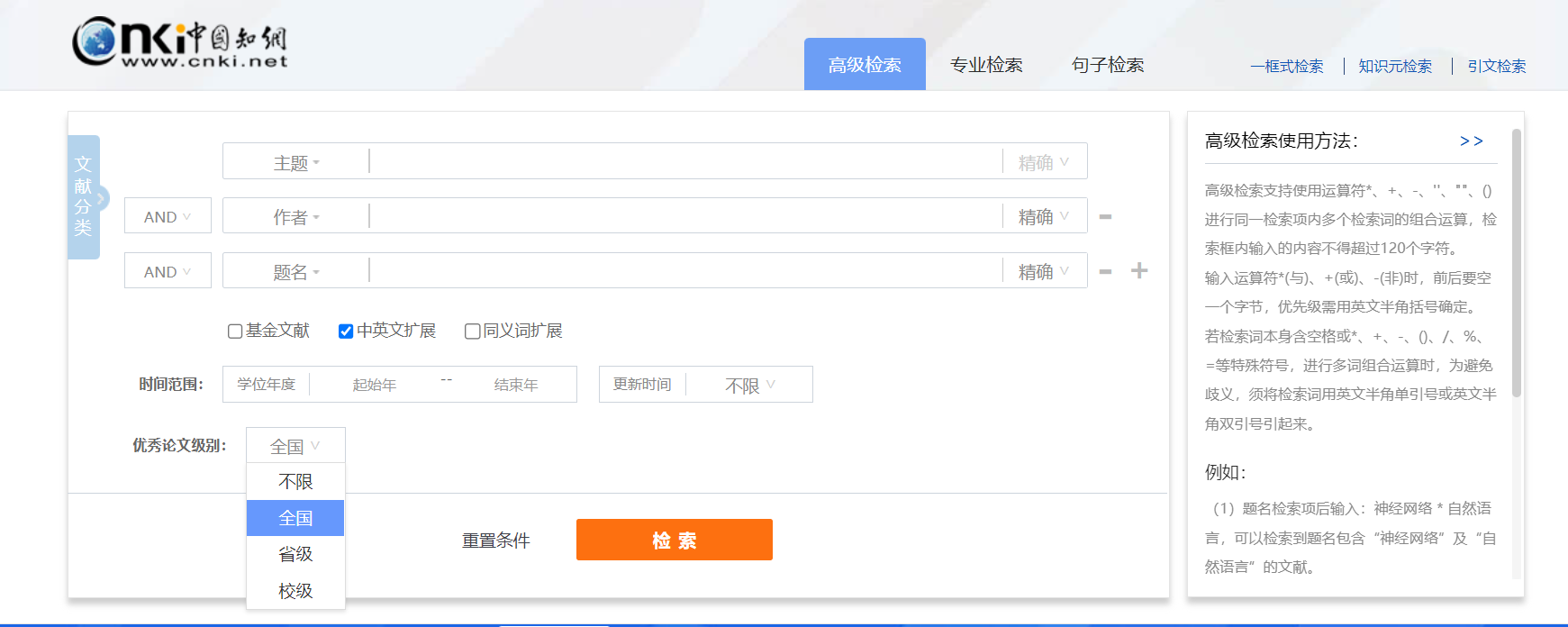 可视化分析
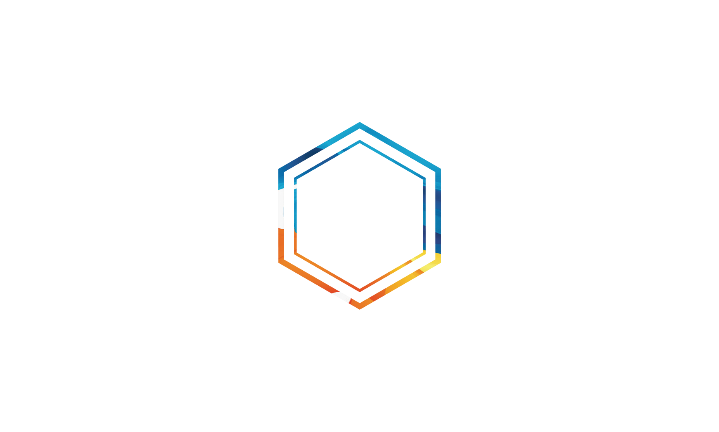 可视化分析
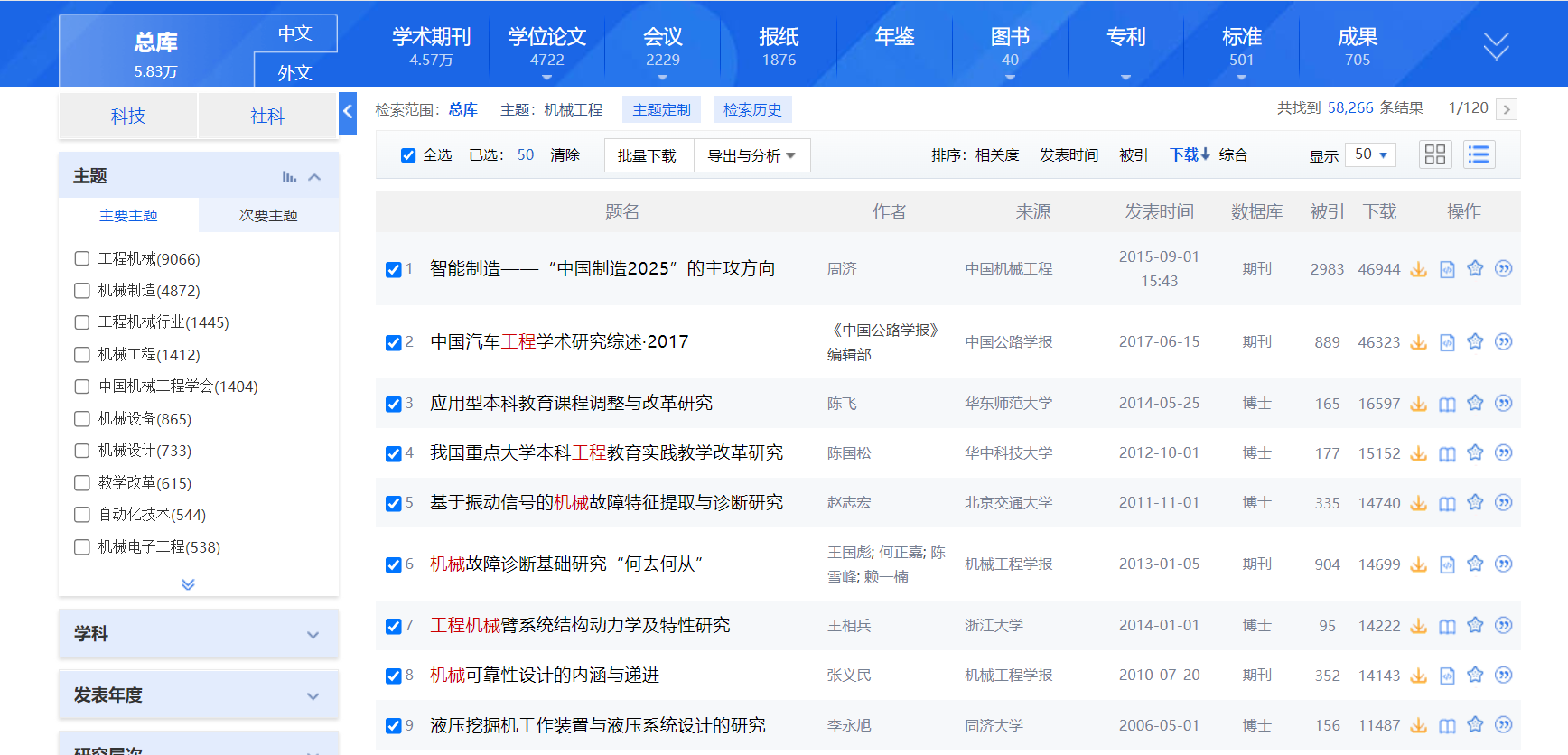 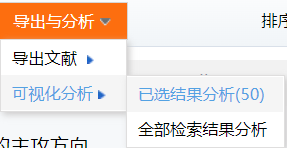 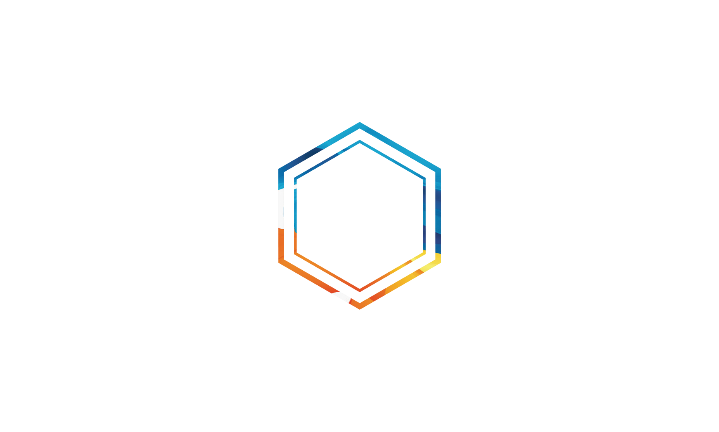 可视化分析
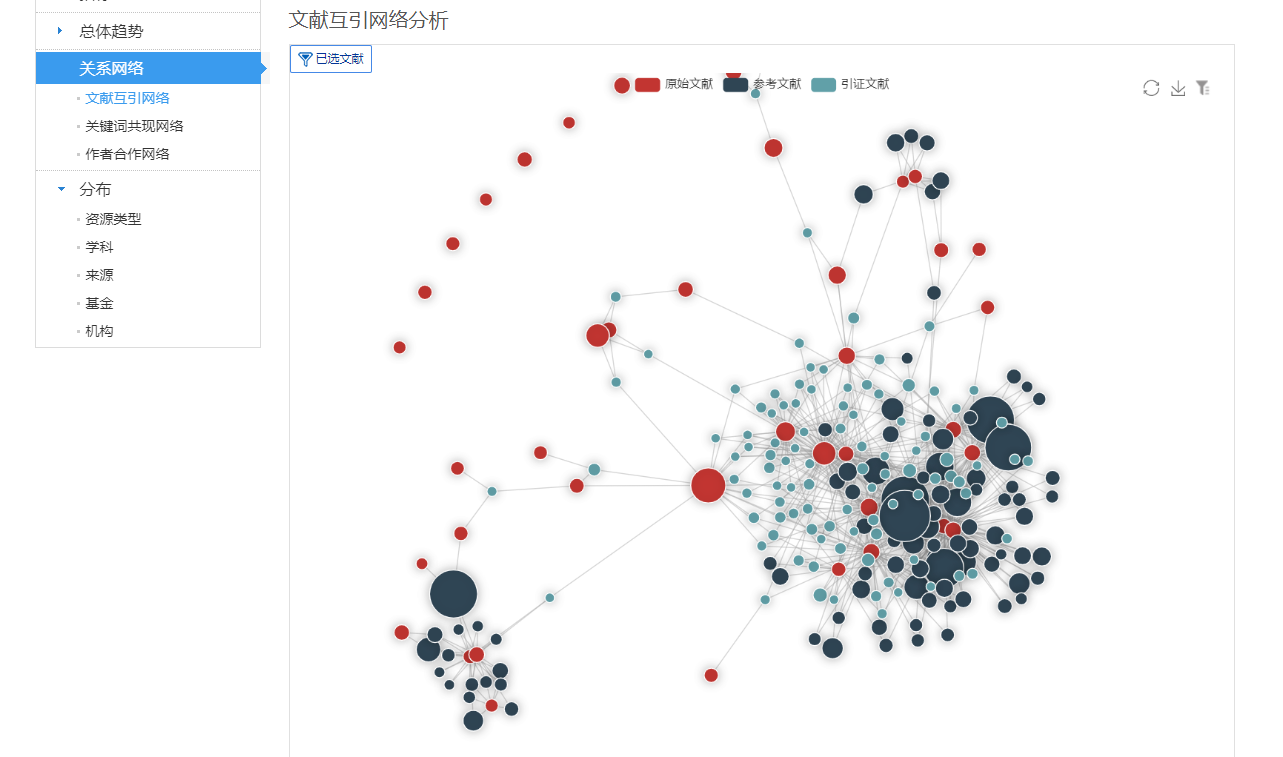 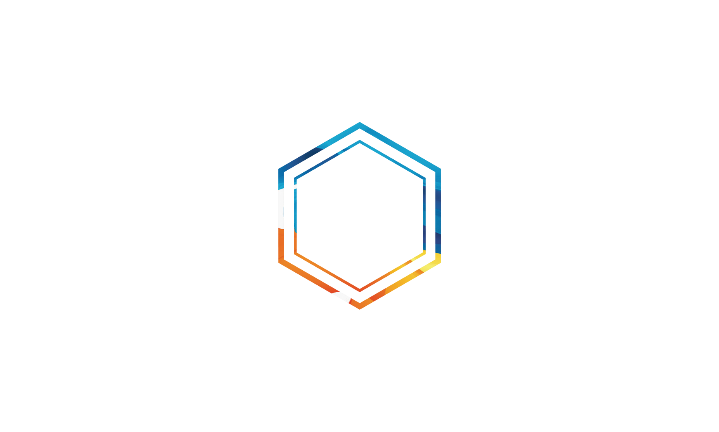 可视化分析
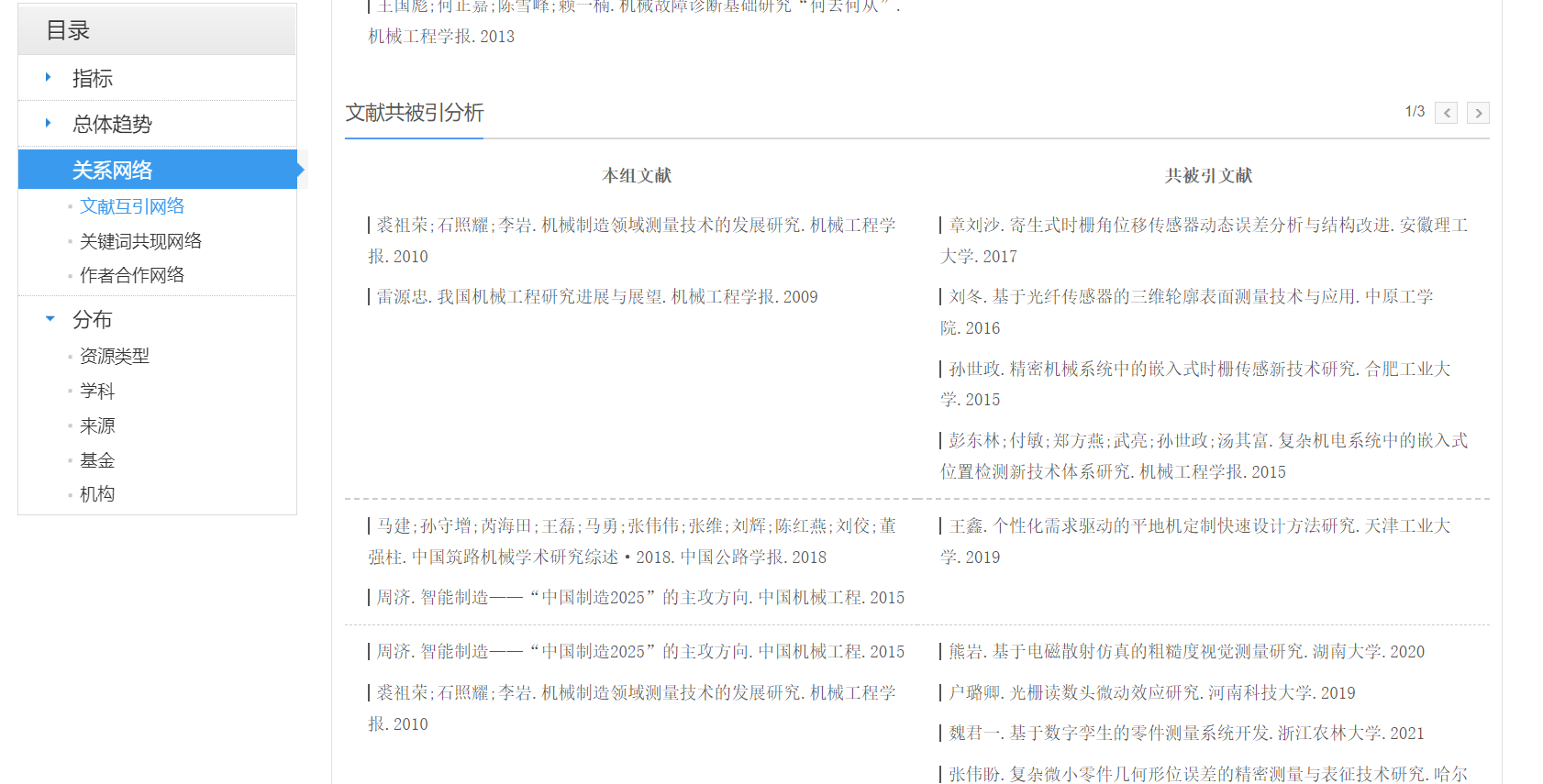 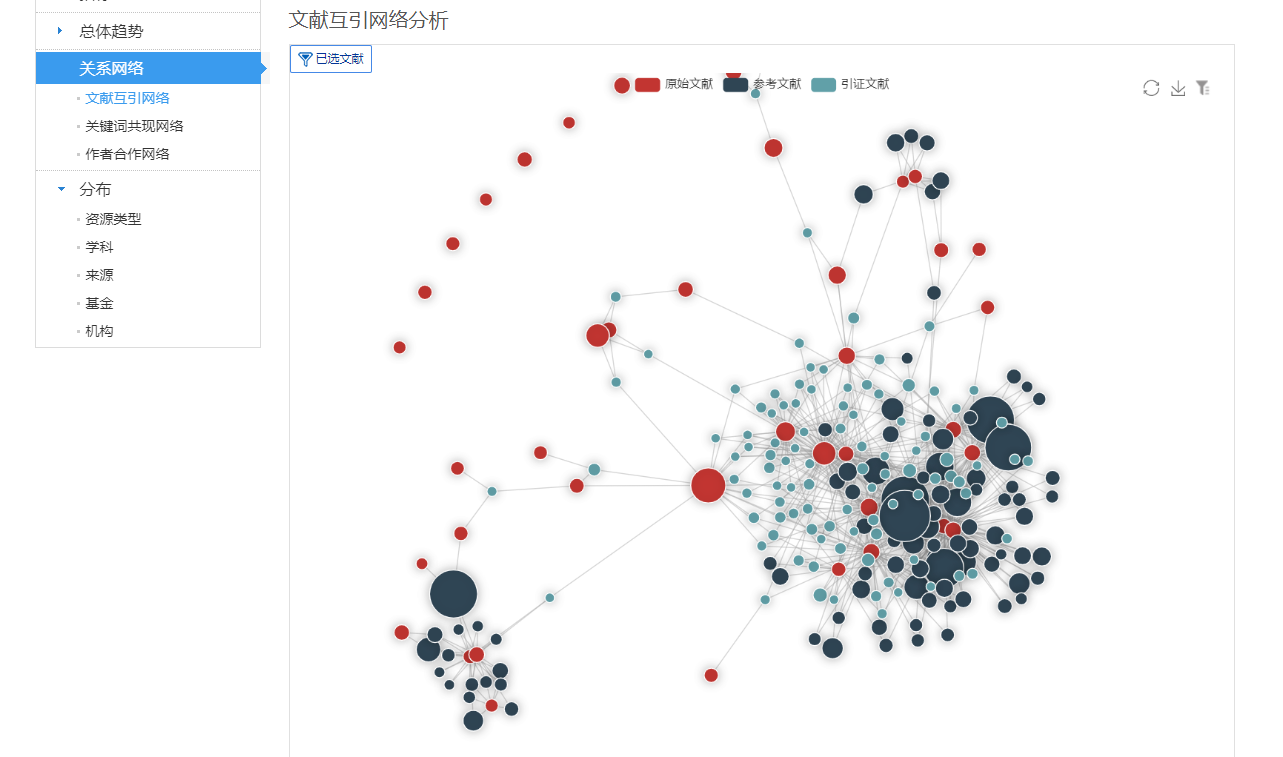 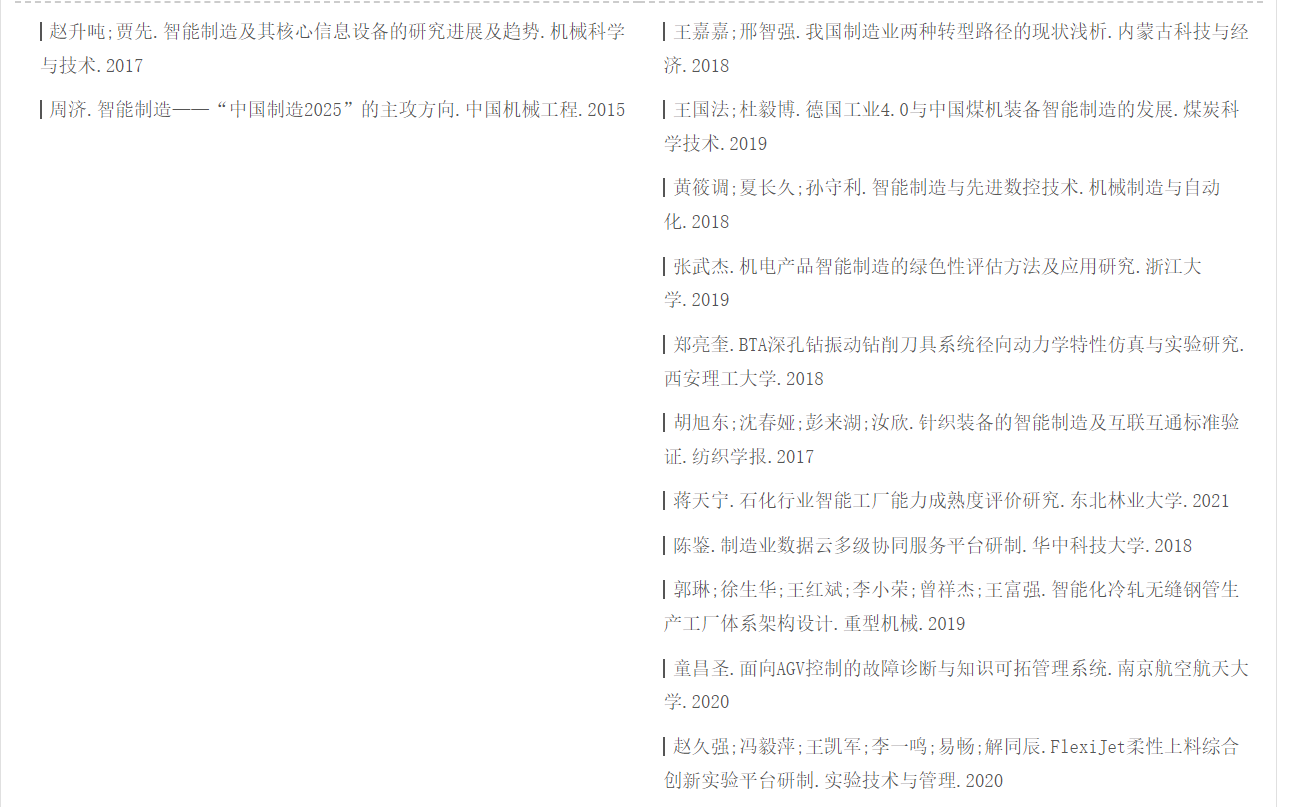 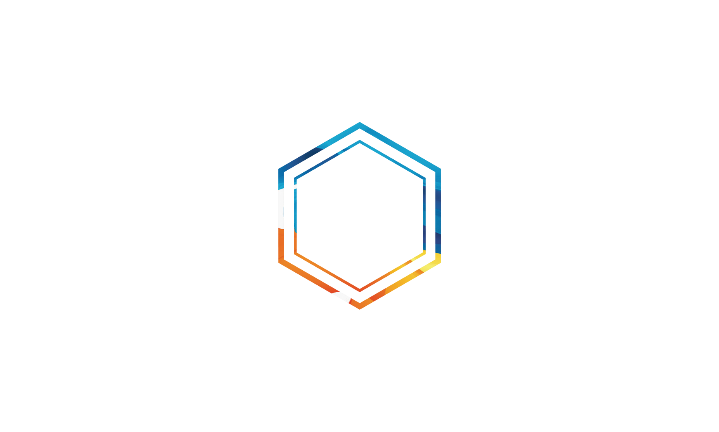 可视化分析
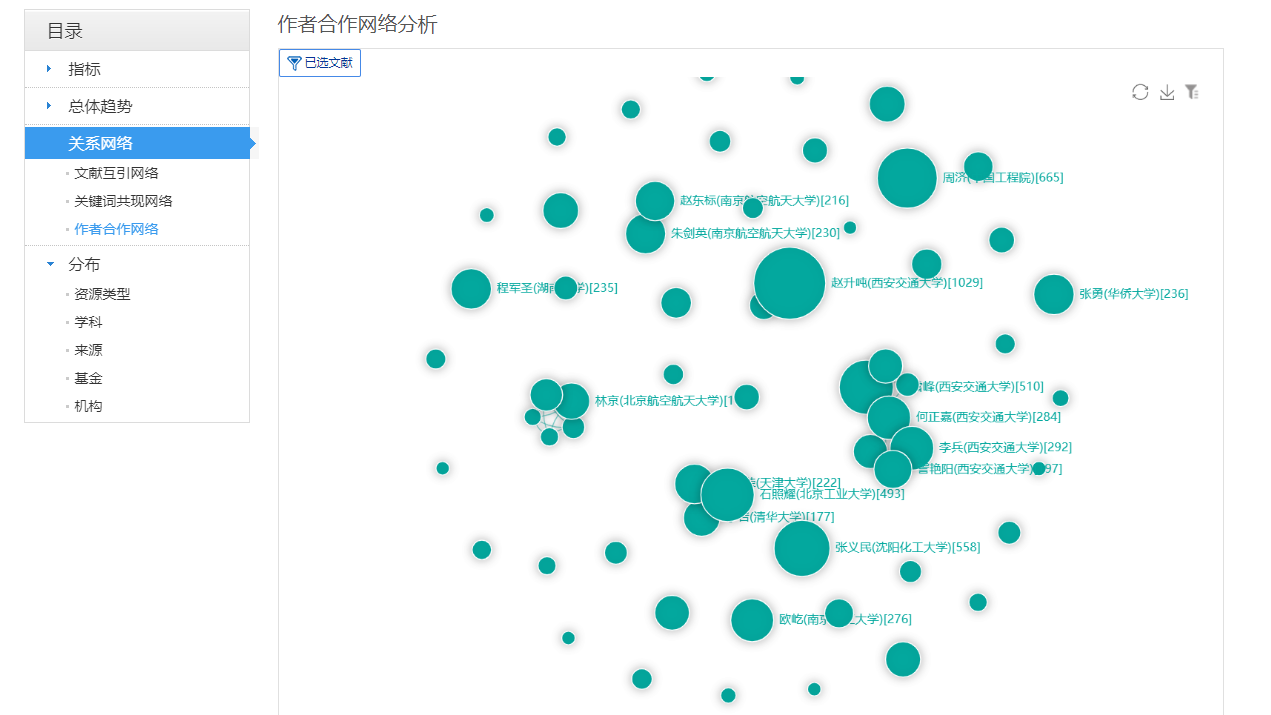 知网节
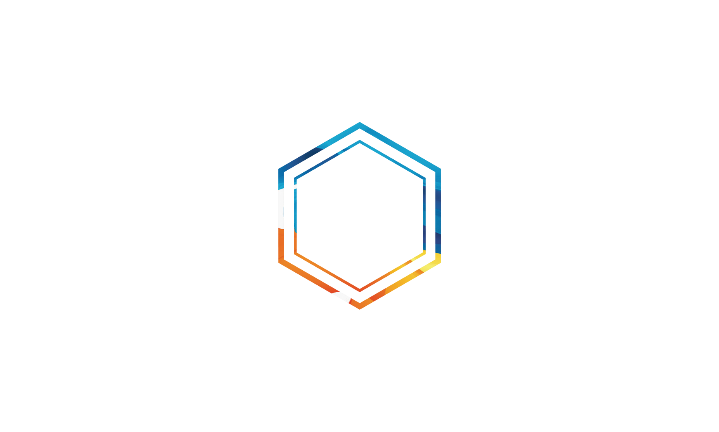 知网节
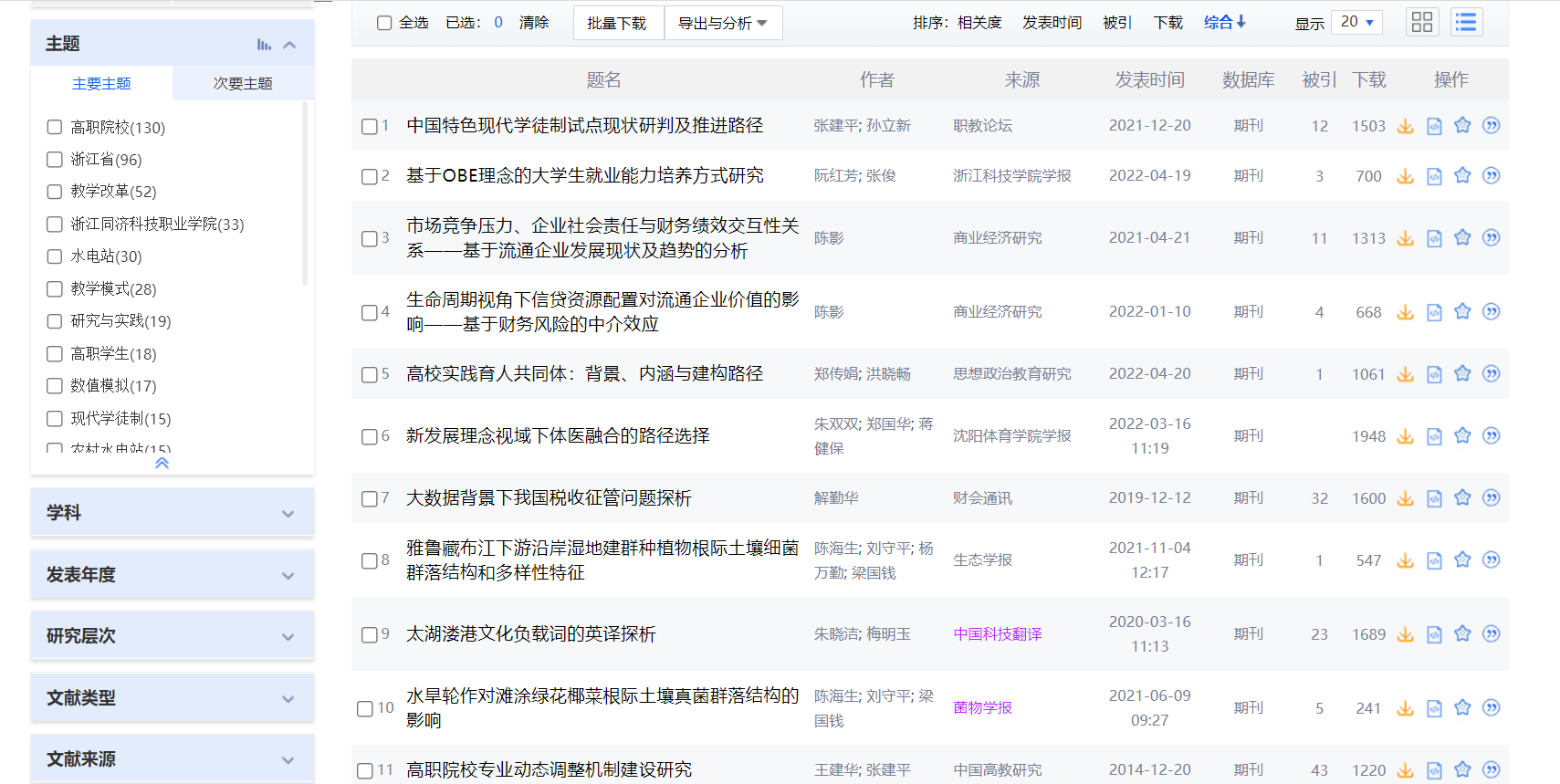 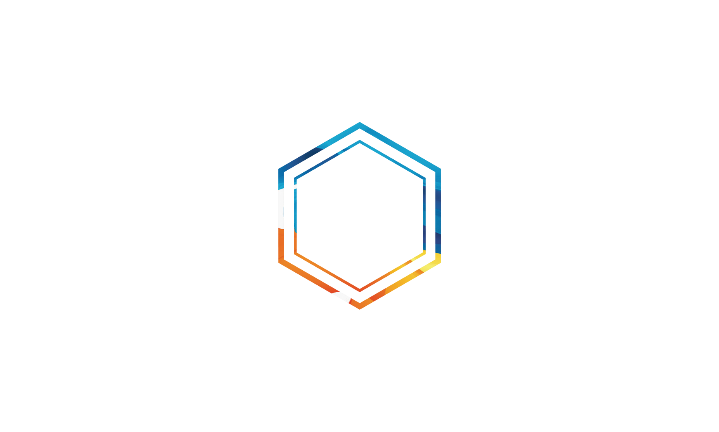 知网节
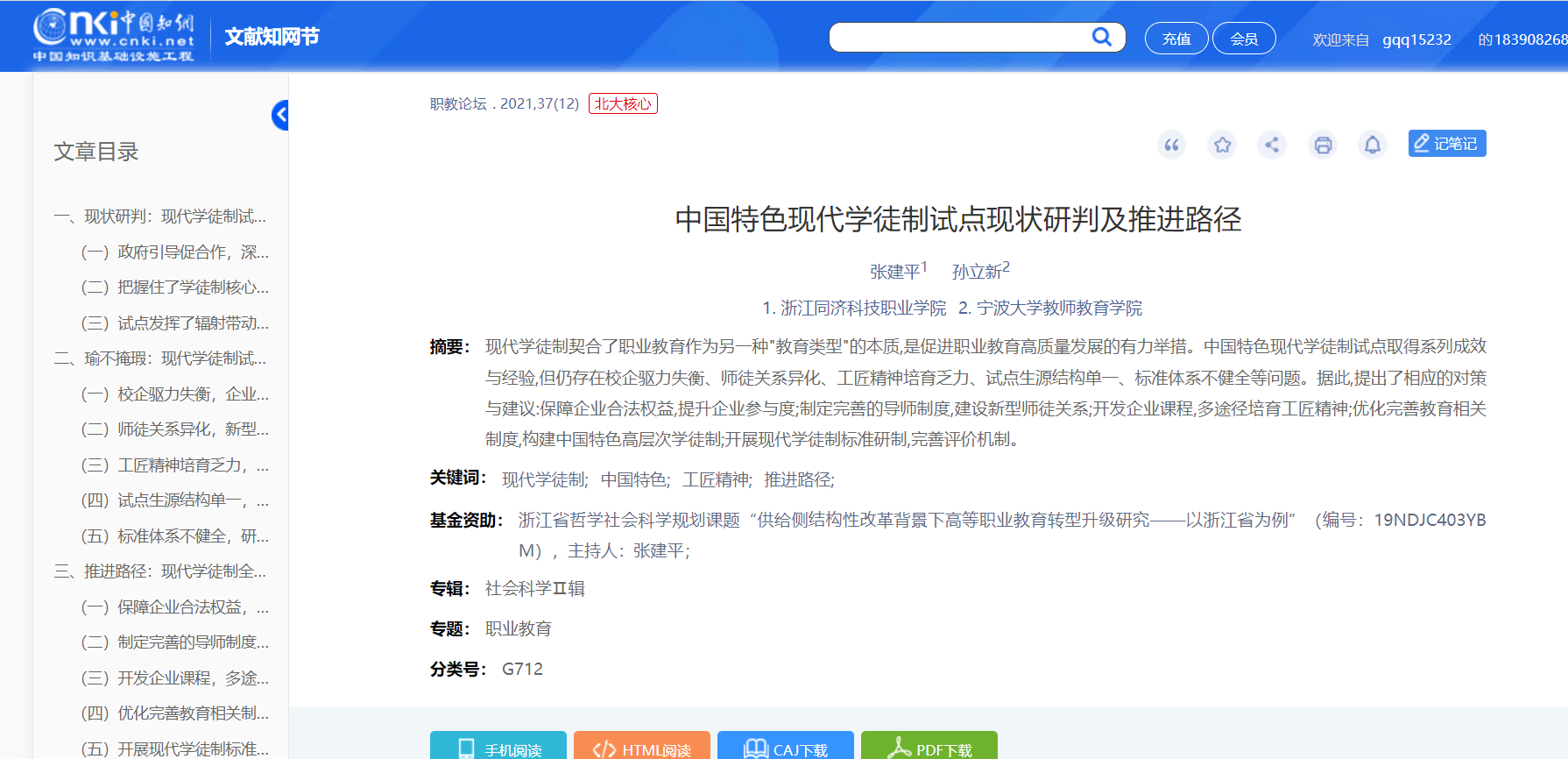 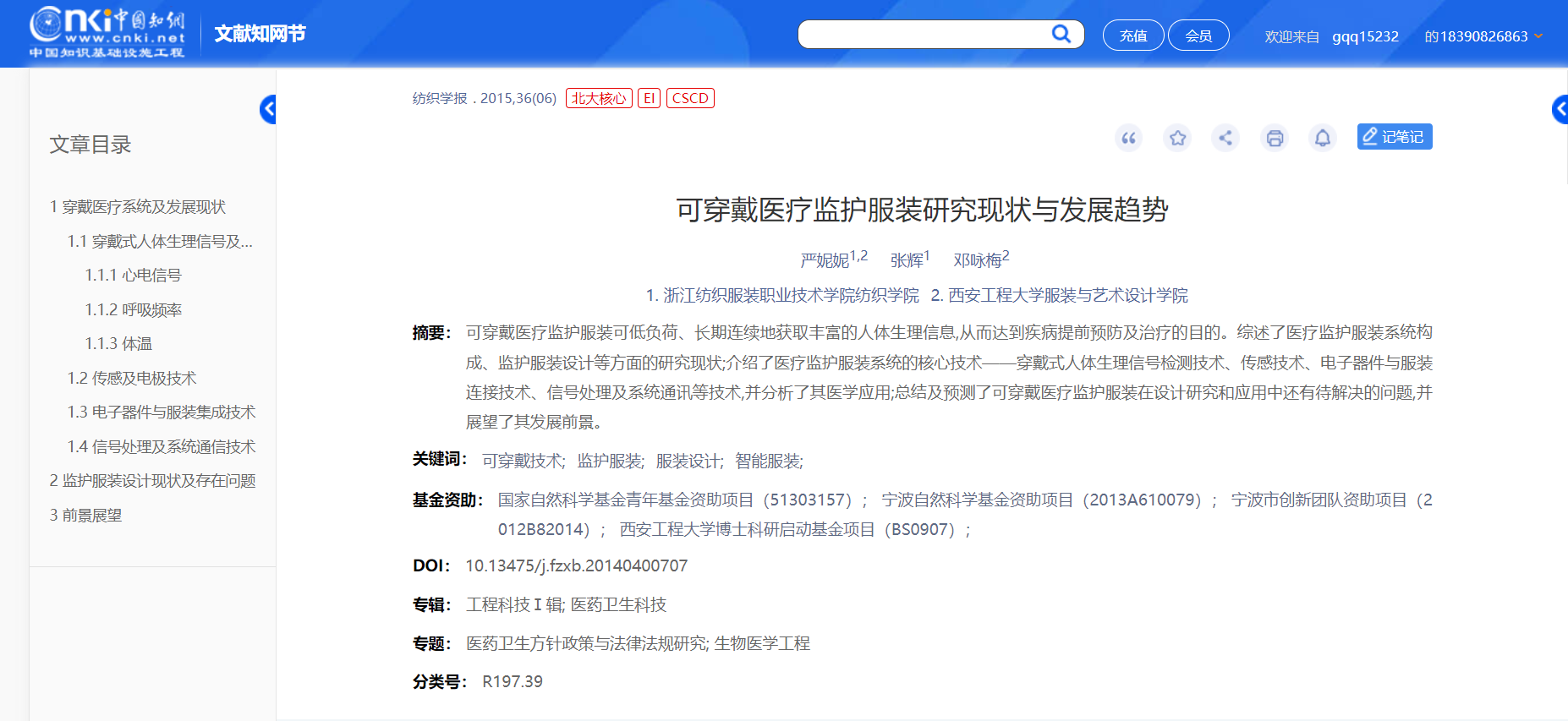 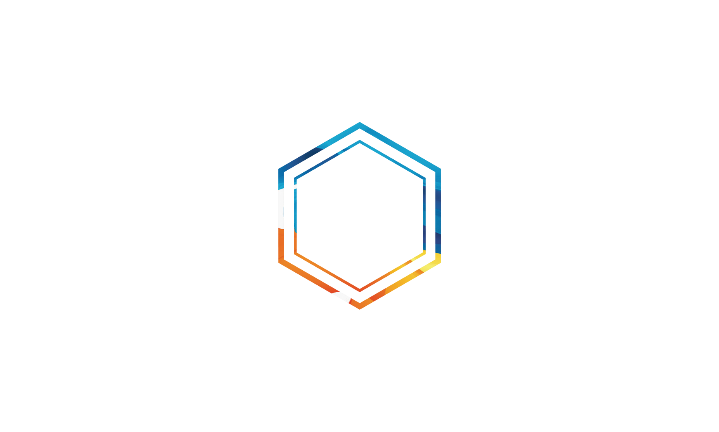 知网节
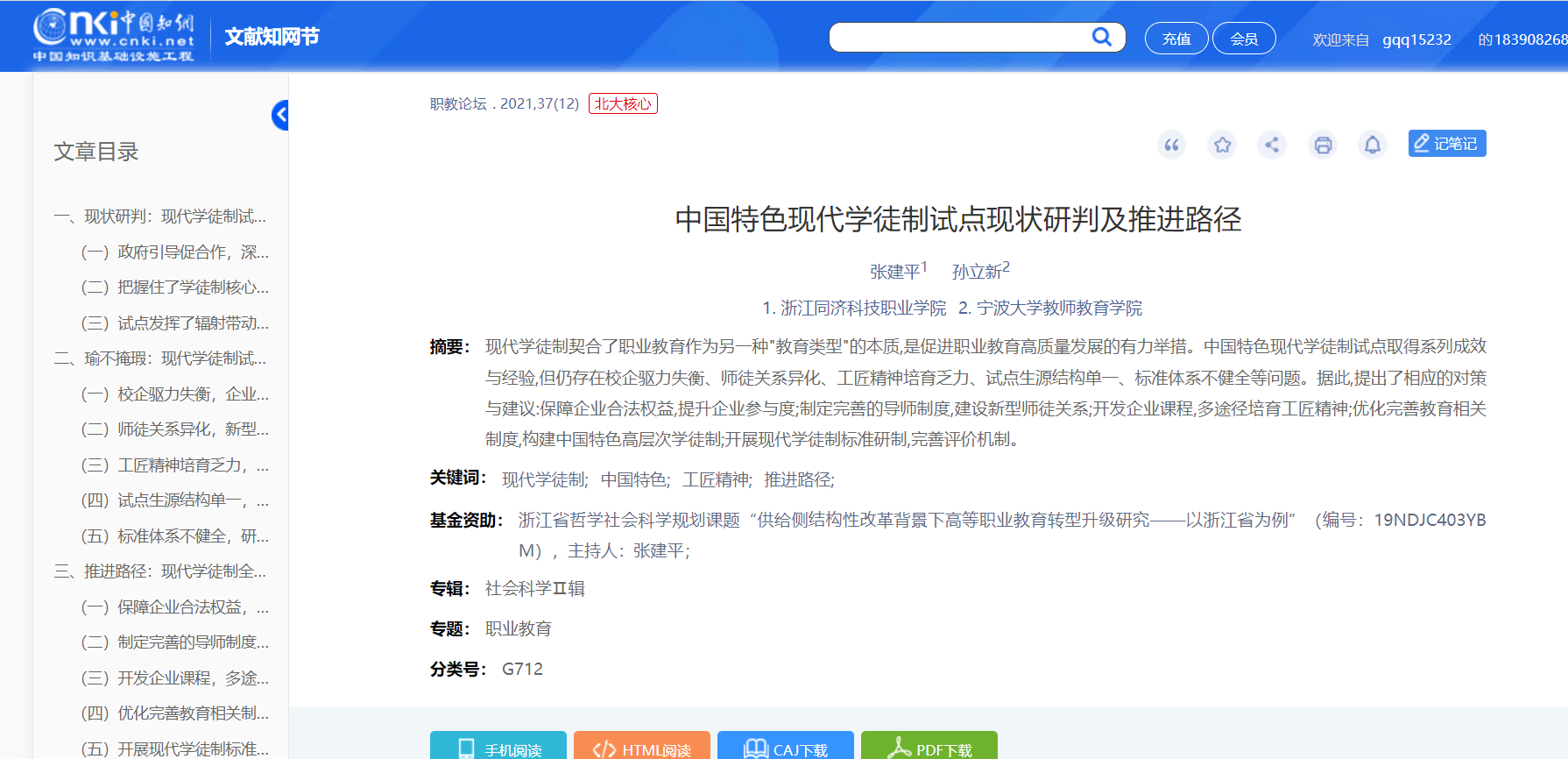 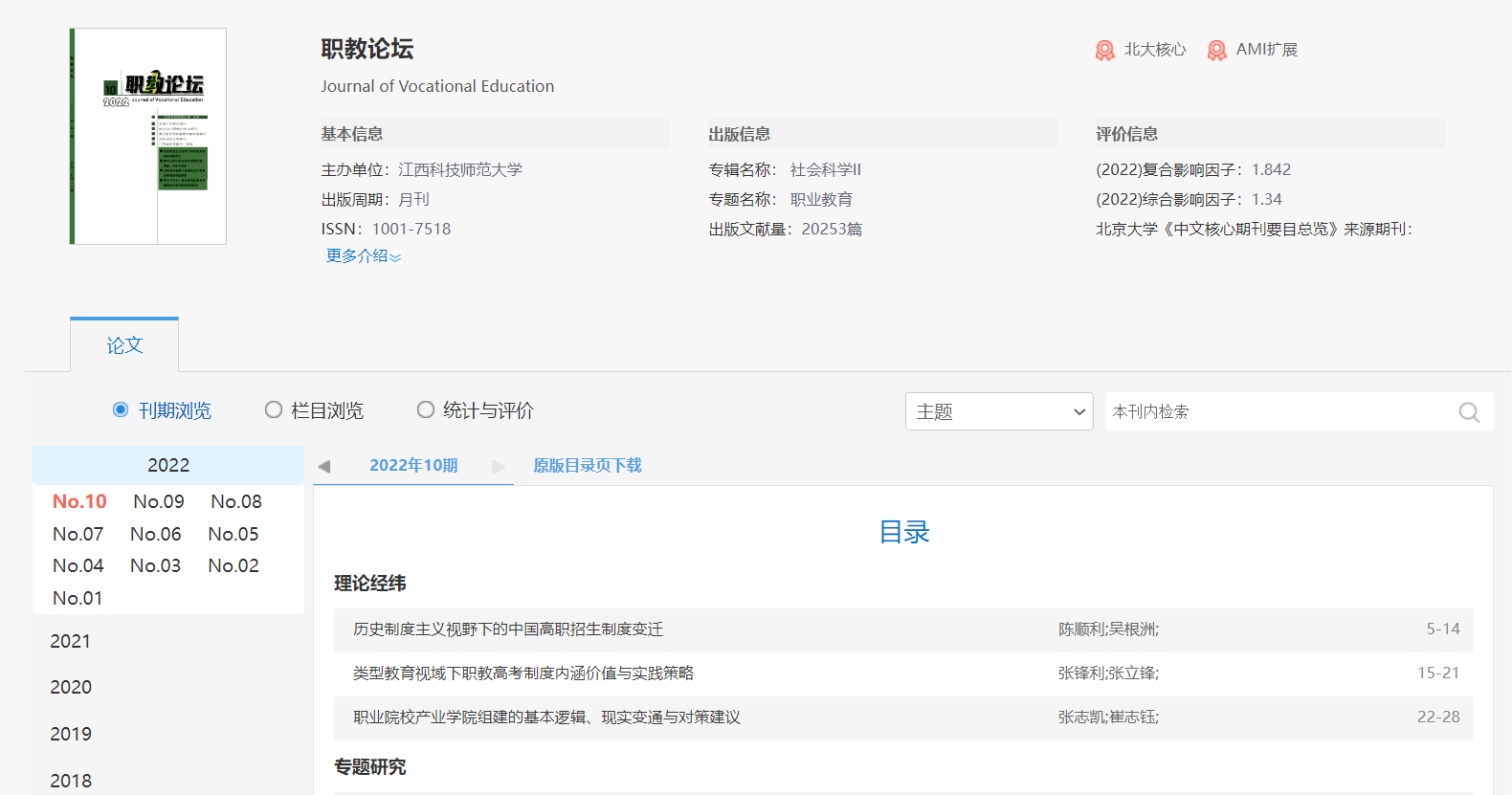 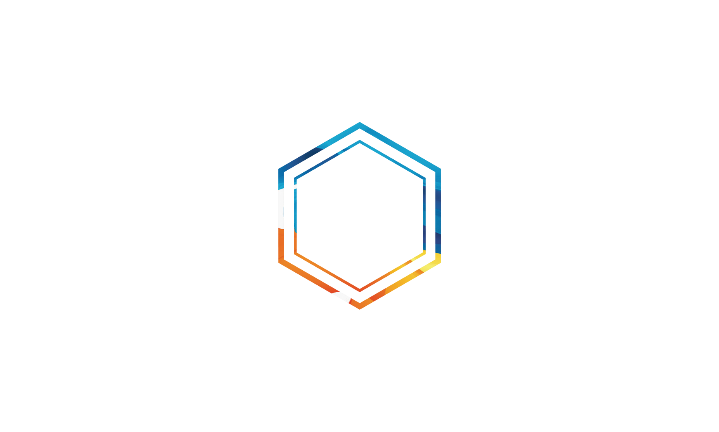 知网节
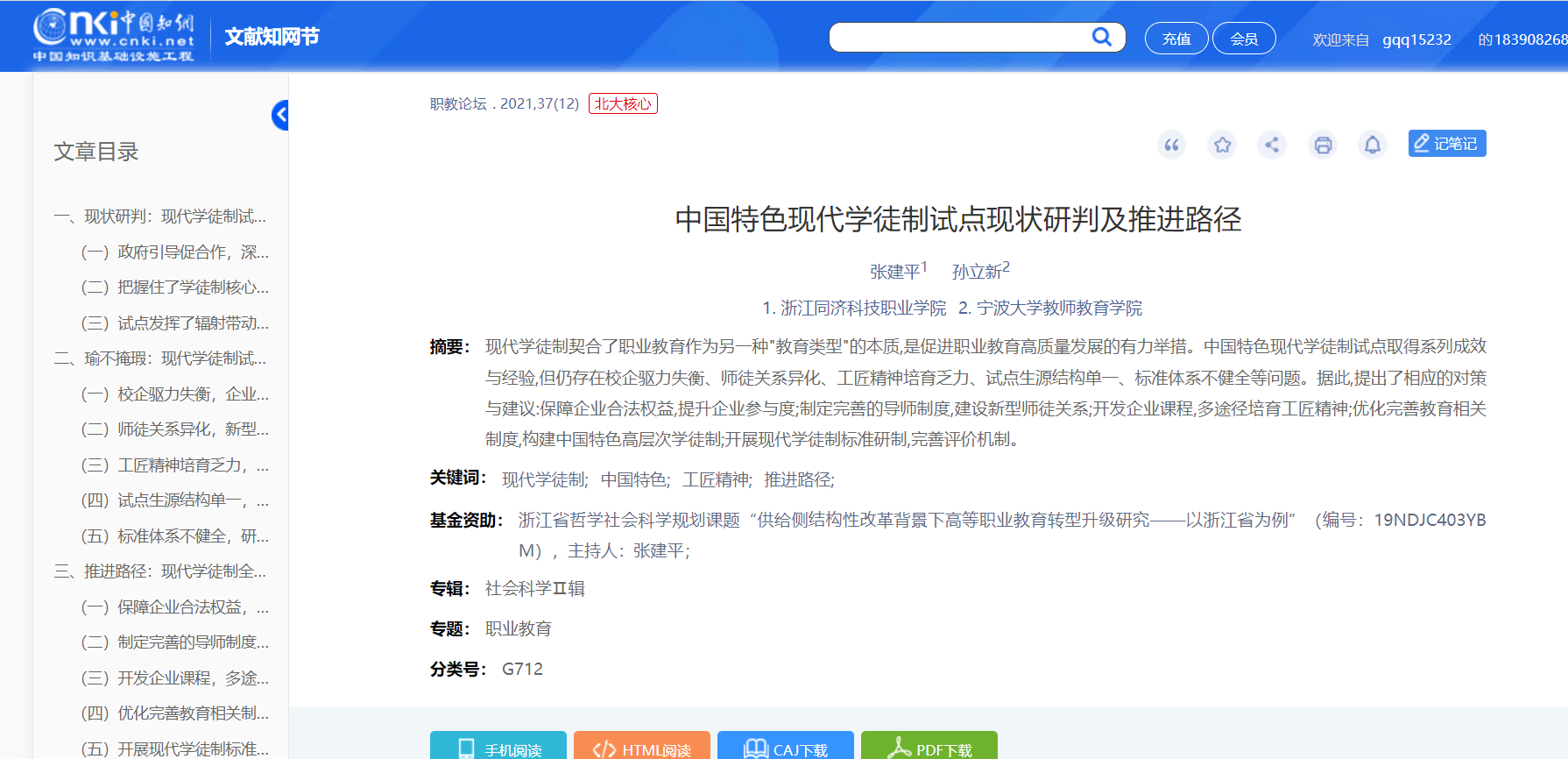 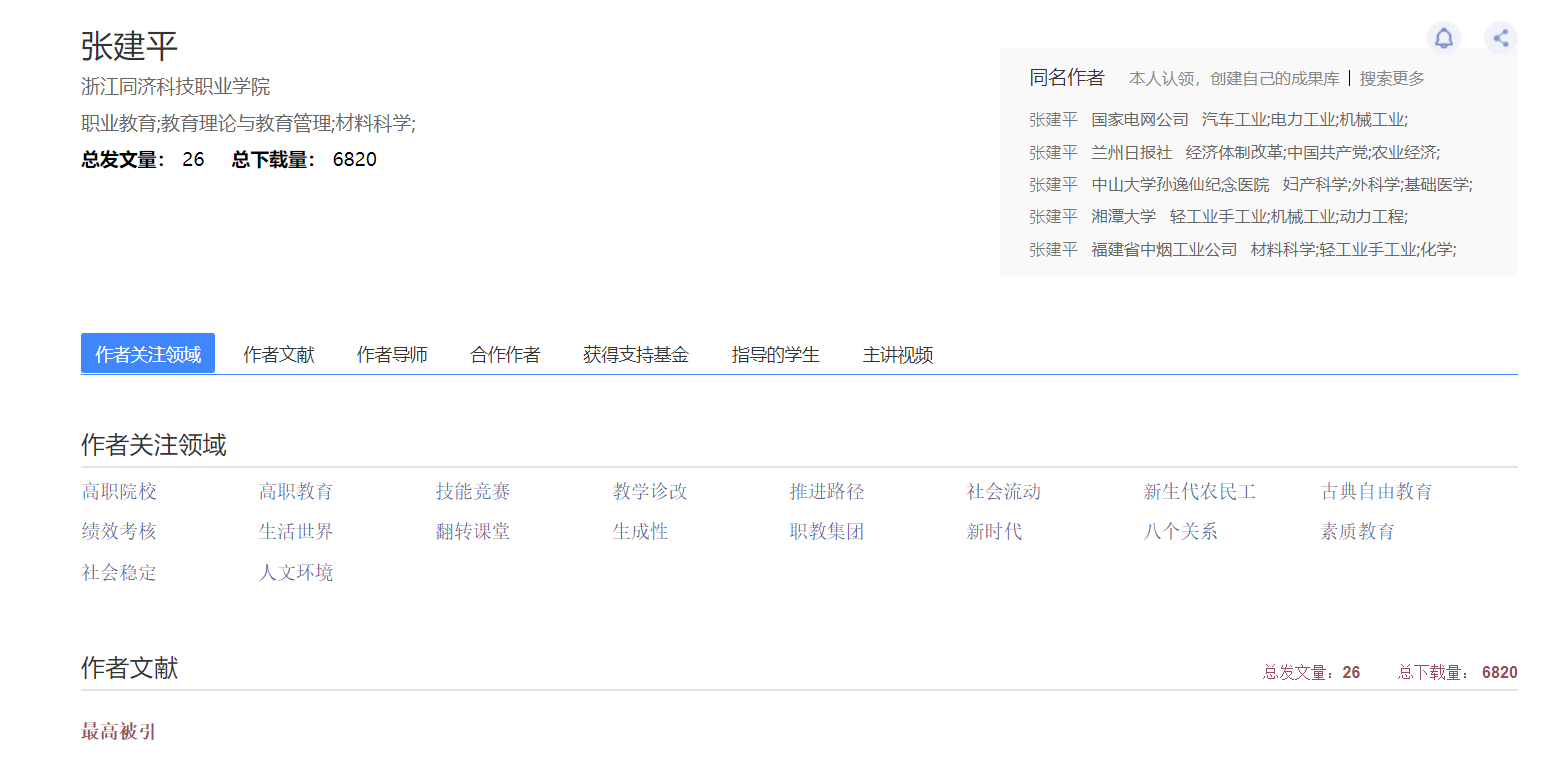 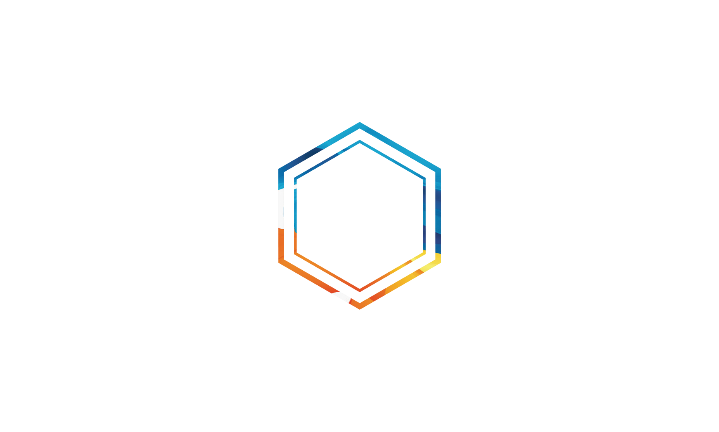 在线阅读
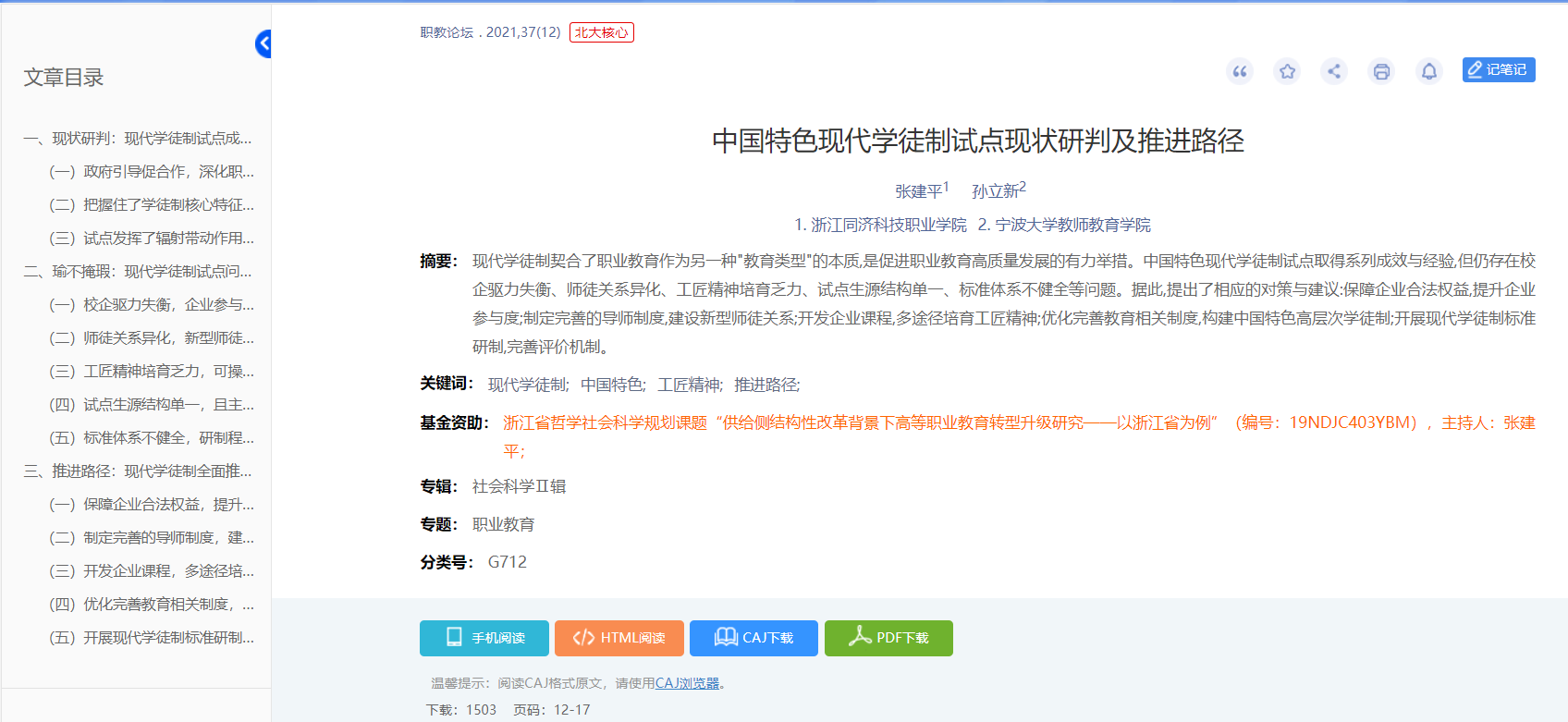 左侧展示目录结构、文内图表、参考文献以及增强材料；
右侧展示正文内容，其中文内图表可直接下载原文高清图表文件；
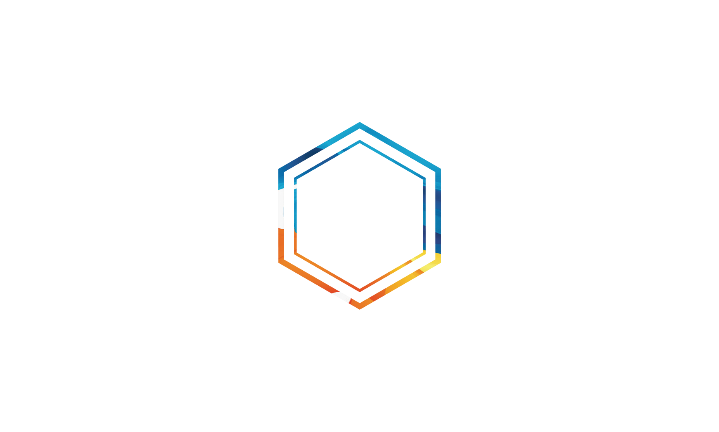 在线阅读
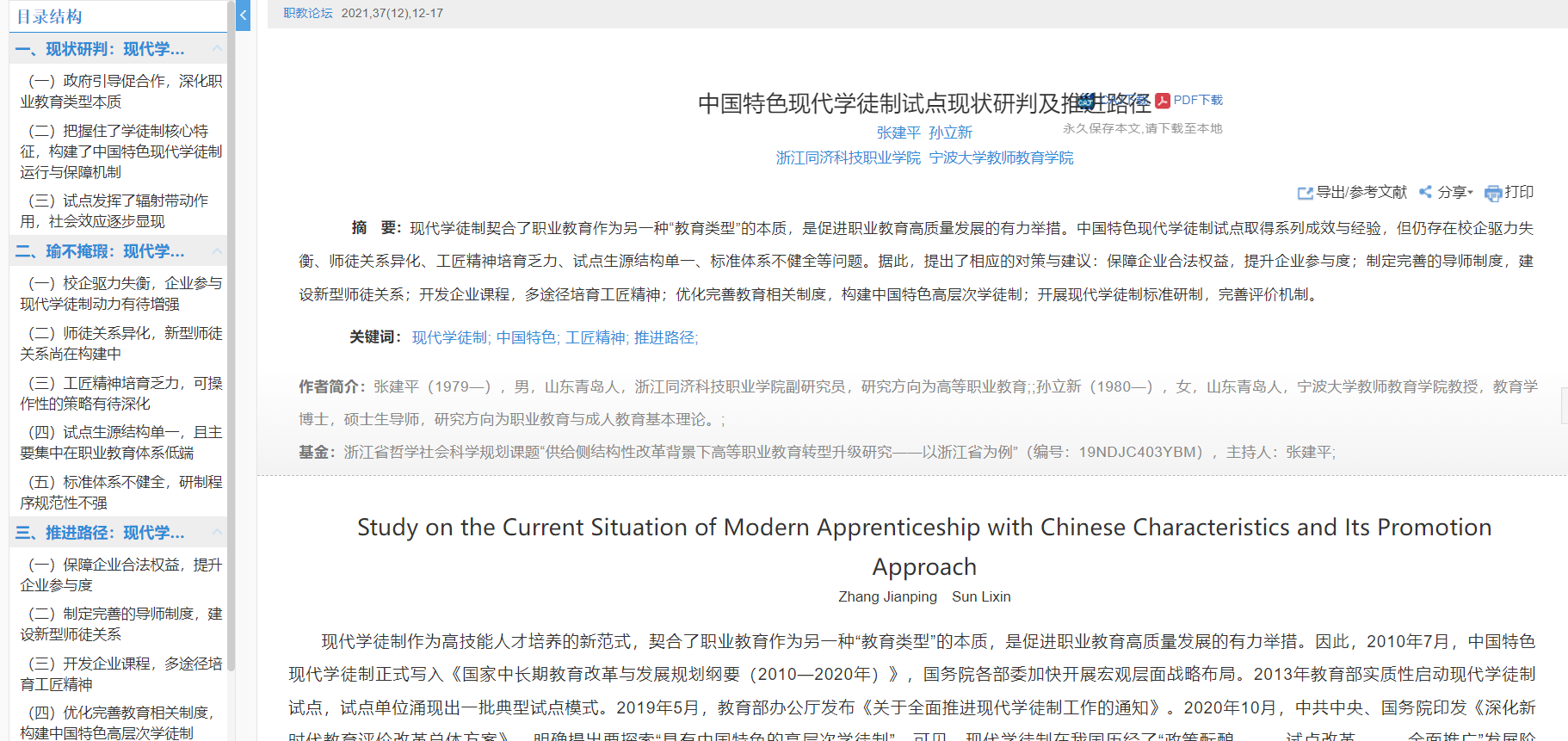 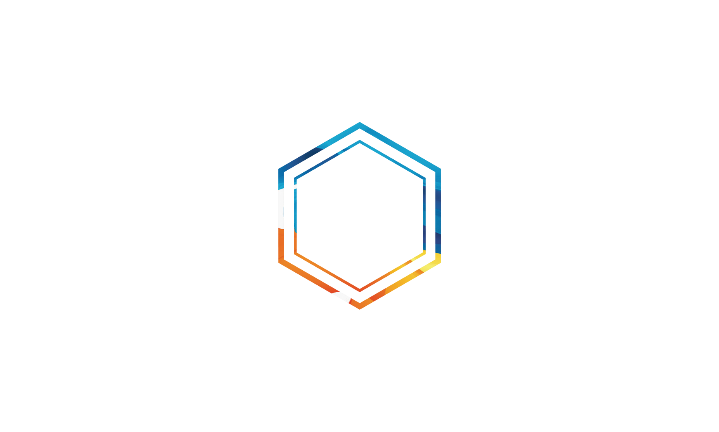 论文写作的步骤
提出问题
研究分析
写作投稿
查找资料
文献泛检
文献阅读
创作选刊
文献精检
积累素材
研究现状
产出成果
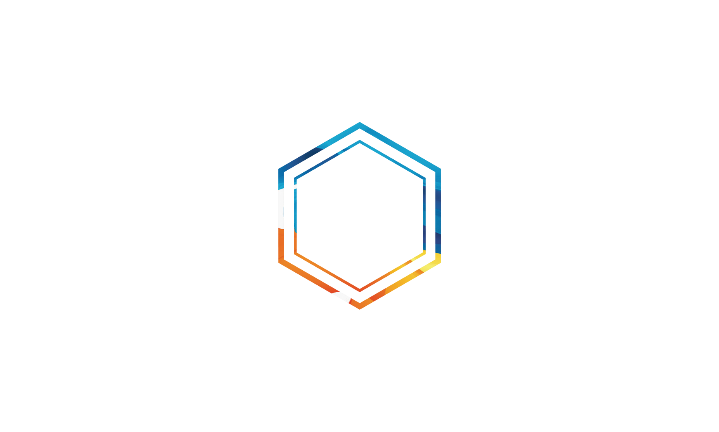 导出引文格式。系统支持多种文献格式导出，可以在查看单篇文献时直接导出常用格式。
创作-导出引文格式
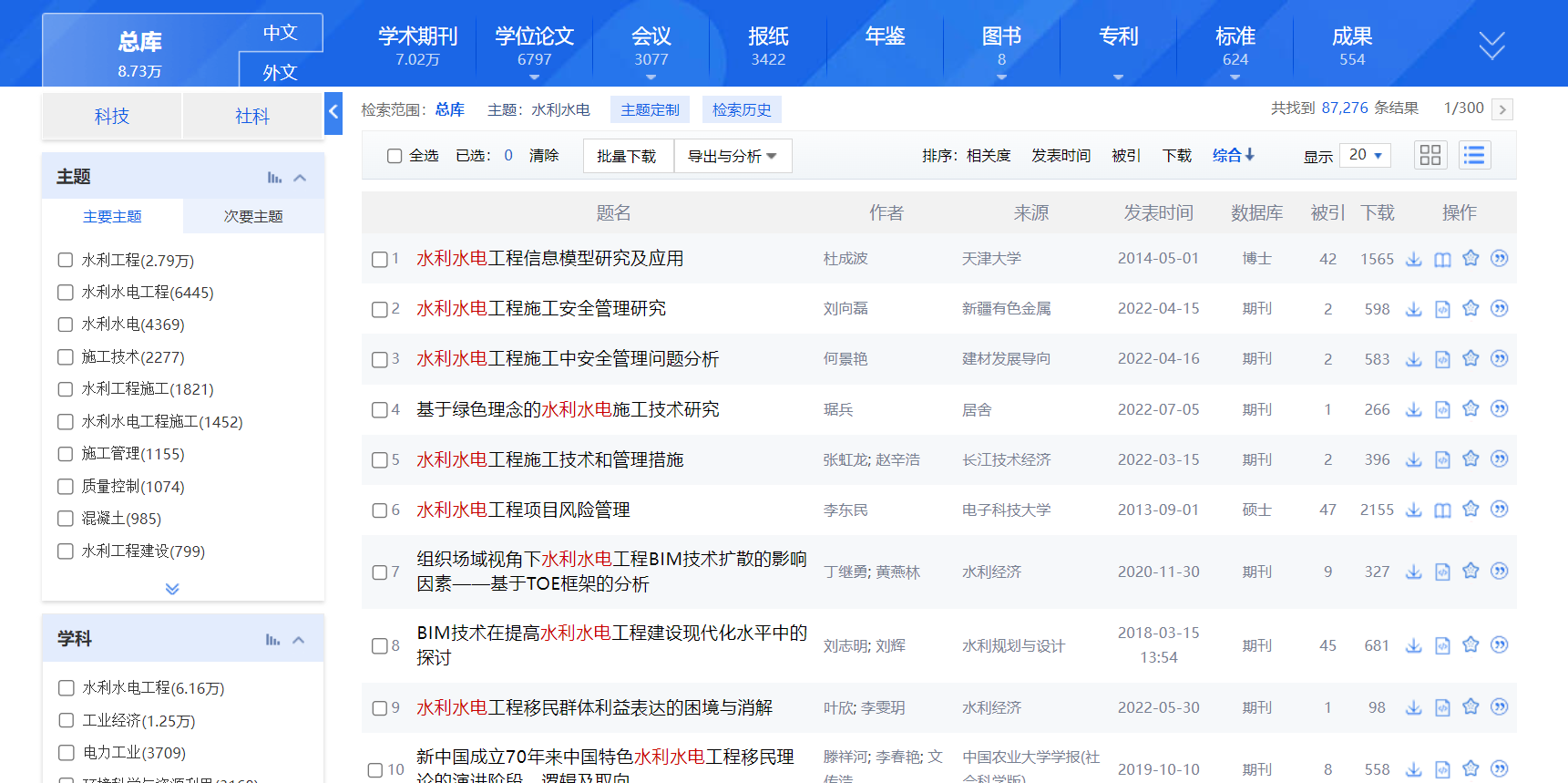 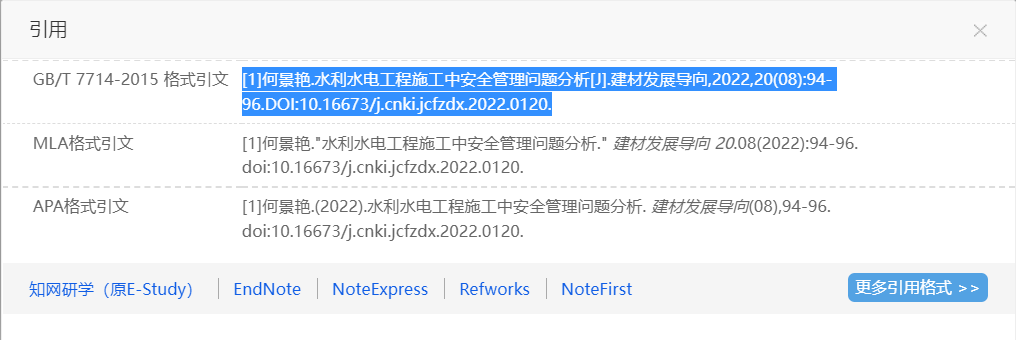 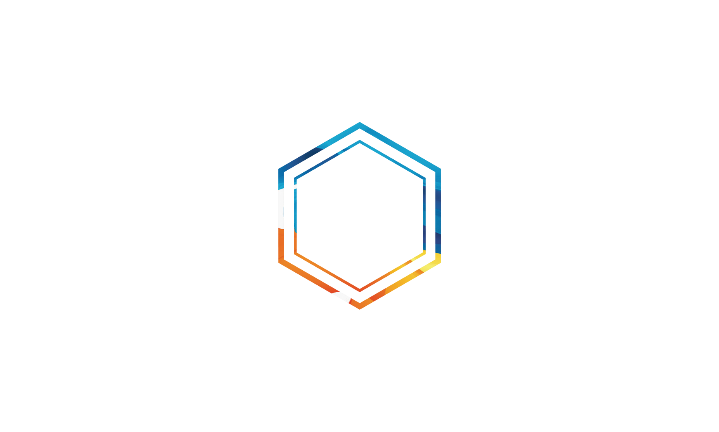 创作-导出引文格式
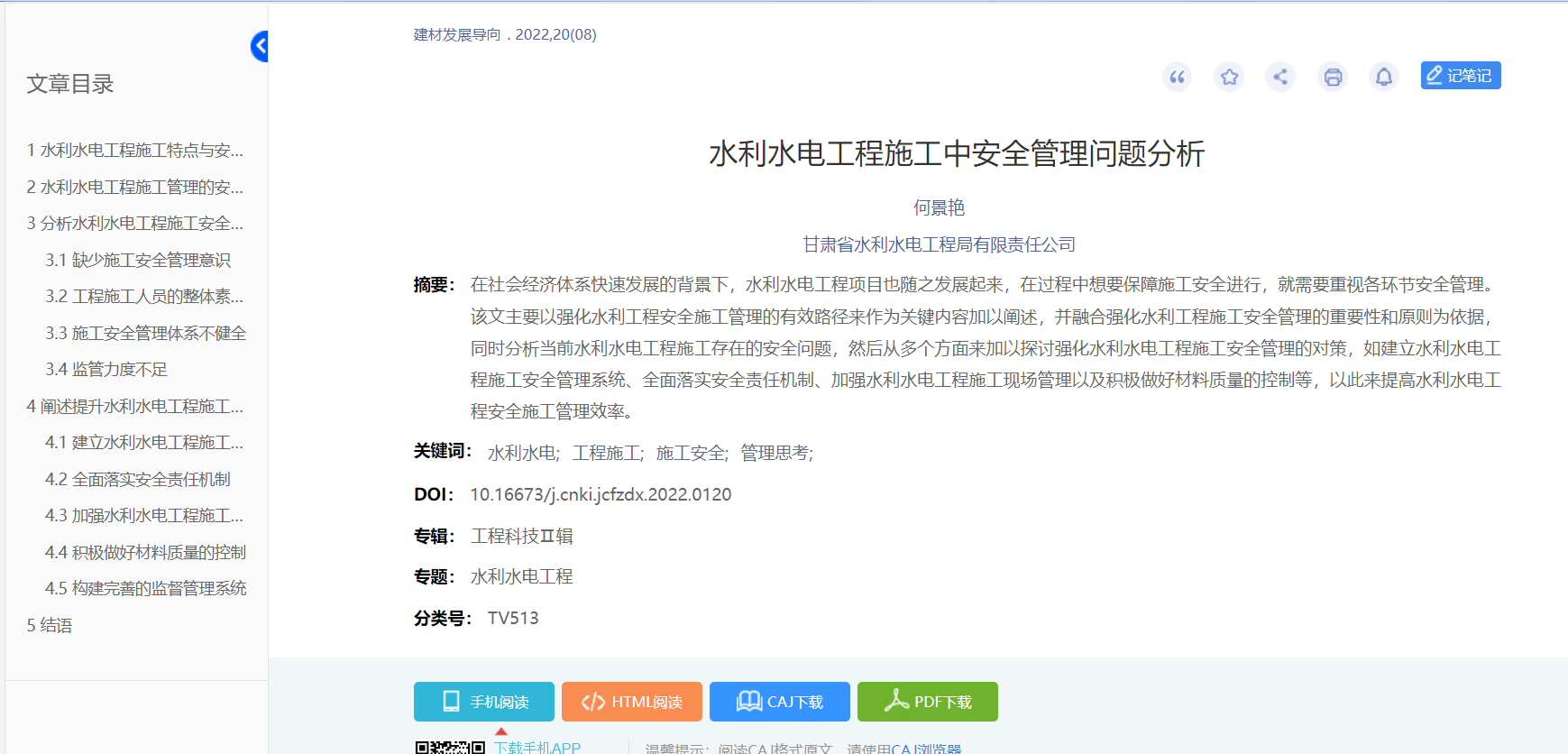 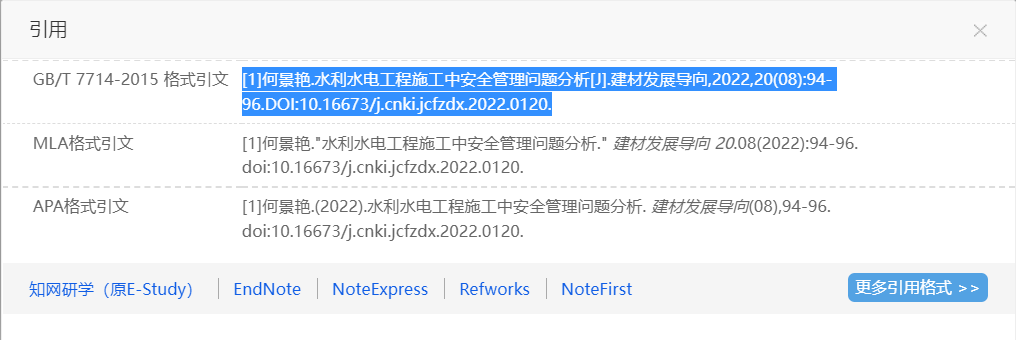 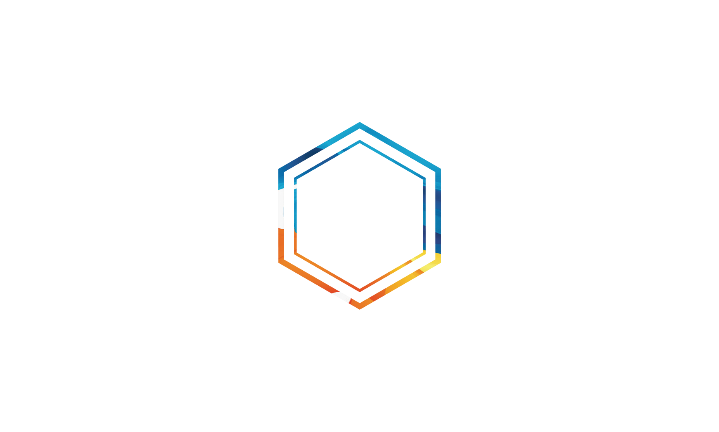 创作-导出引文格式
系统也支持多篇文献同时导出引文格式。
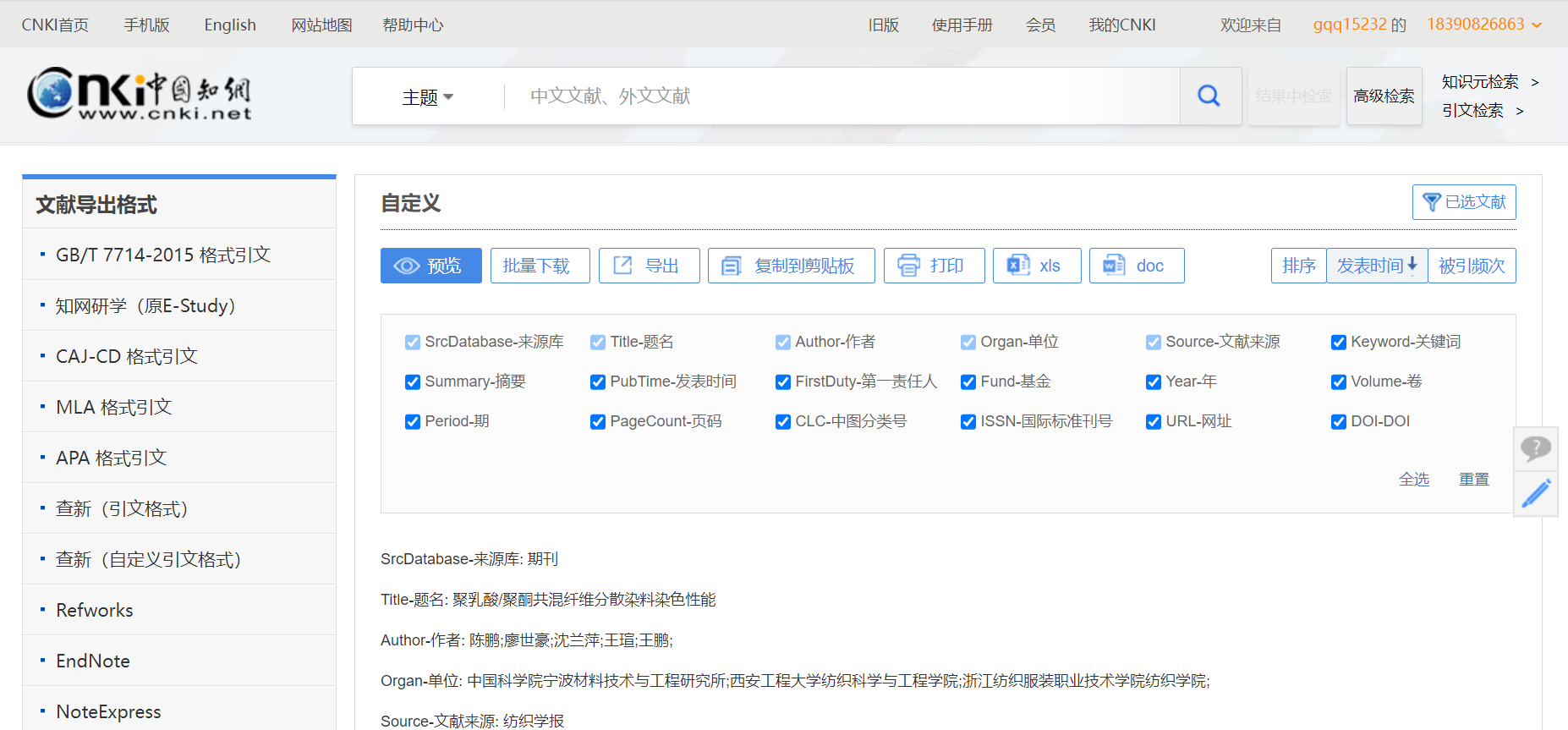 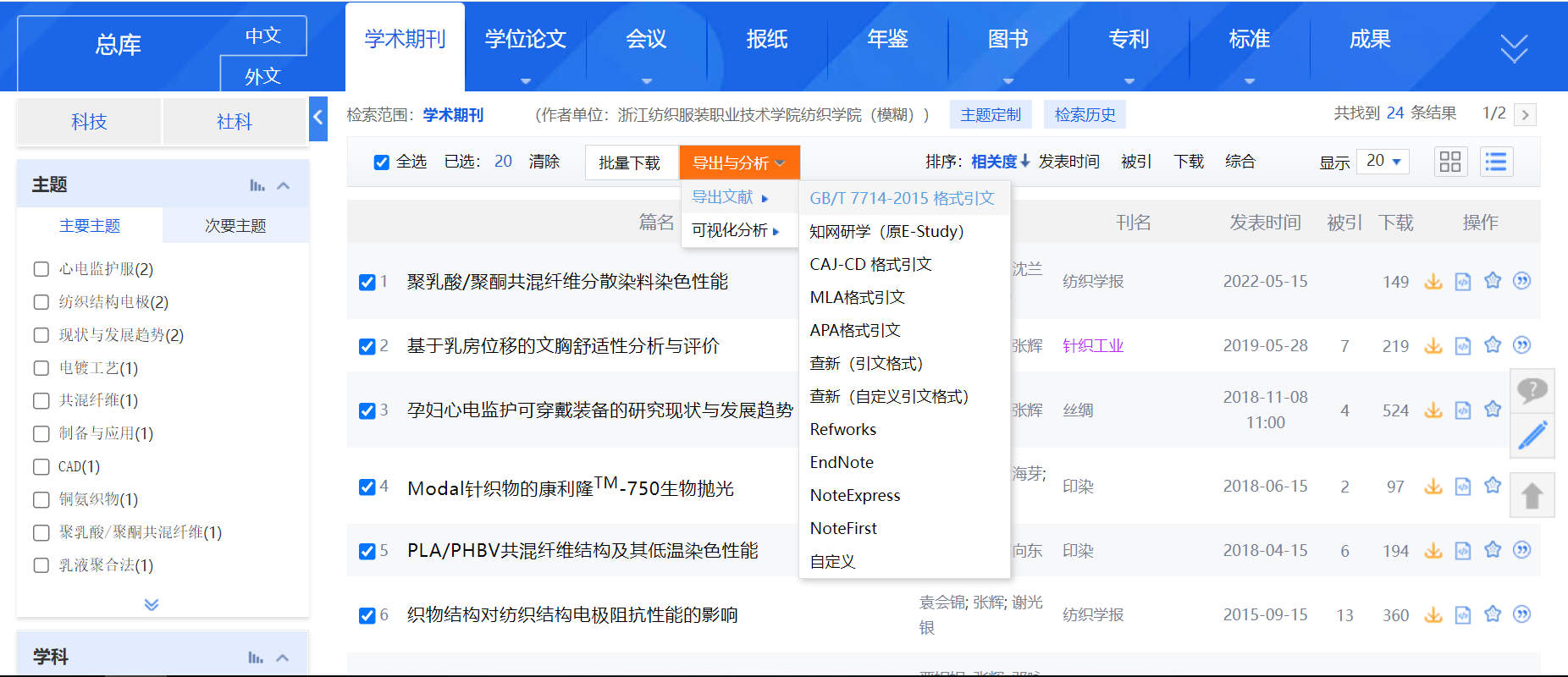 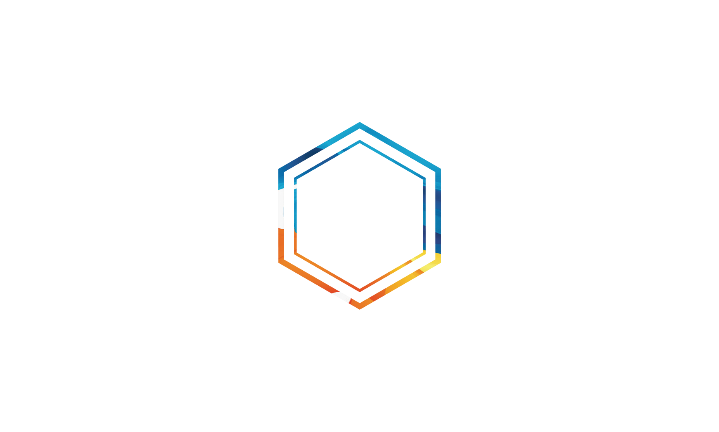 出版物检索
出版物检索提供文献来源出版物的检索、筛选等功能，以整刊或供稿单位为主要对象，帮助用户了解文献来源的出版物详情，或查找权威优质的出版物，按出版物浏览文献。
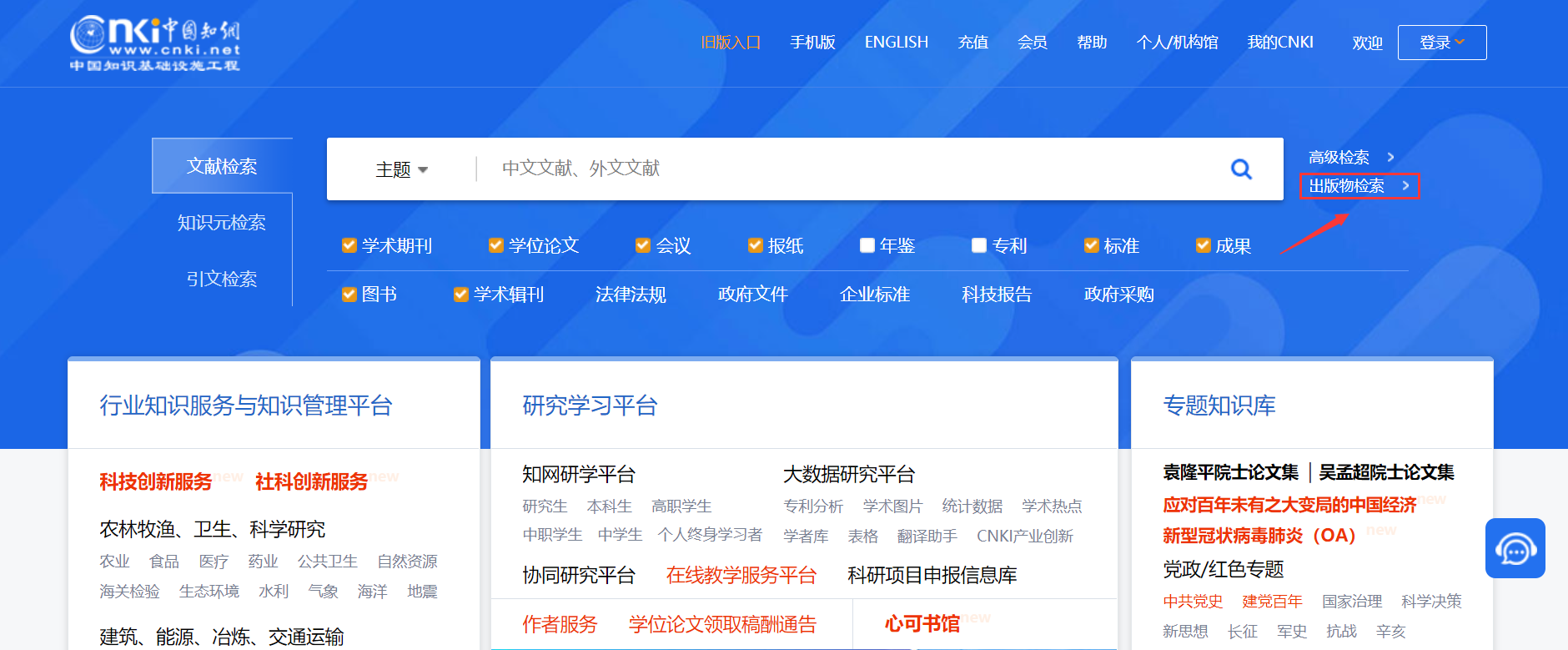 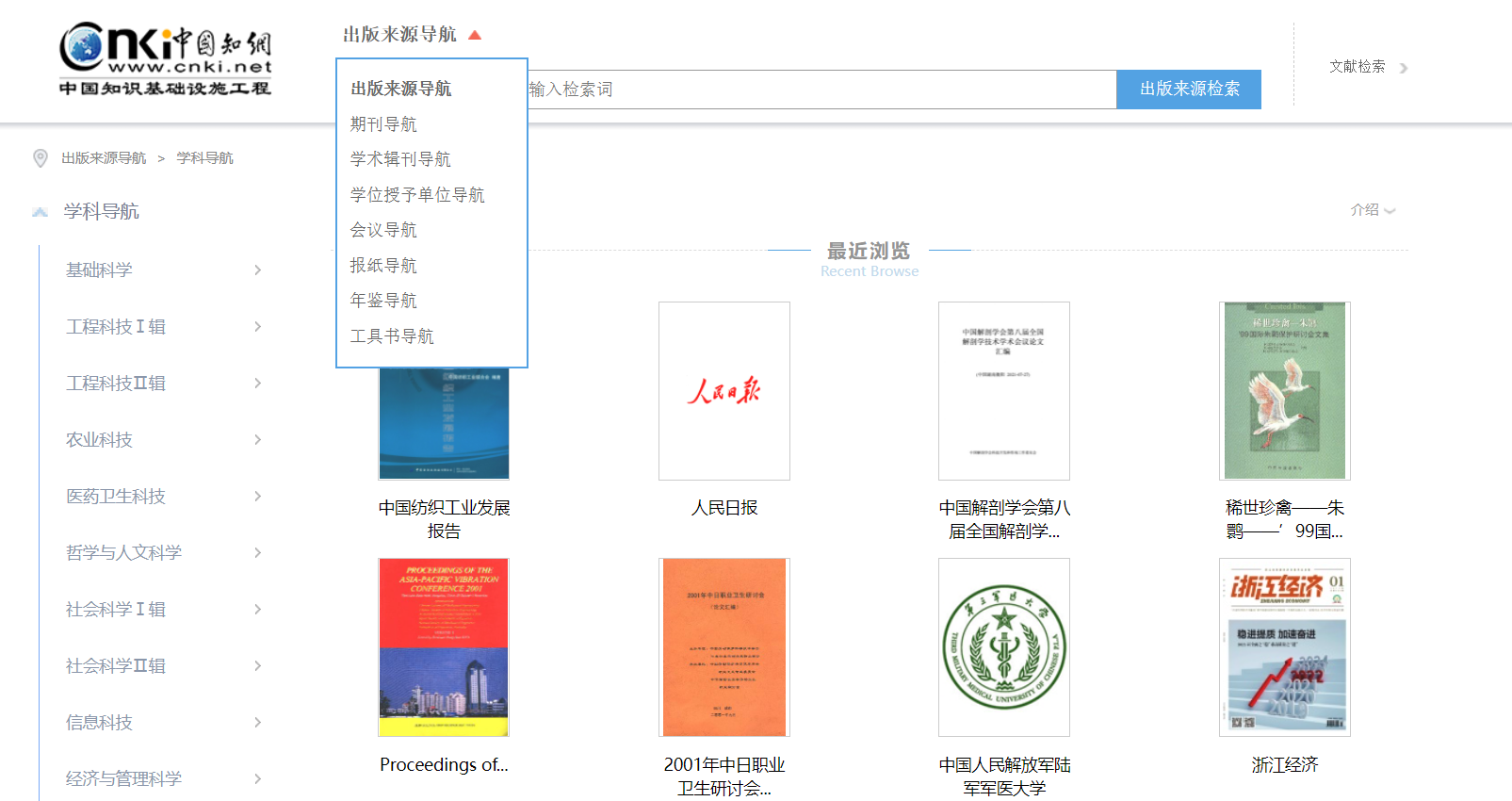 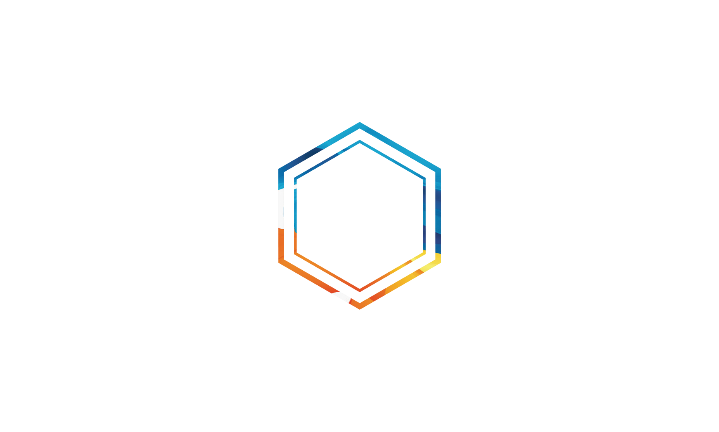 出版物检索
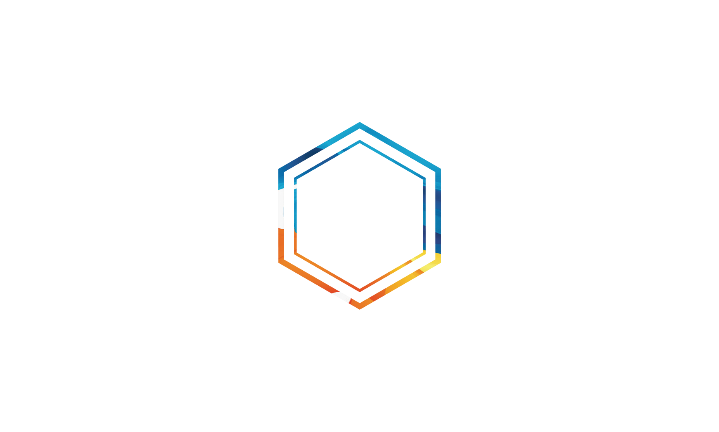 出版物检索
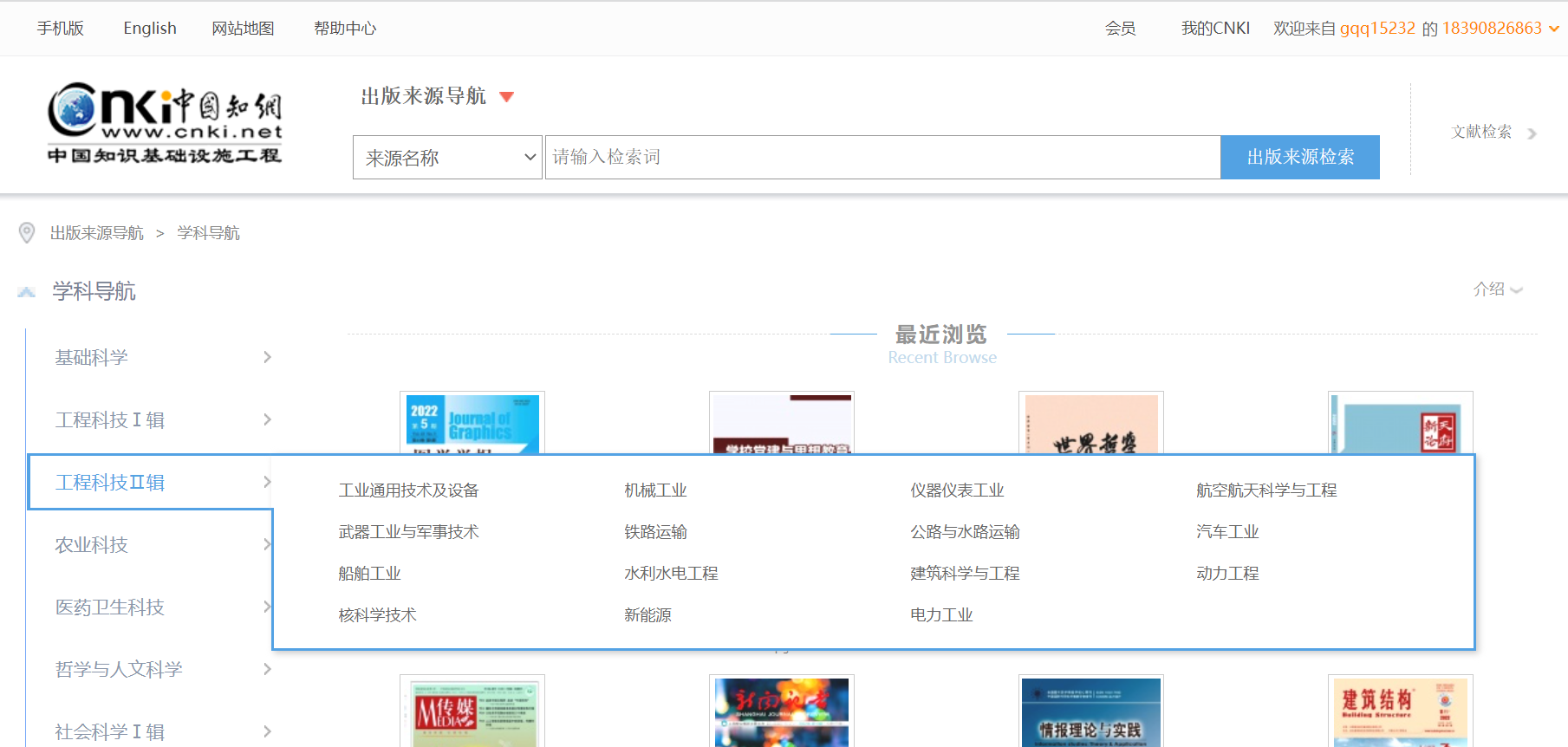 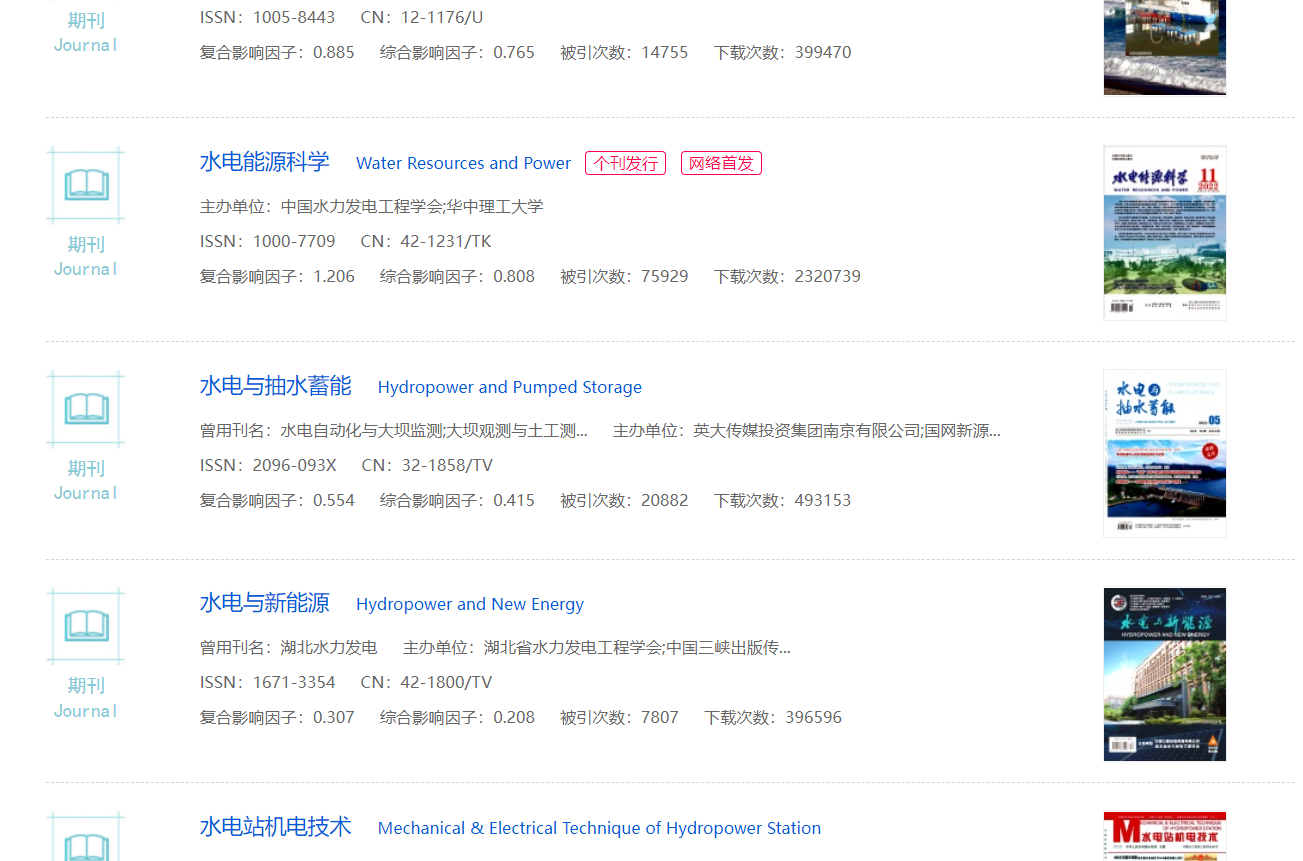 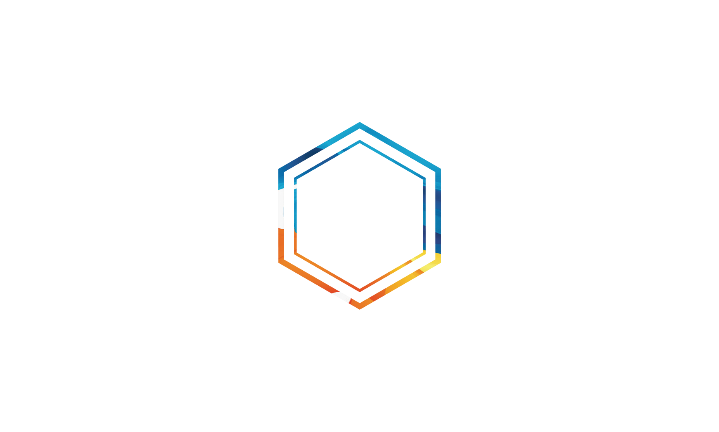 出版物检索
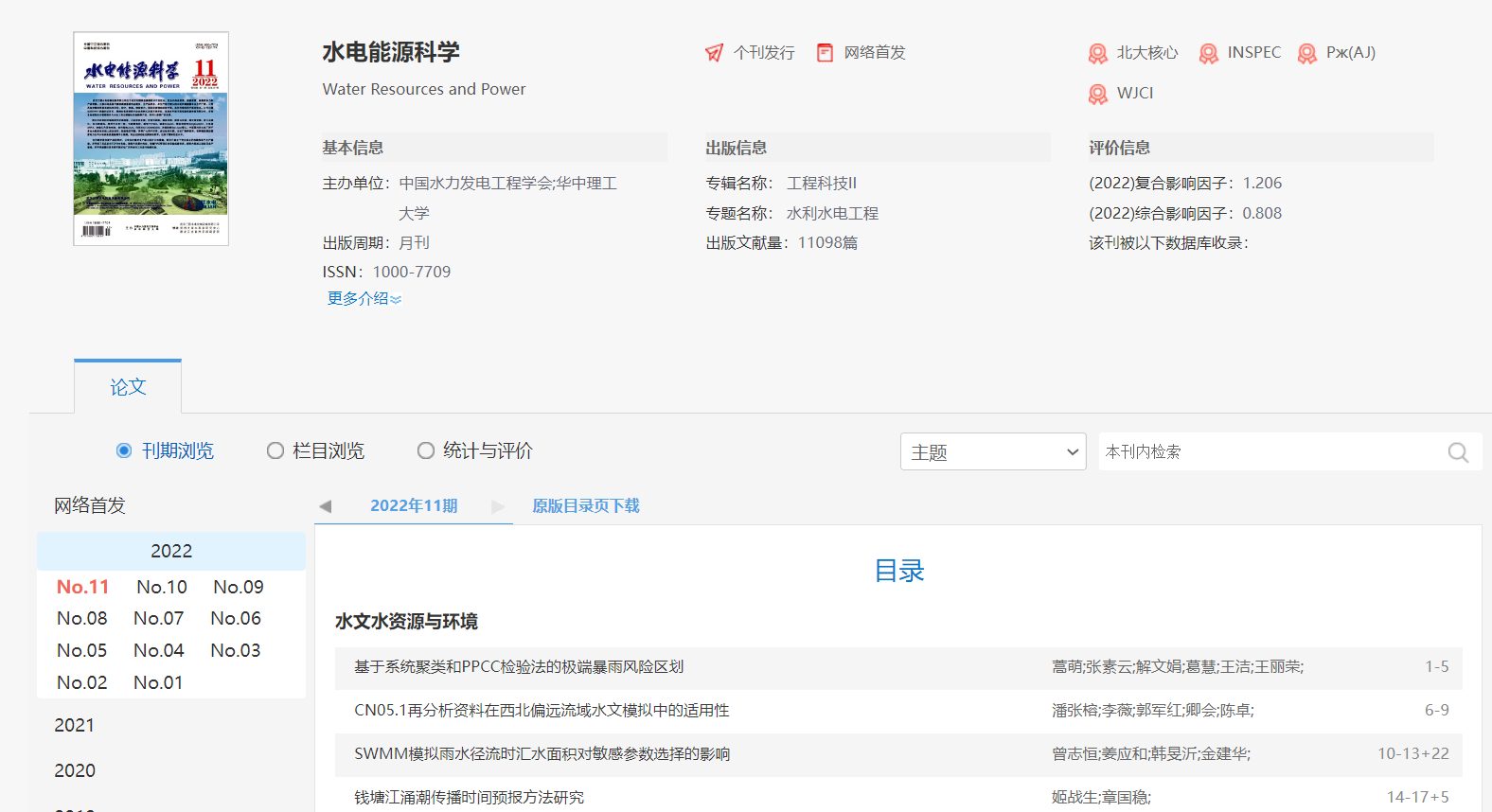 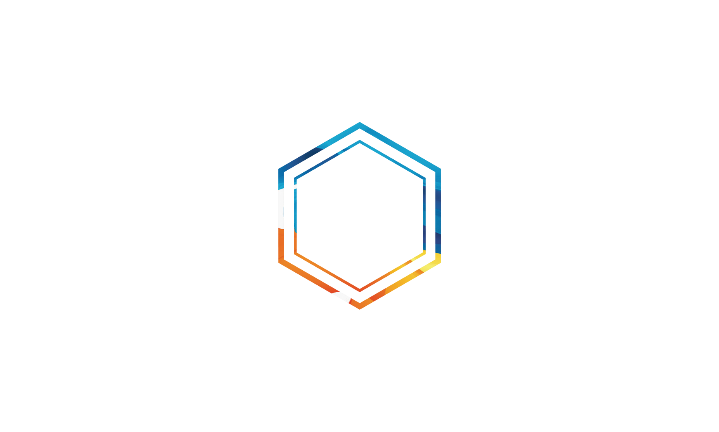 出版物检索
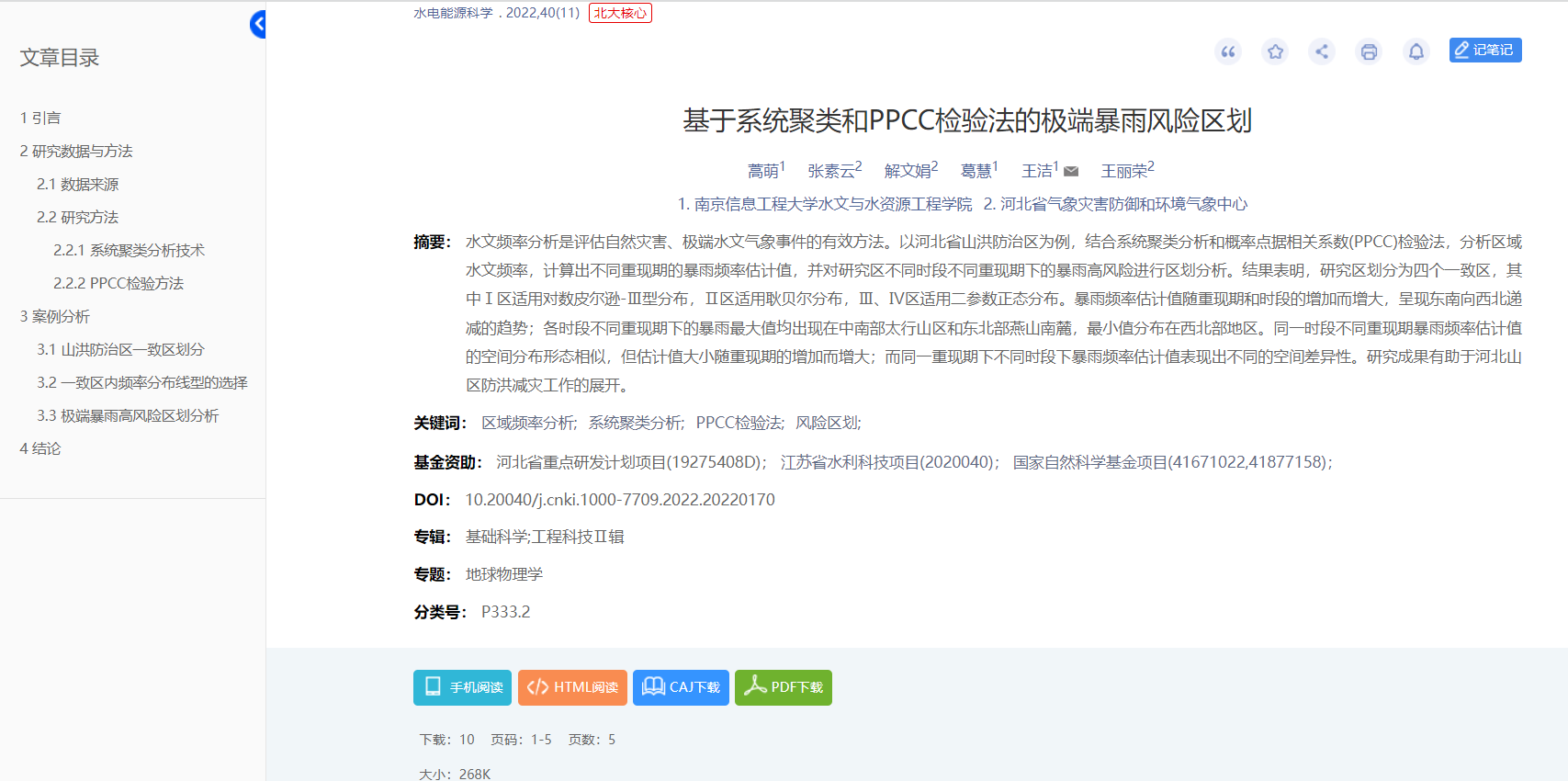 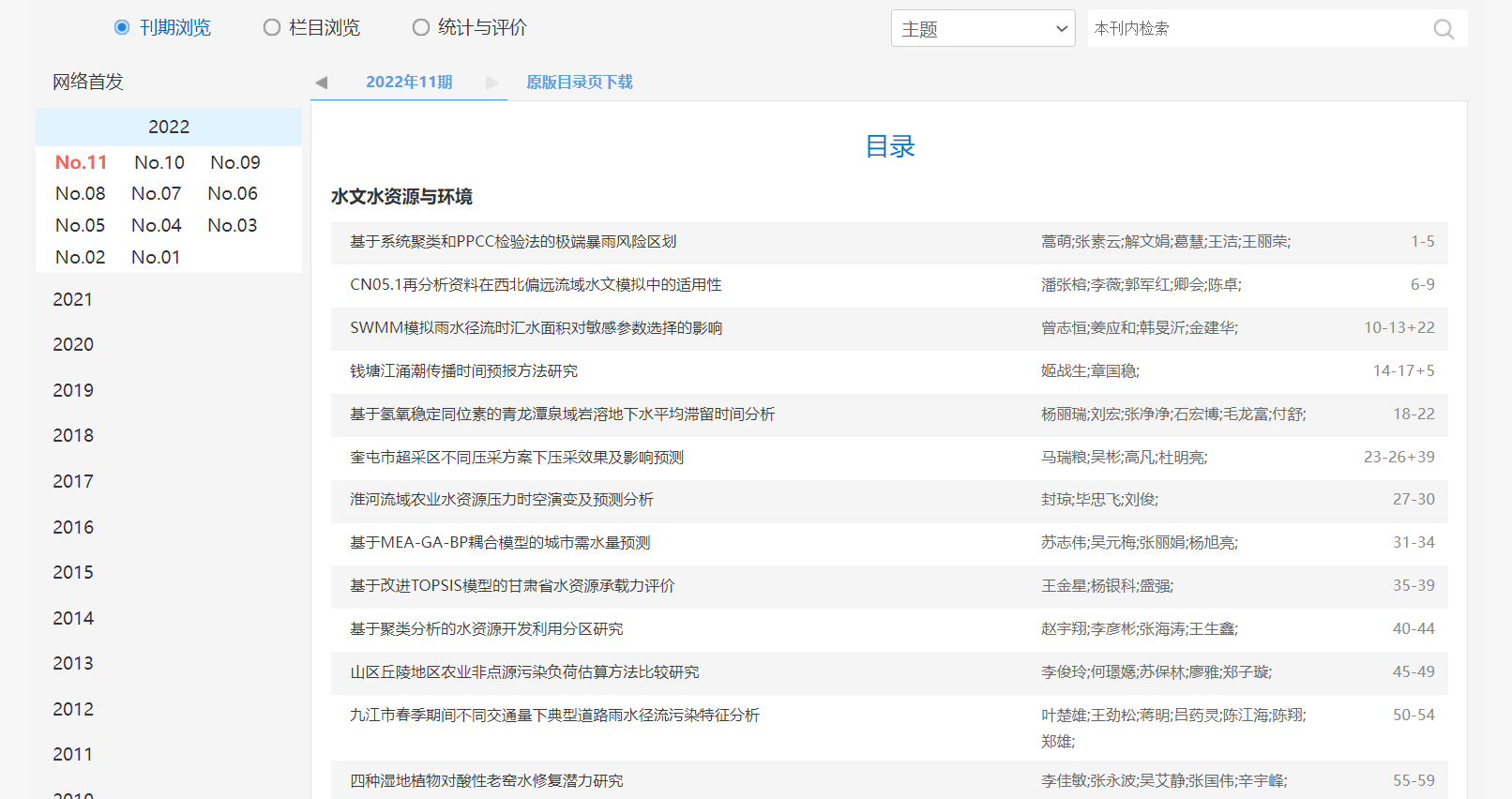 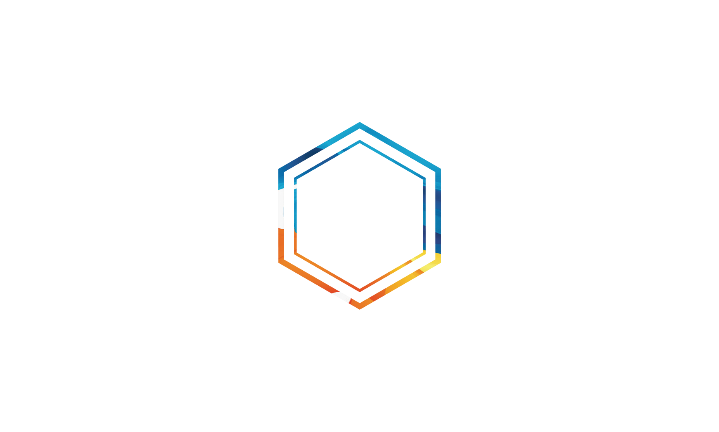 出版物检索
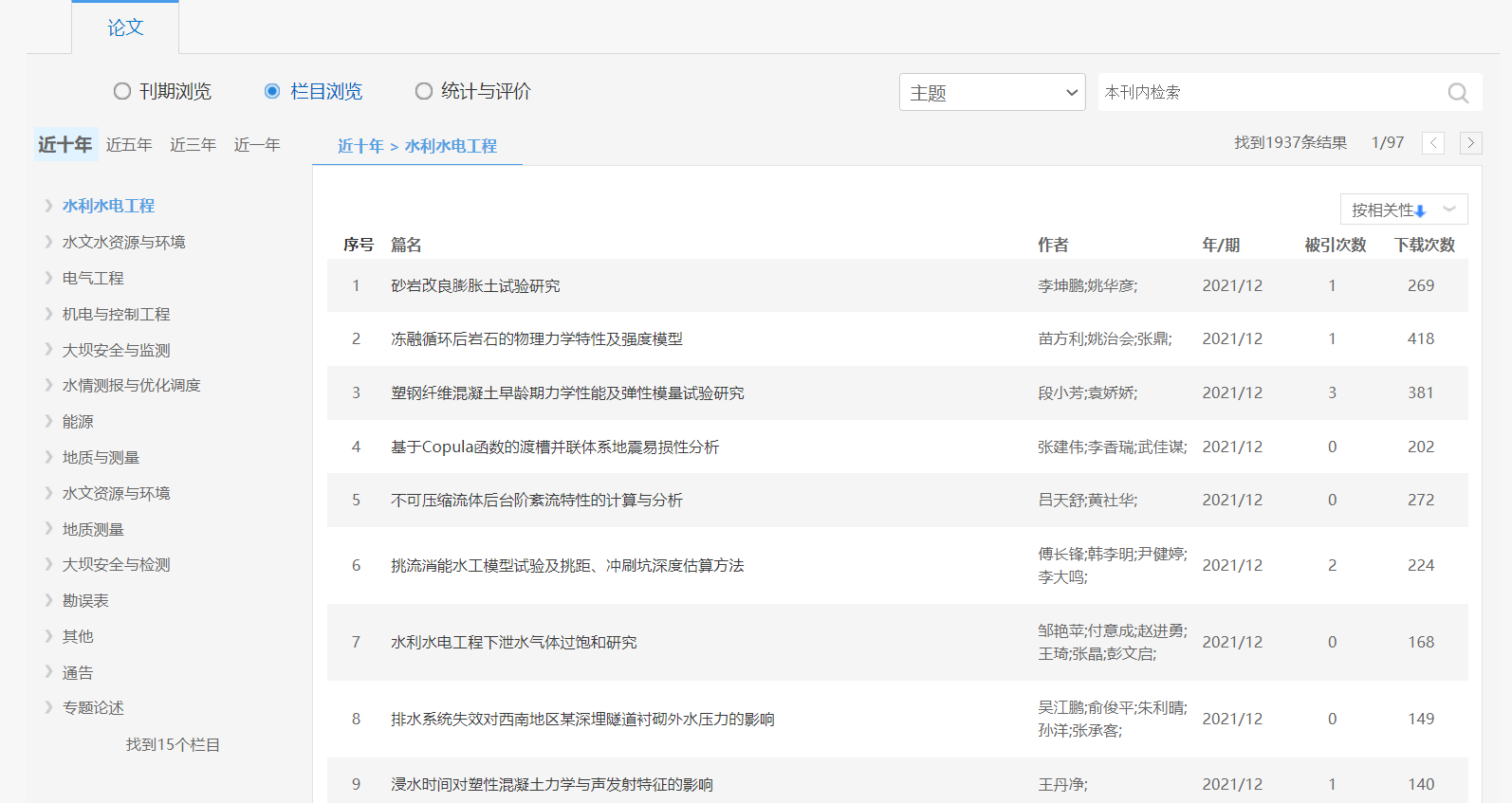 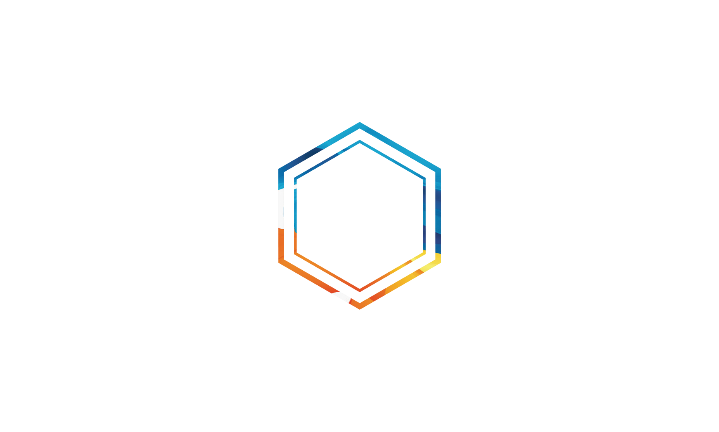 出版物检索
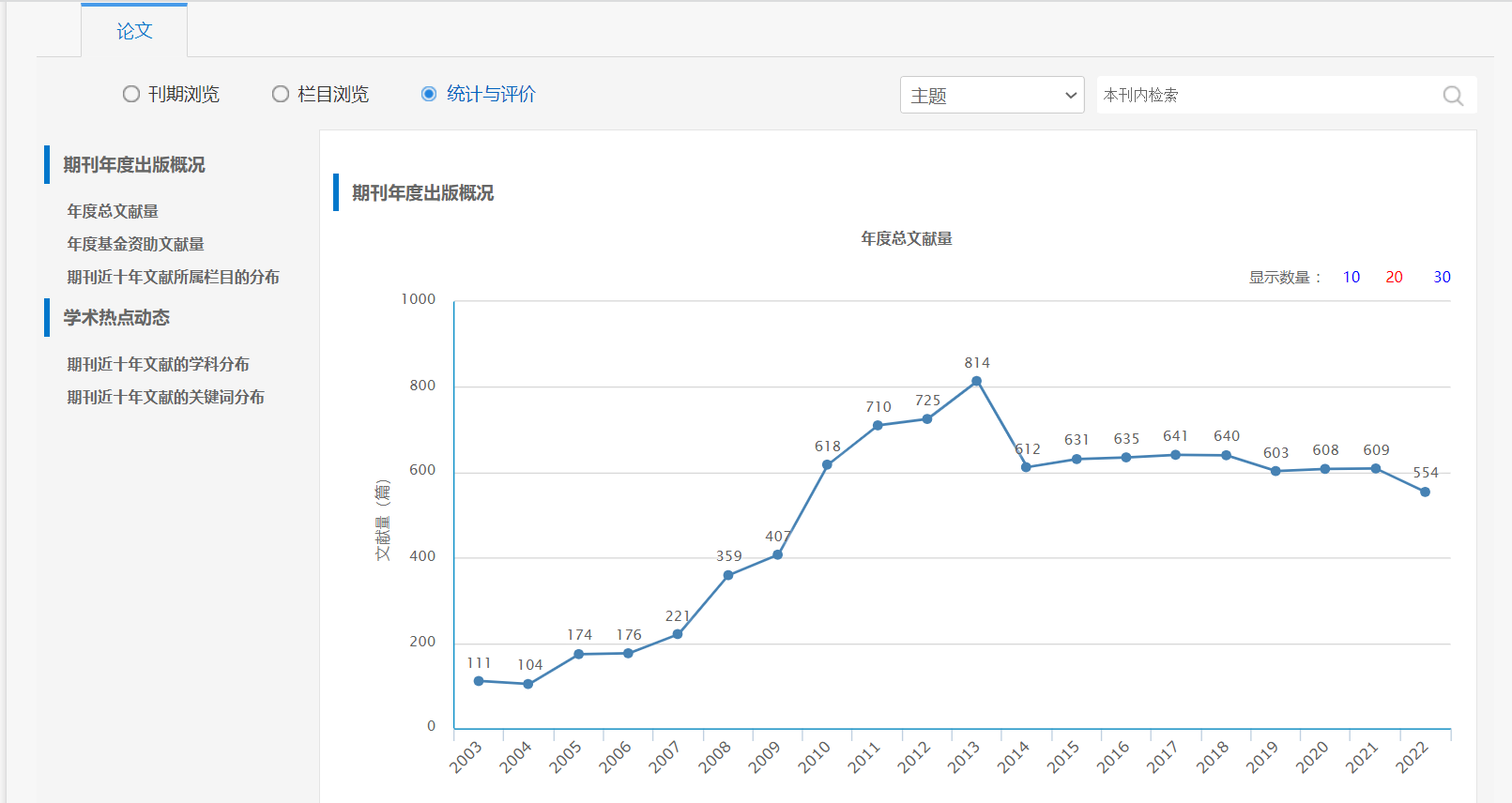 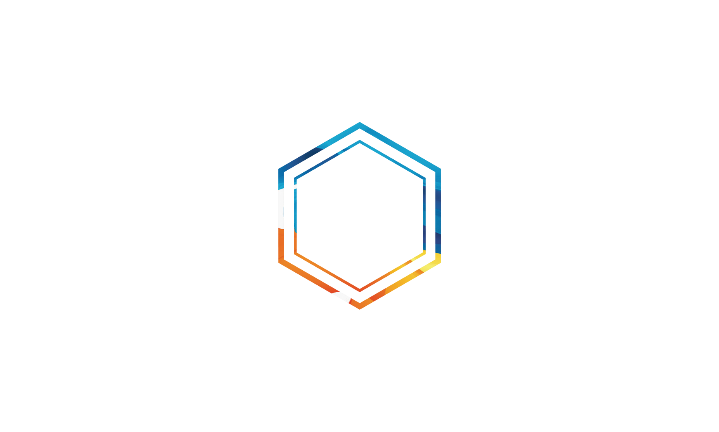 出版物检索
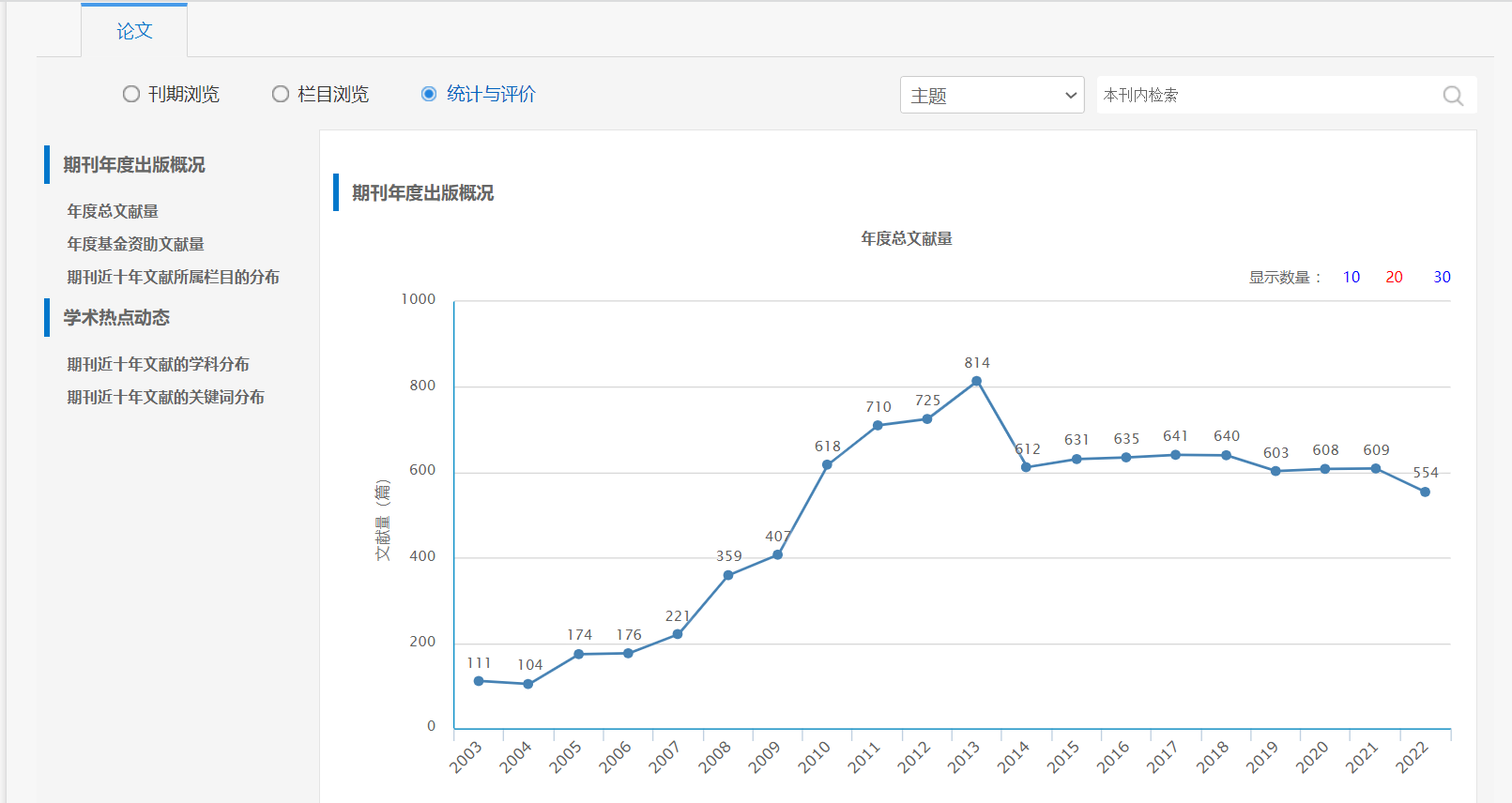 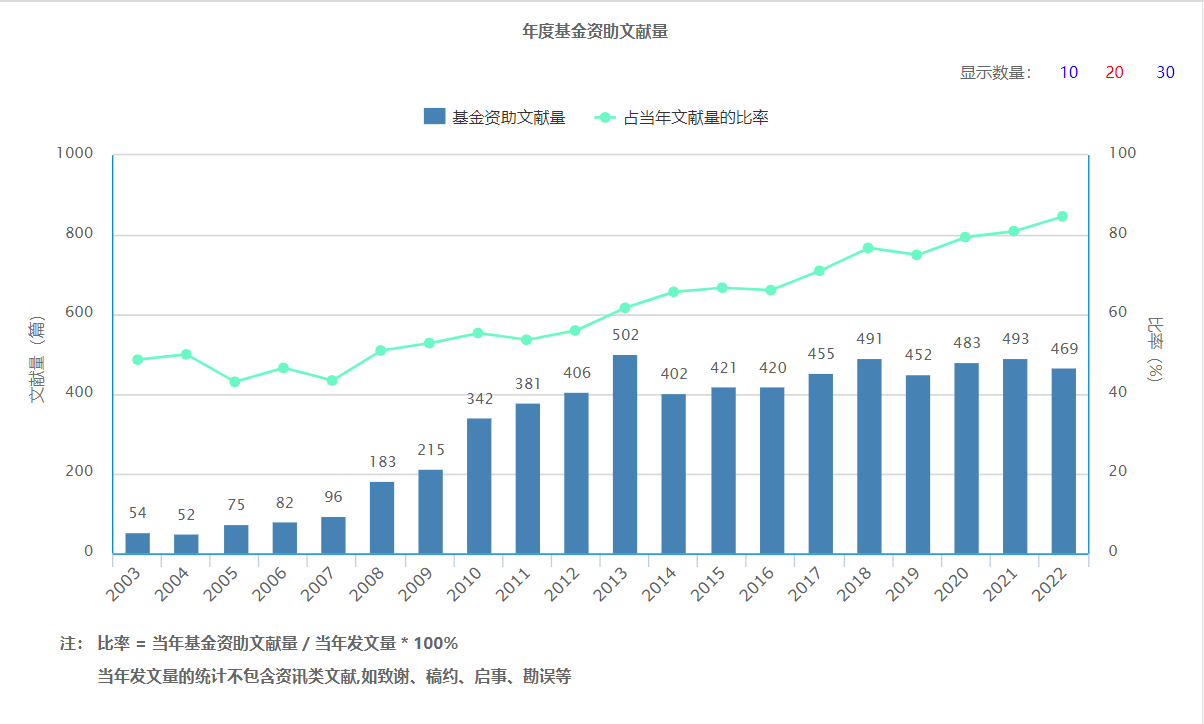 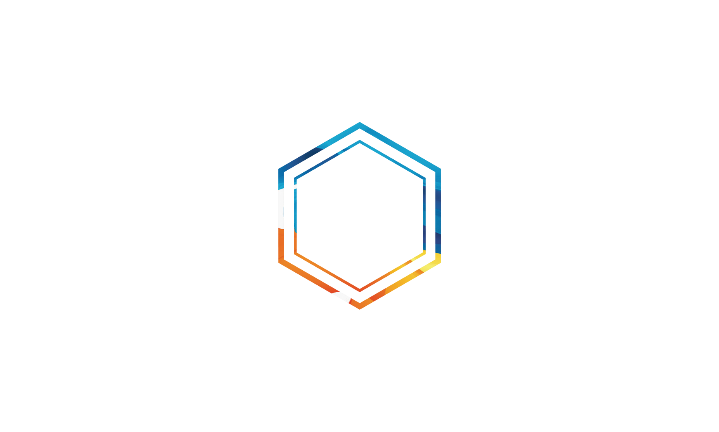 出版物检索
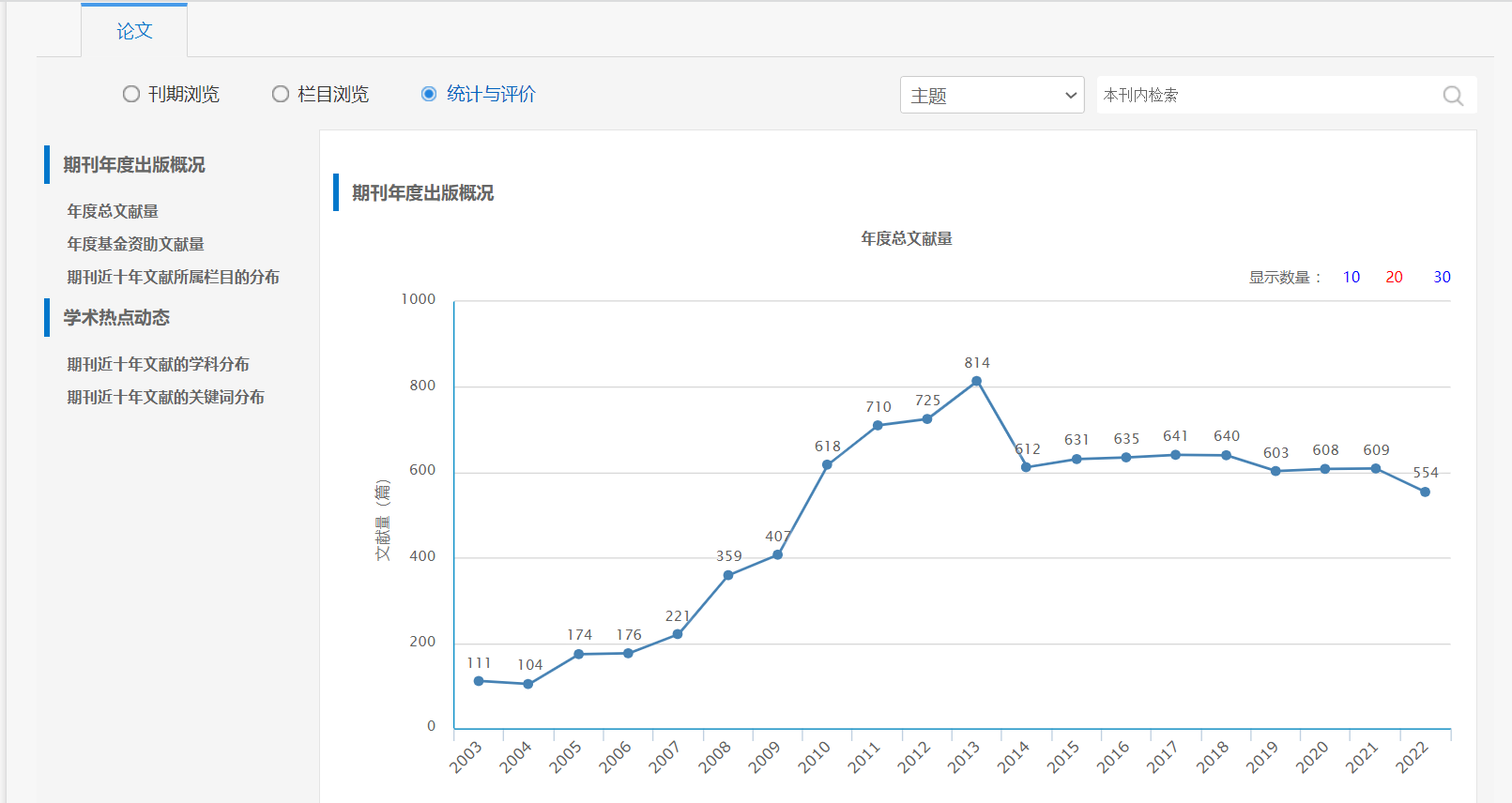 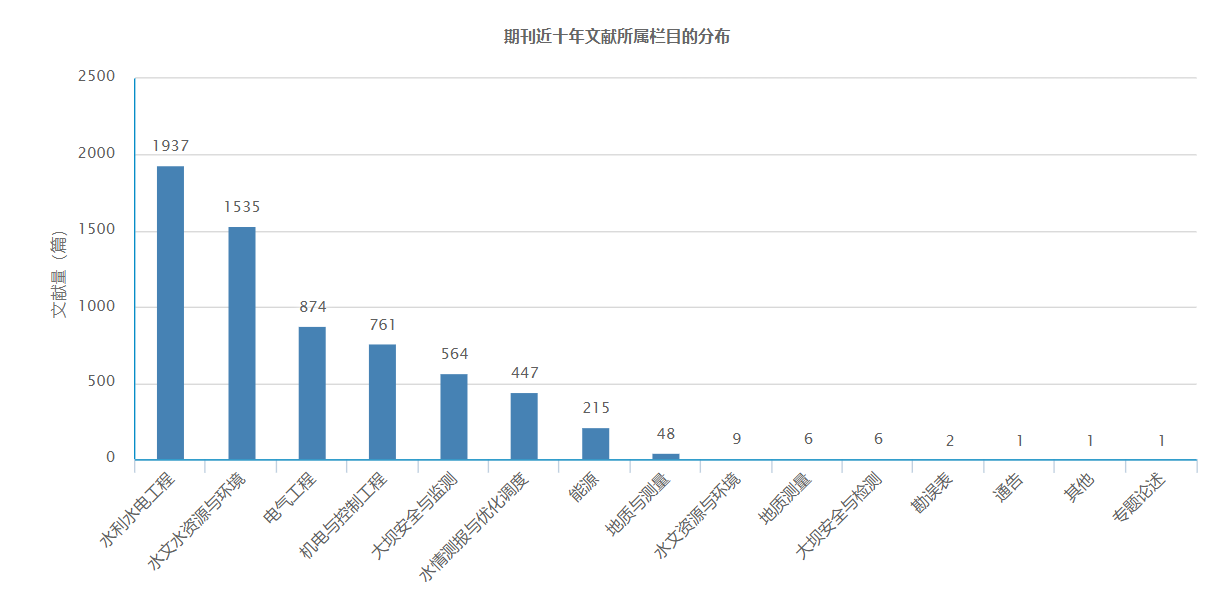 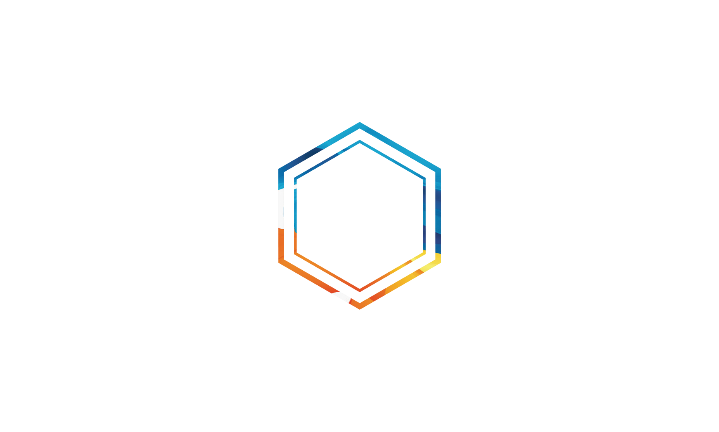 出版物检索
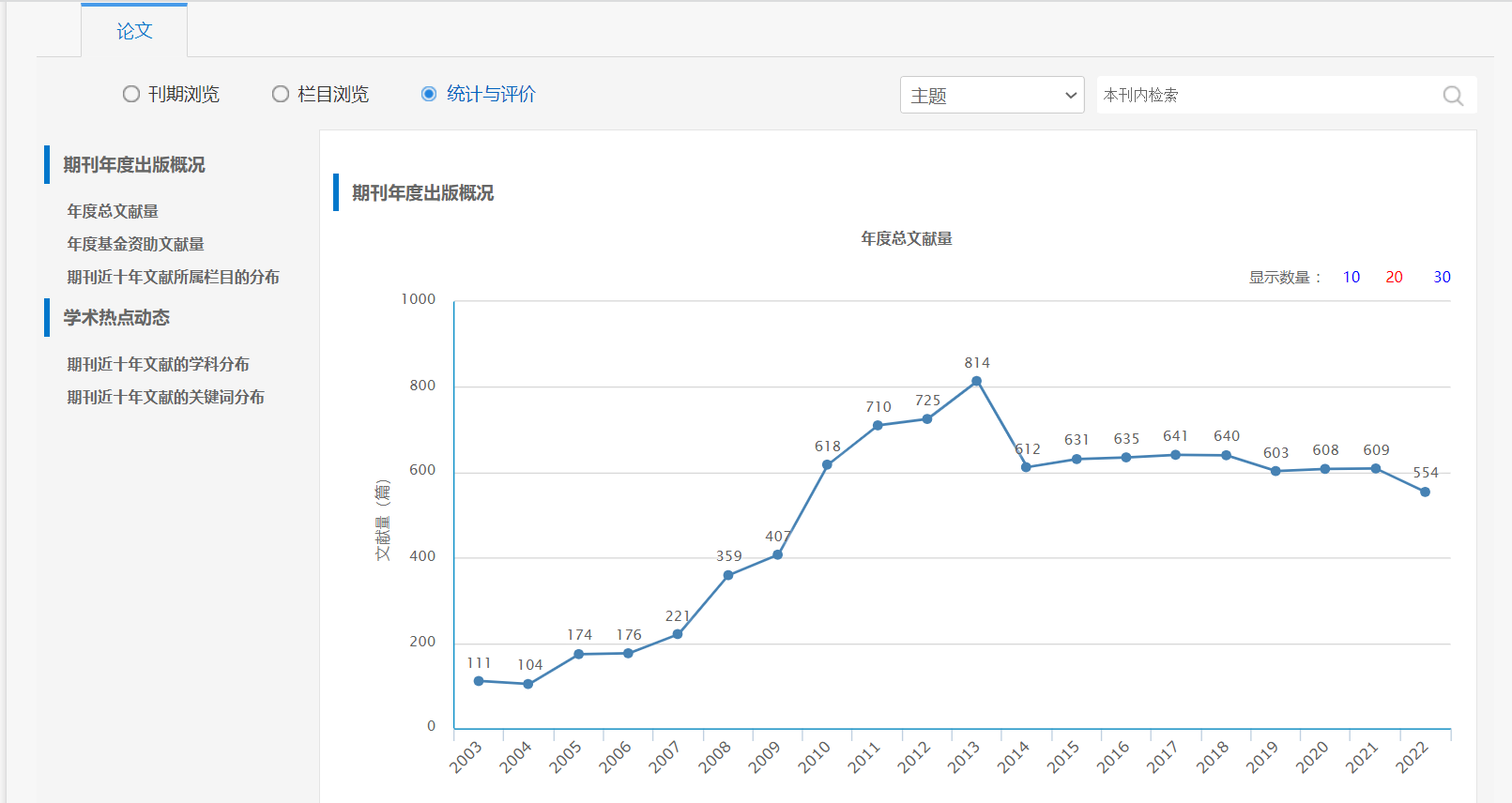 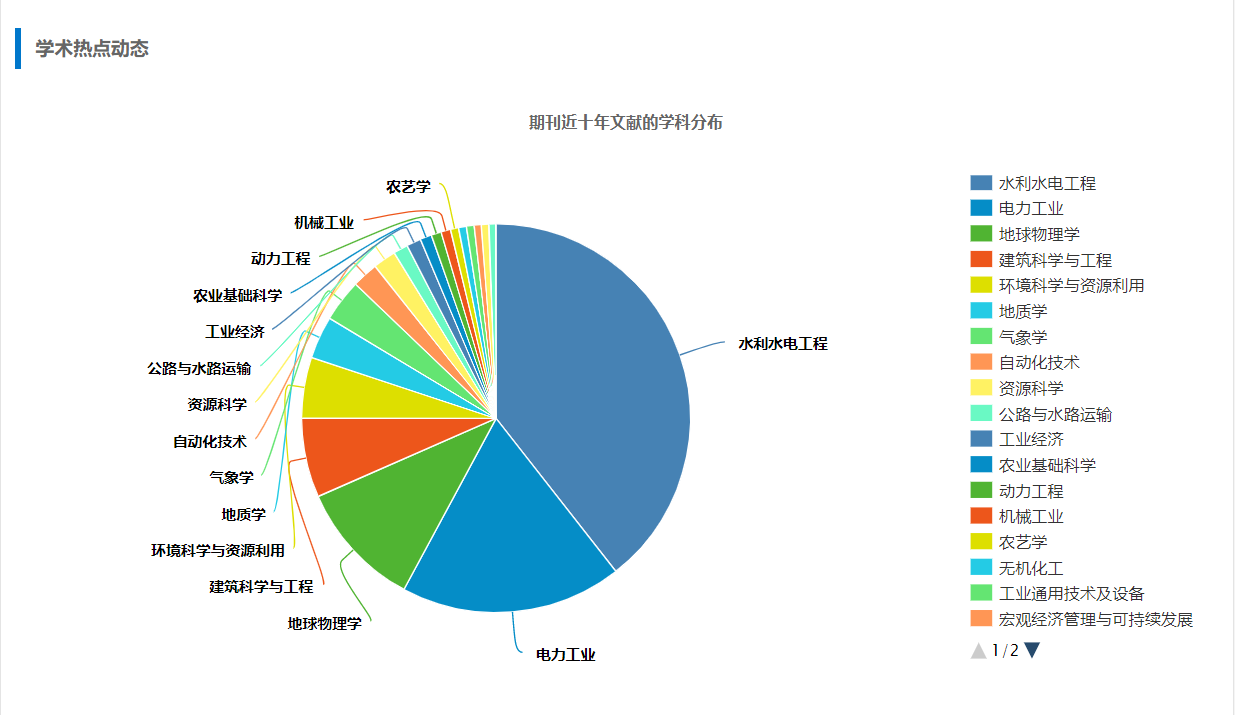 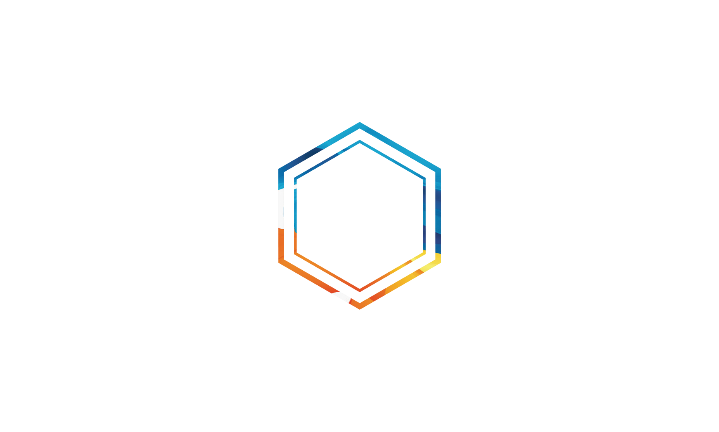 出版物检索
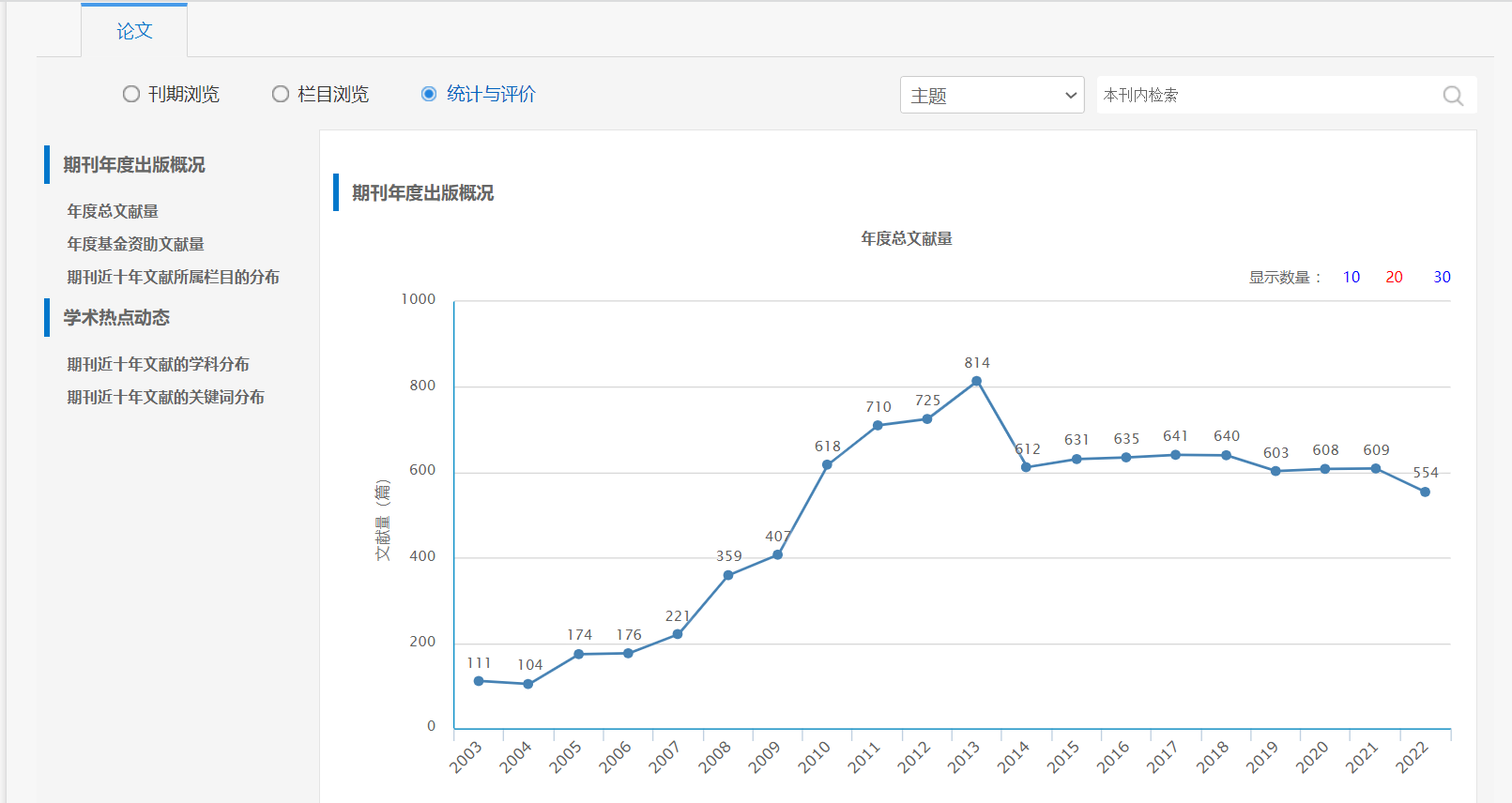 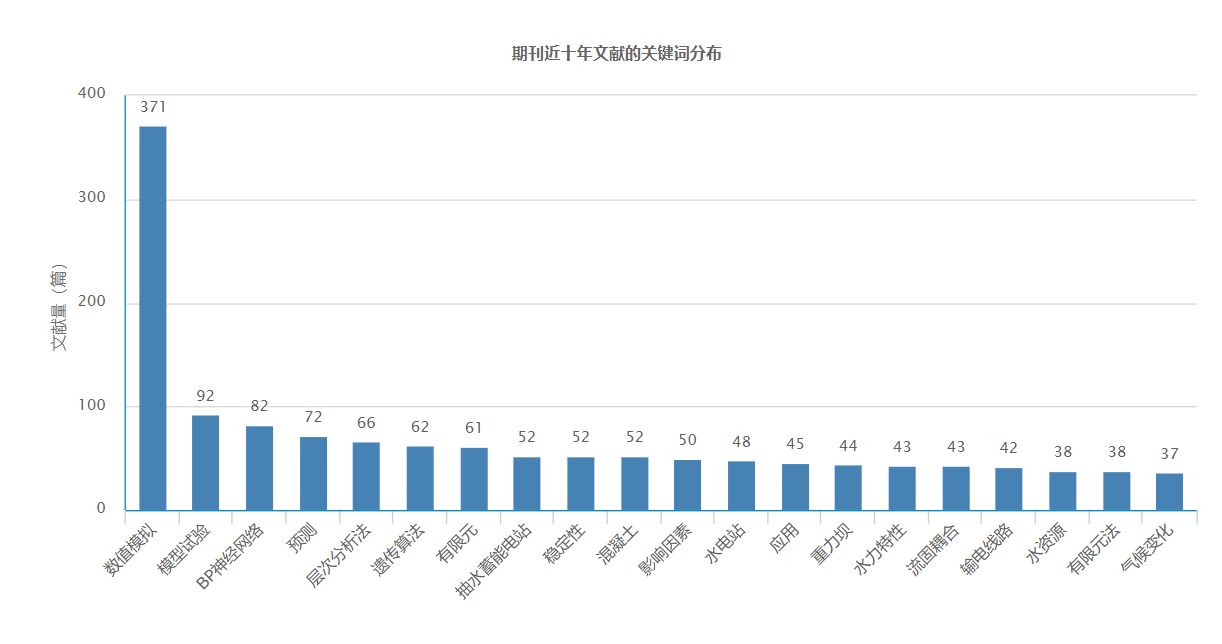 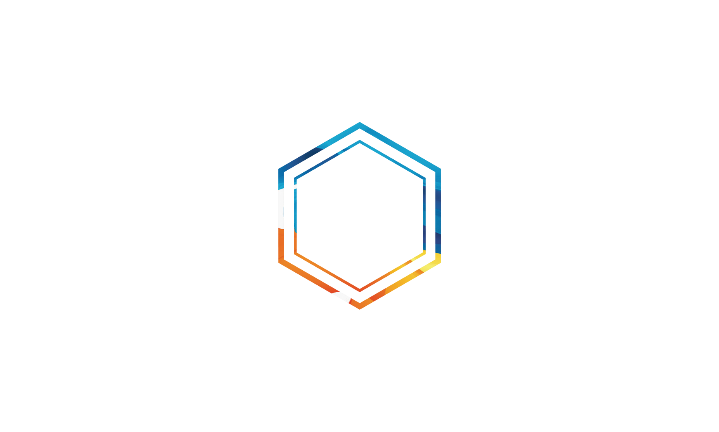 原版目录页下载
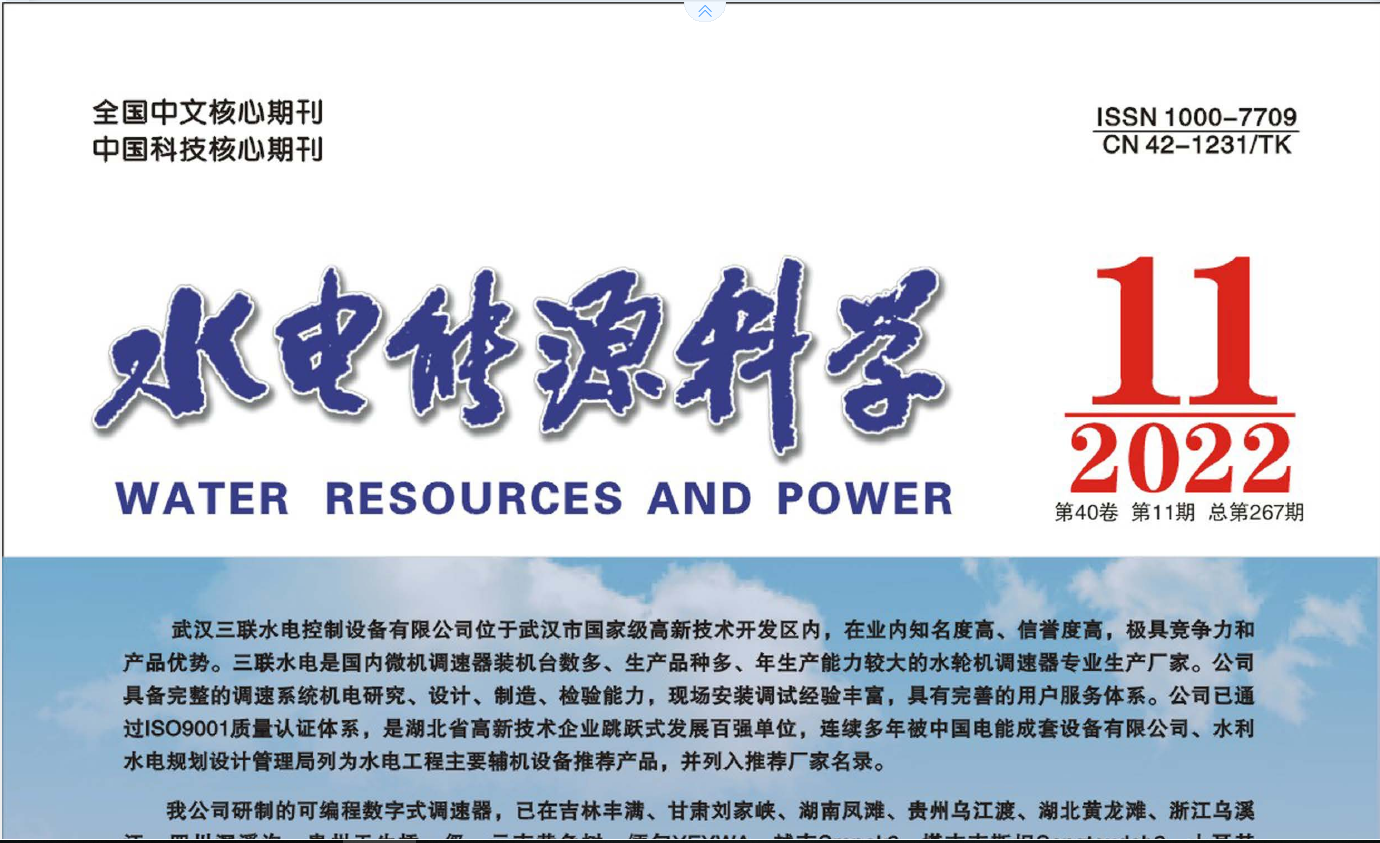 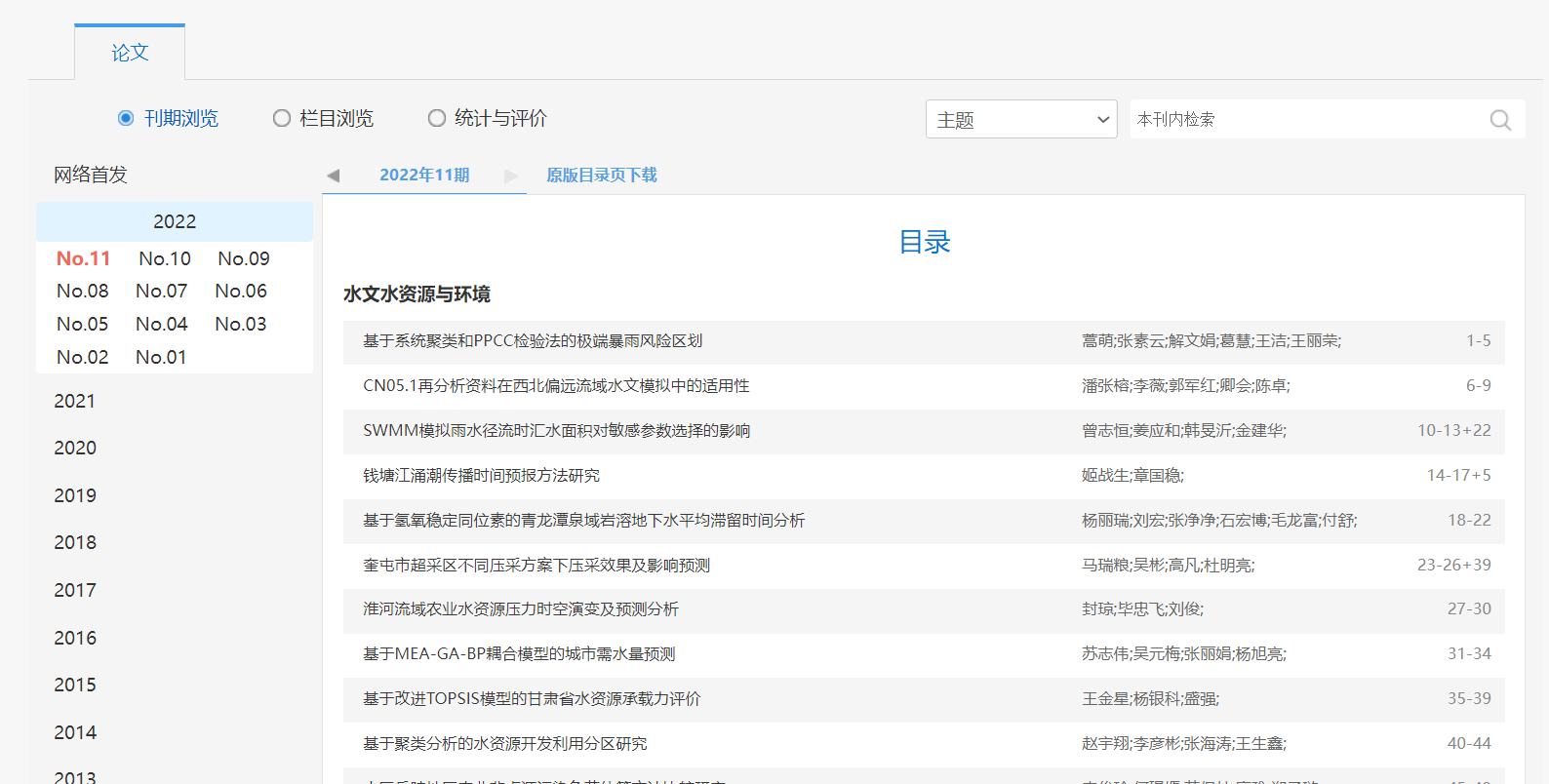 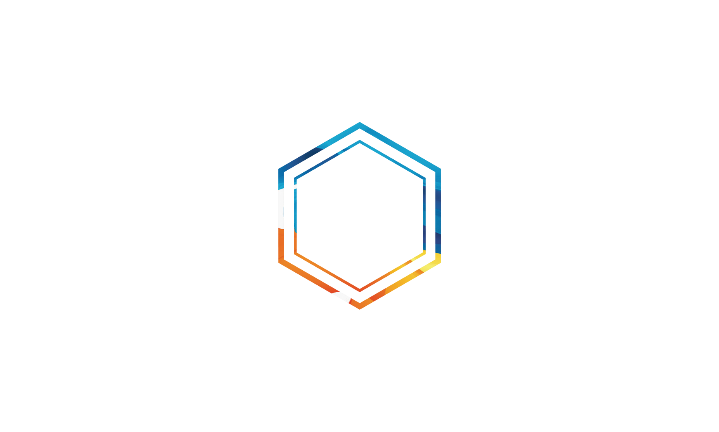 科研的步骤
确定选题
论文撰写
选刊投稿
素材收集
文献泛检
文献阅读
创作选刊
文献精检
积累素材
研究现状
产出成果
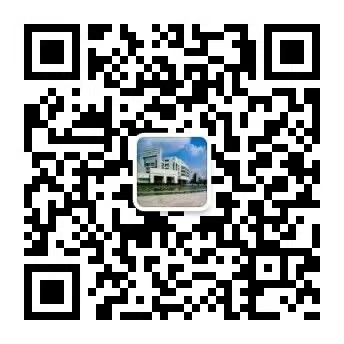 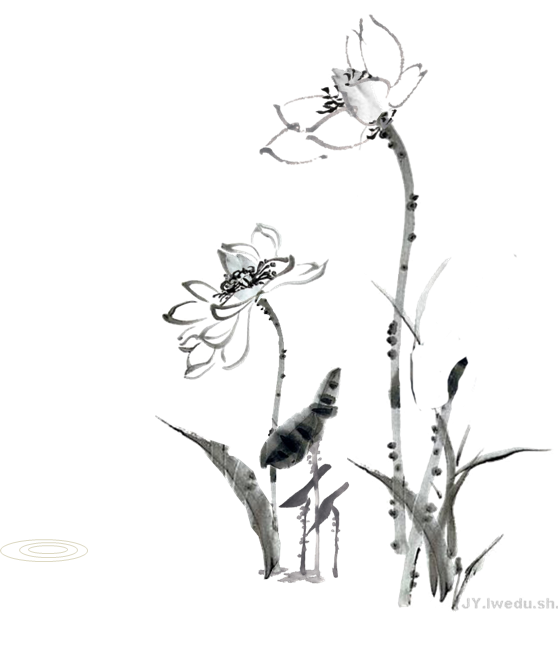 感谢您的倾听！